COMMON
BIRDS
OF KERALA
A  PRESENTATION  BY
Abhinand Chandran
Calicut
Jolly Kacheri
Calicut
Naveenlal P.
Calicut
Vijesh Vallikunnu
Calicut
raptorsmalabar@gmail.com
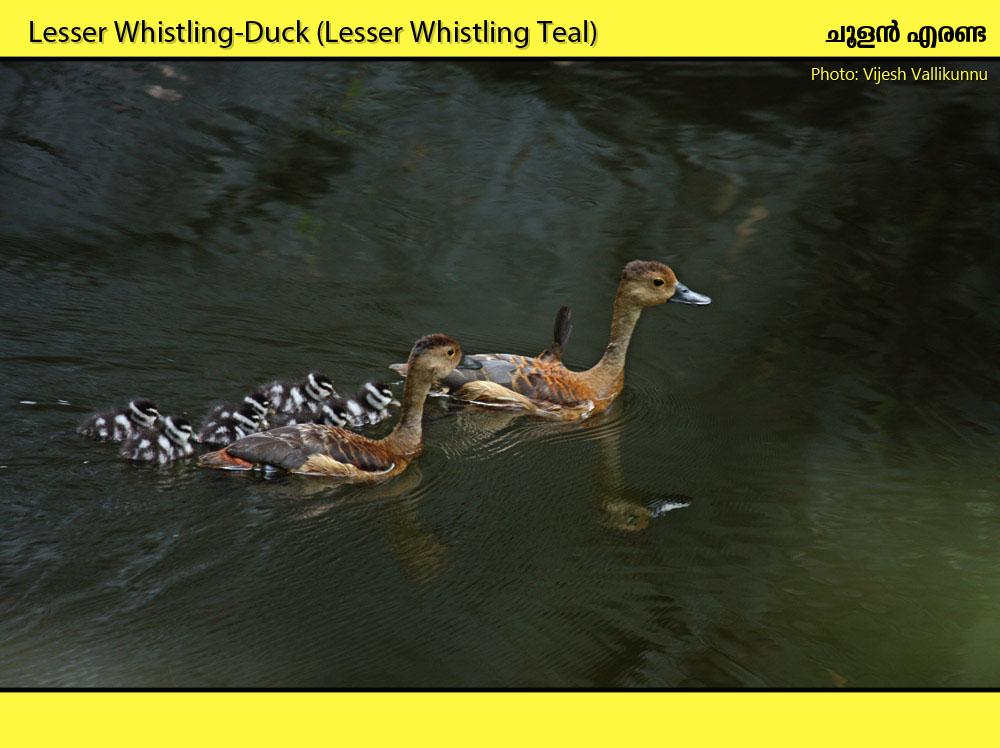 Habitat: Freshwater and wetlands.
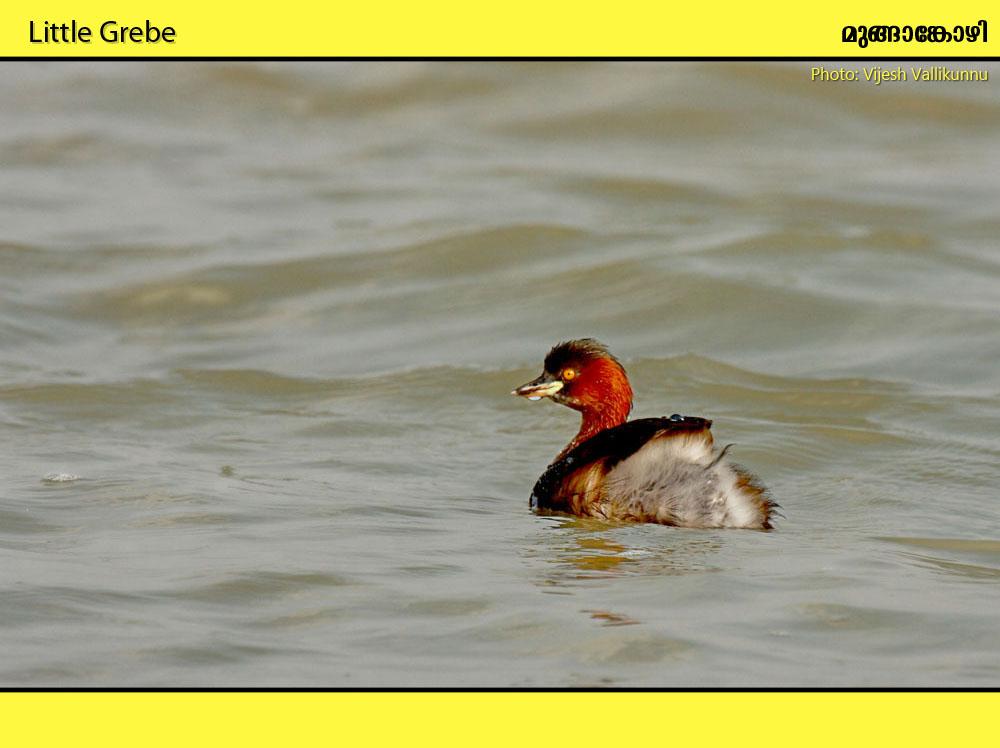 Habitat: Lakes, ponds, village tanks, reservoirs, ditches
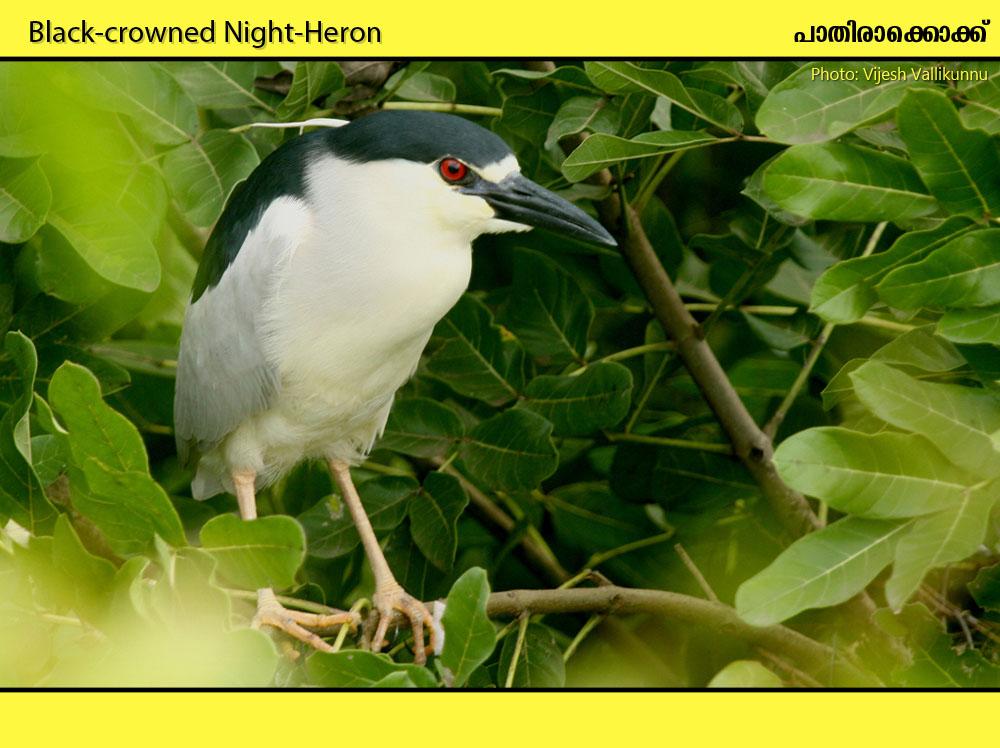 Habitat: Usually spends the day sitting hunched in a densely foliaged tree. Ponds, tanks, lakes, streams, mangroves. frequently seen flying with a harsh craw sound in the evenings
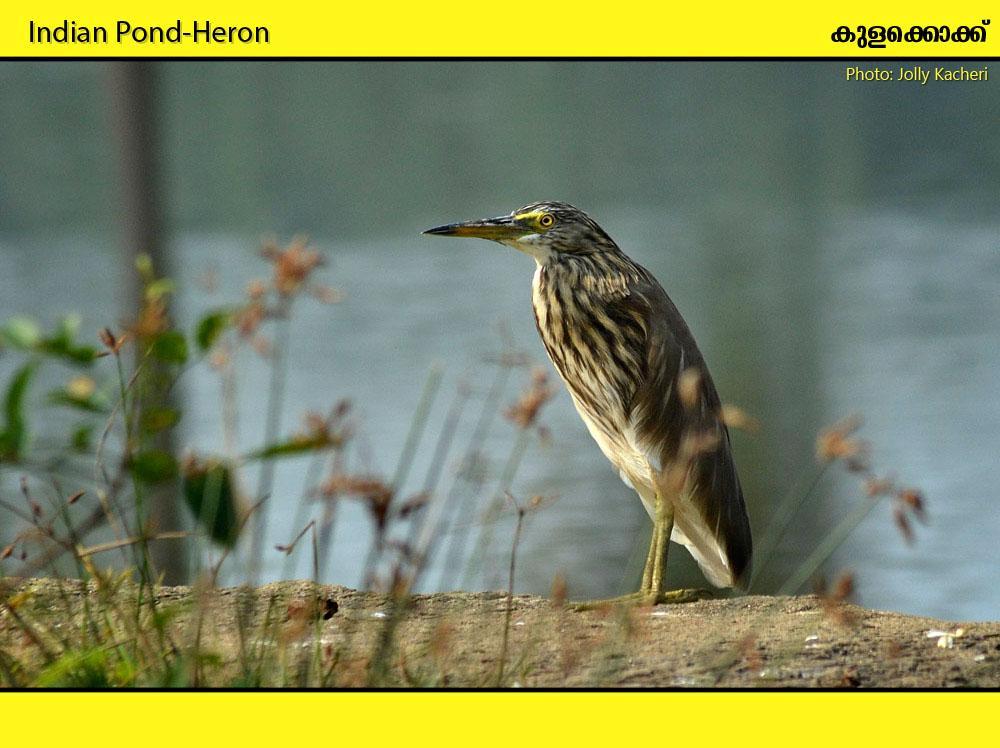 Habitat: Marshes, flooded paddy-fields, lakes, village tanks, ditches, and tidal mudflats. white seen in flight
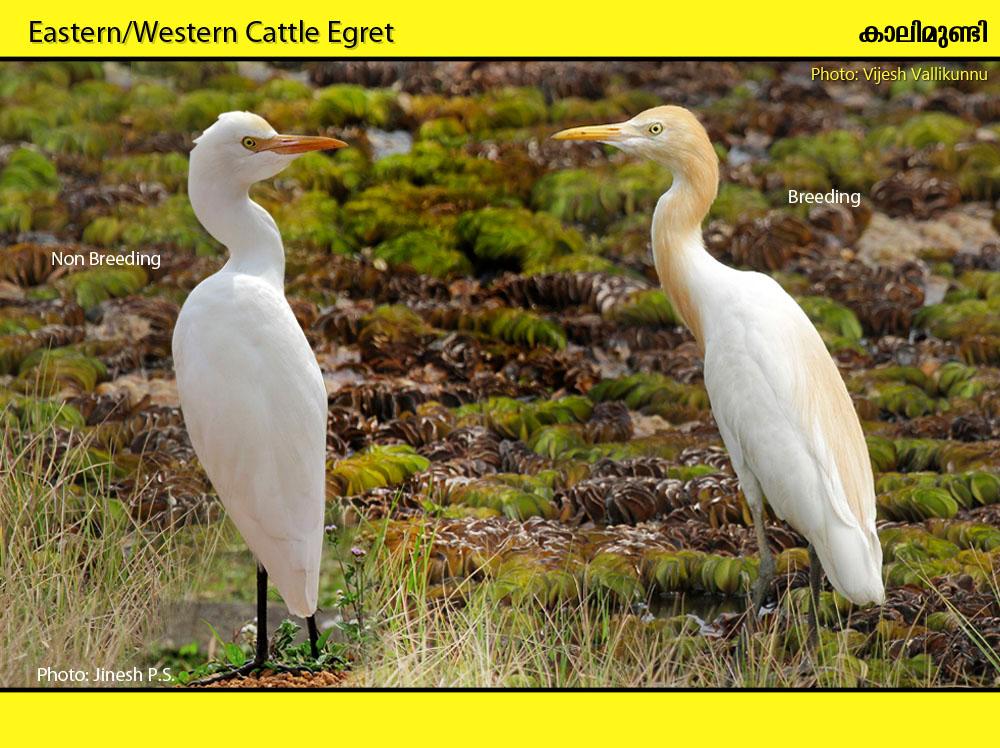 Habitat: Typically seen in flocks around Cattle, feeding on insects disturbed by the animals. Damp grassland, paddy-fields, grass banks of village tanks, canals and lakes.
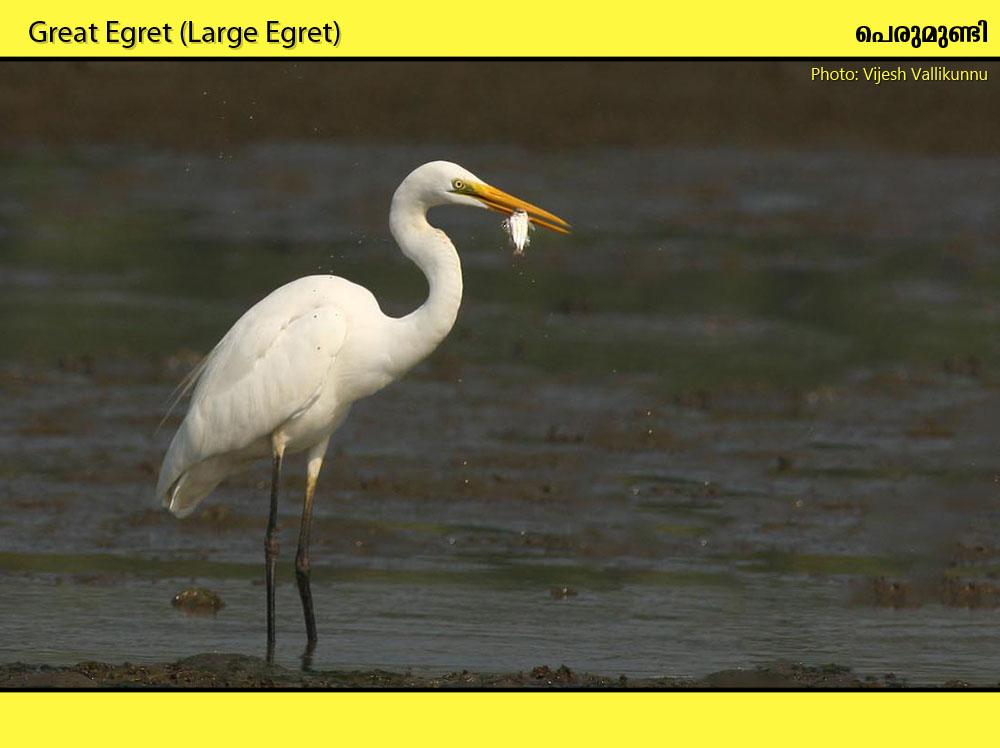 Habitat: Rivers, lakes, marshes, estuaries, mangroves and coral reefs.
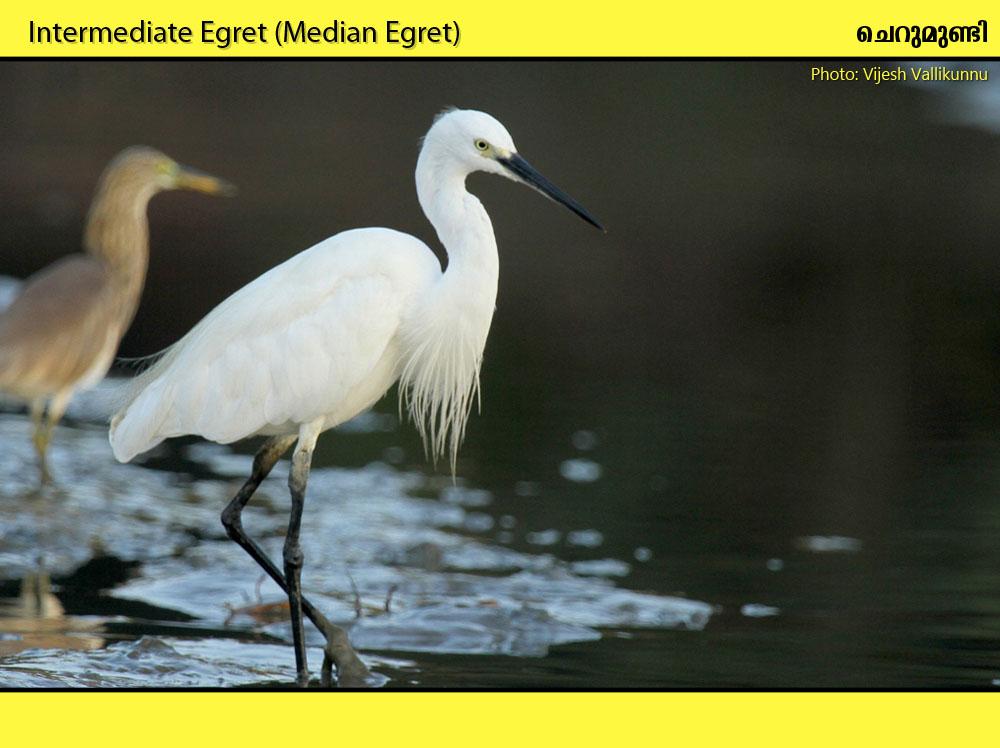 Habitat: Marshes, flooded grassland, well-vegetated pools; also shores of lakes and reservoirs, mangrove swamps and tidal creeks.
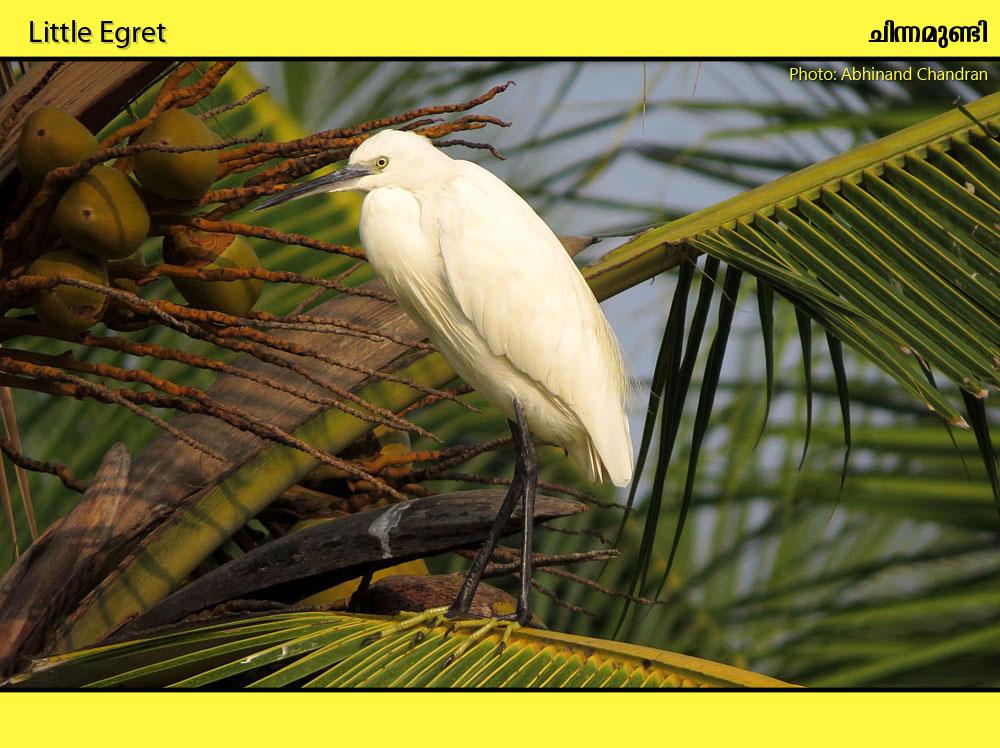 Habitat: Lakes, rivers marshes, flooded paddy-fields, also estuaries, tidal creeks and mangroves.
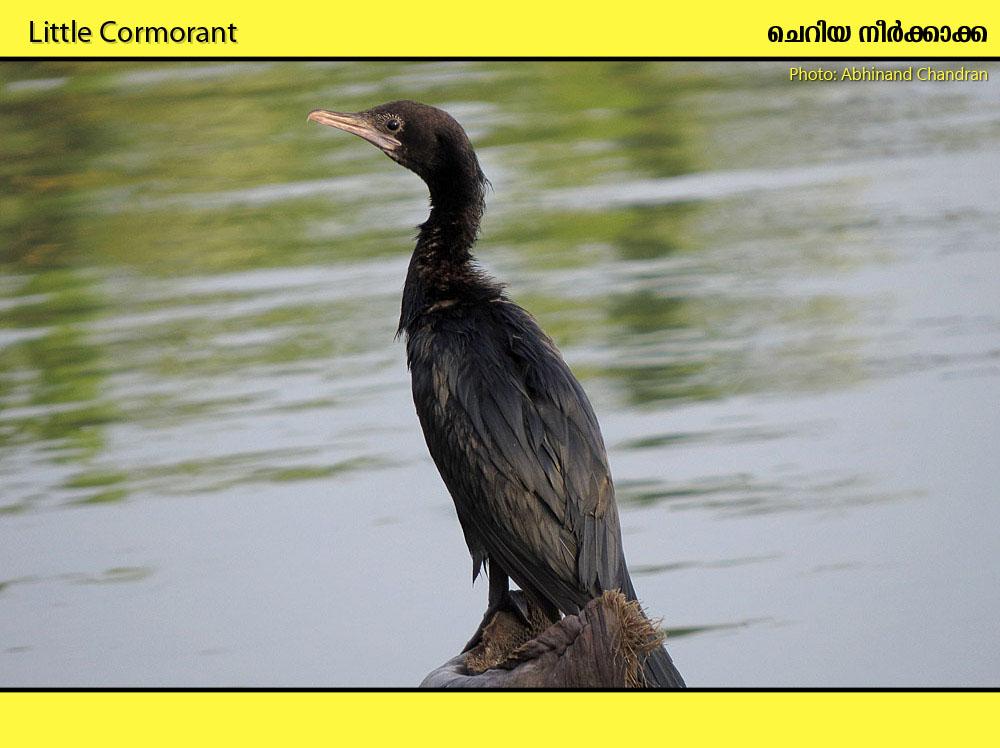 Habitat: Rivers, lakes, reservoirs, village tanks, marshes, canals, estuaries, saltpans and coastal waters.
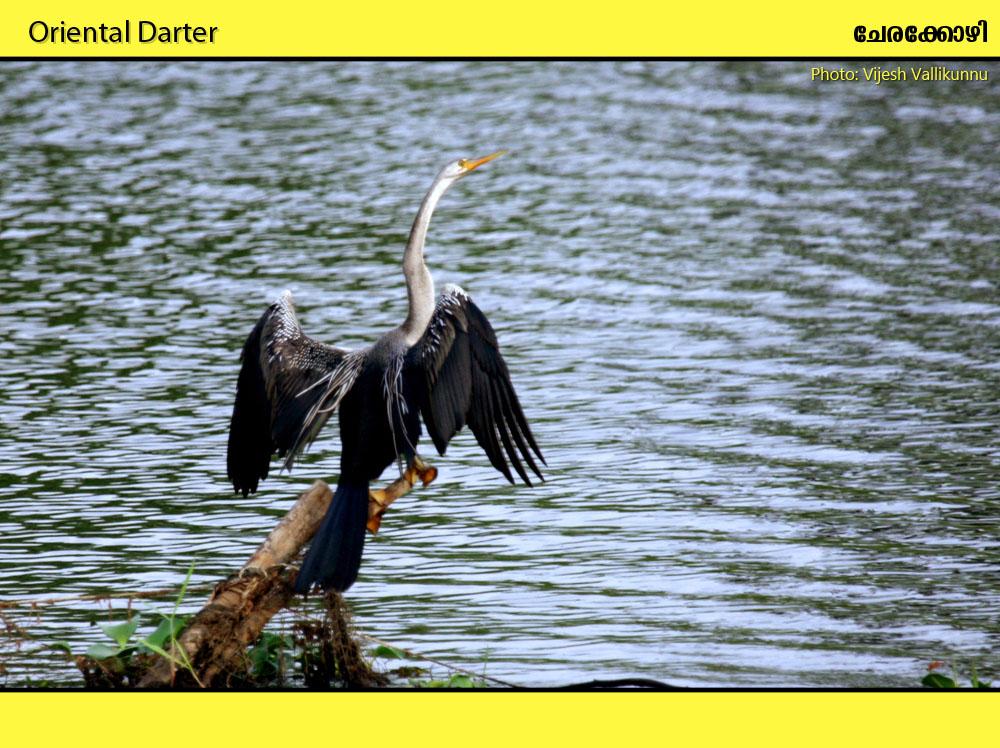 Habitat: Lakes, ponds, reservoirs, rivers, marshes and other inland waters; also mangroves and coastal waters
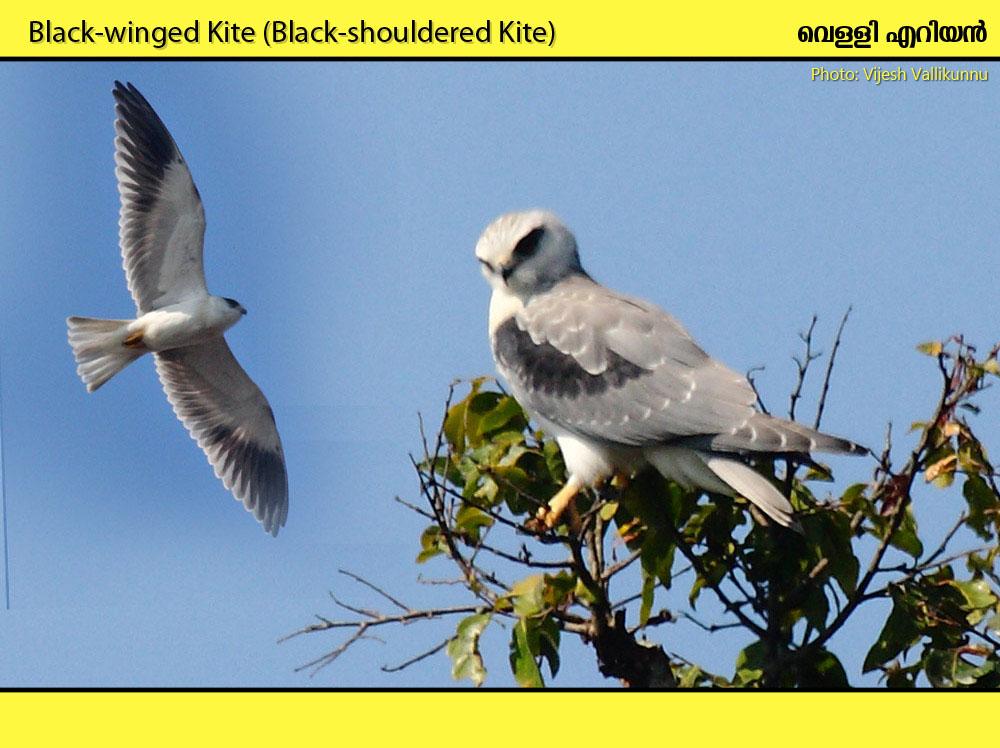 Habitat:  Grassland interspersed with cultivation or with scattered trees, and scrub desert.
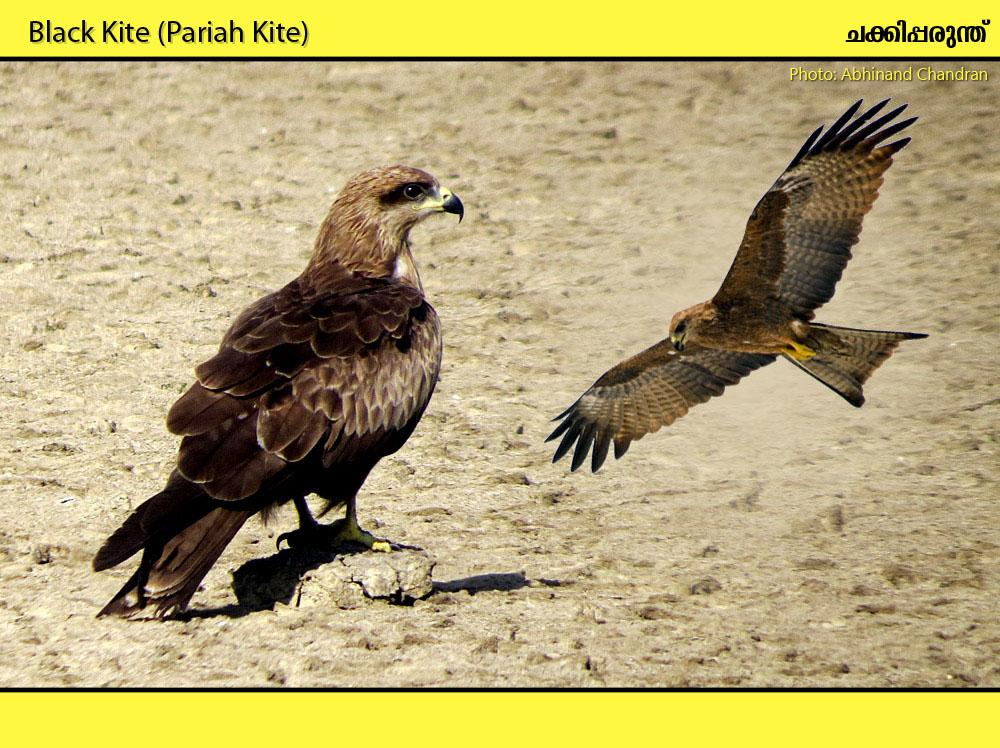 Habitat: Mainly occurs around cities, towns and villages, also mountains.
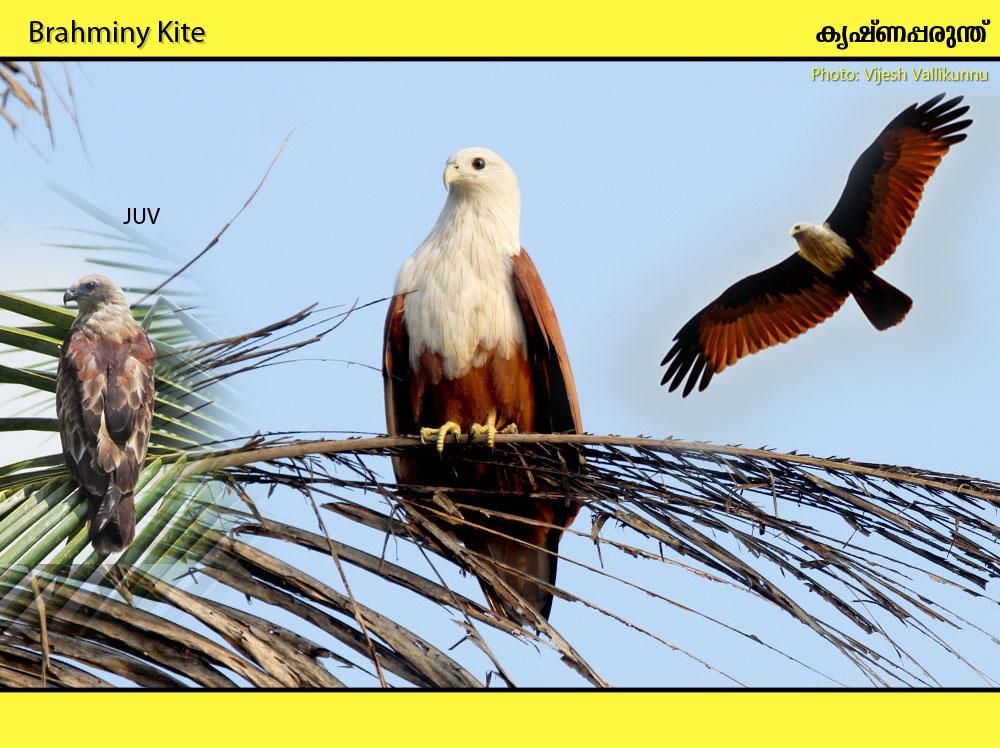 Habitat: Marshes, flooded paddy-fields, tanks, reservoirs, rivers, lakes, estuaries, harbours, coastal lagoons, mangroves and fishing villages.
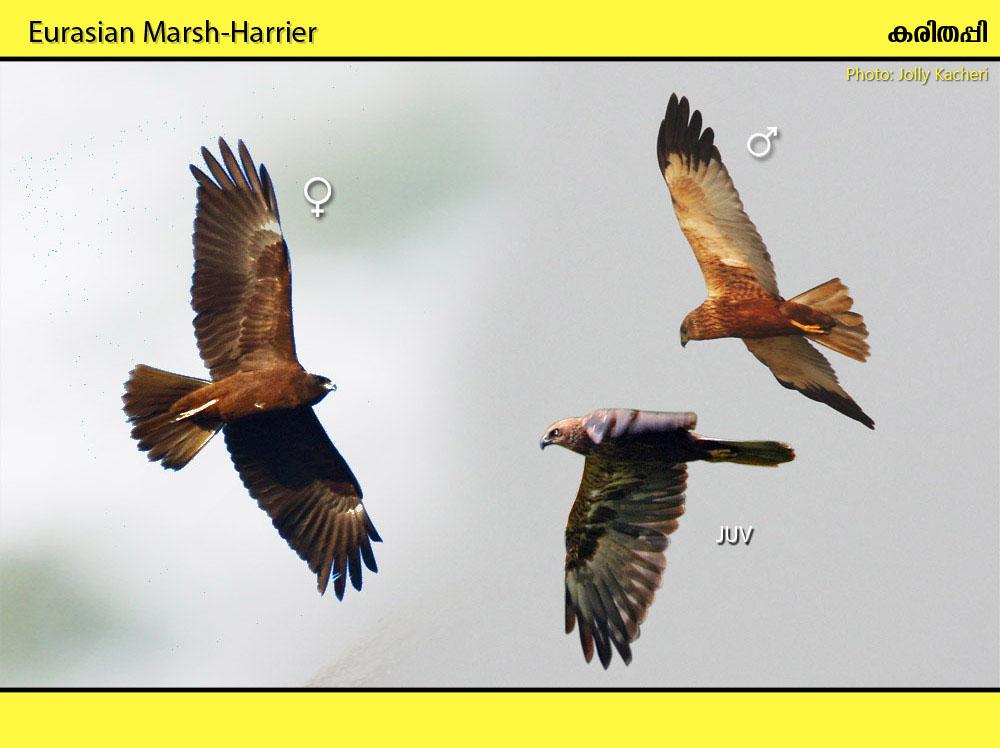 Habitat: Marshes, lakes, flooded fields
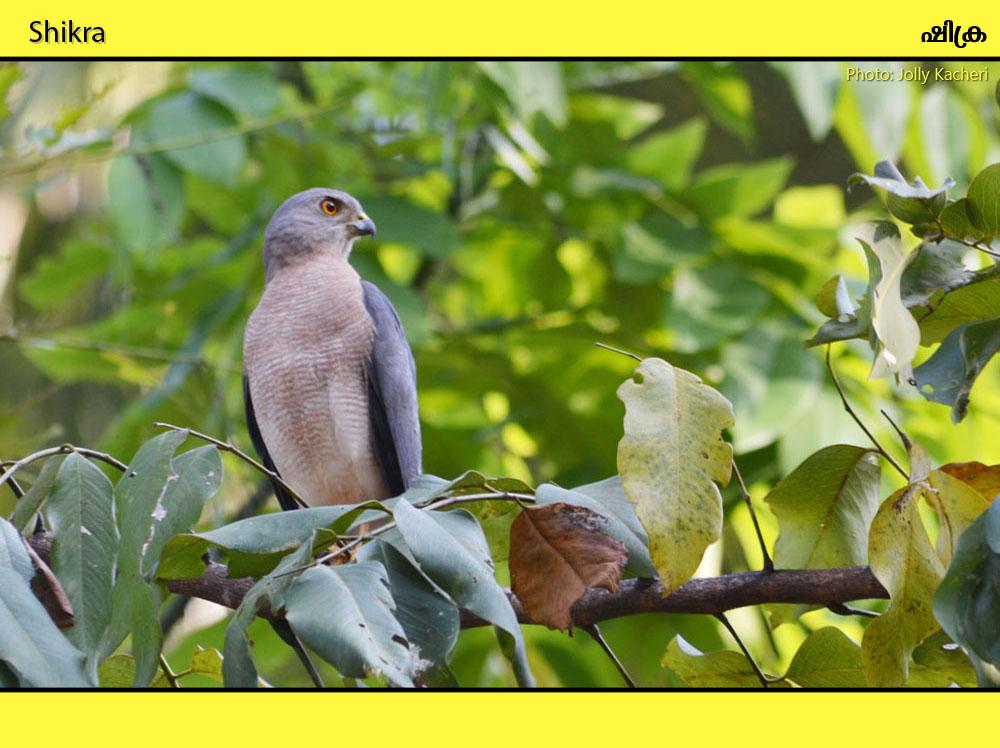 Habitat: Open wooded country.
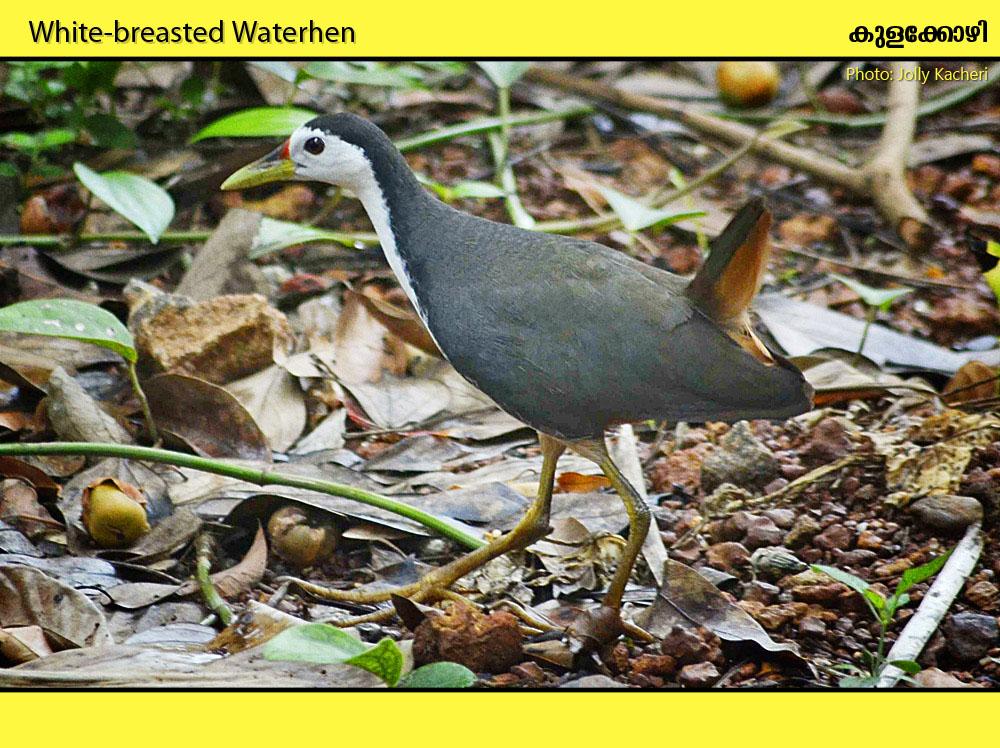 Habitat: Thick cover close to fresh waters.
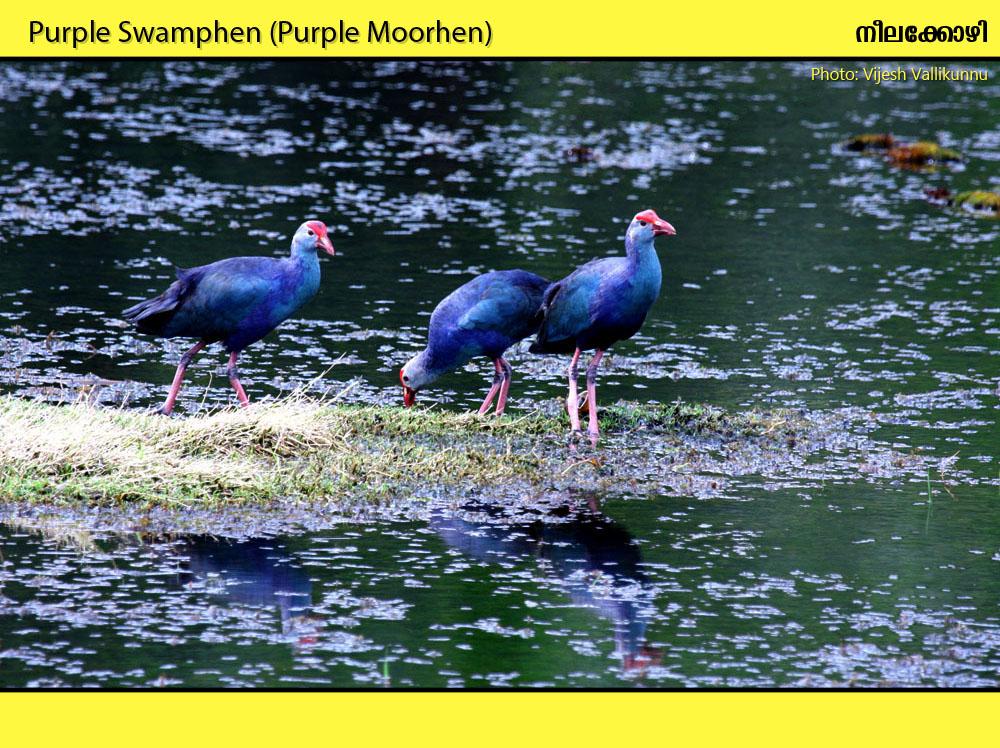 Habitat: Large marshes and extensive reed beds bordering wetlands.
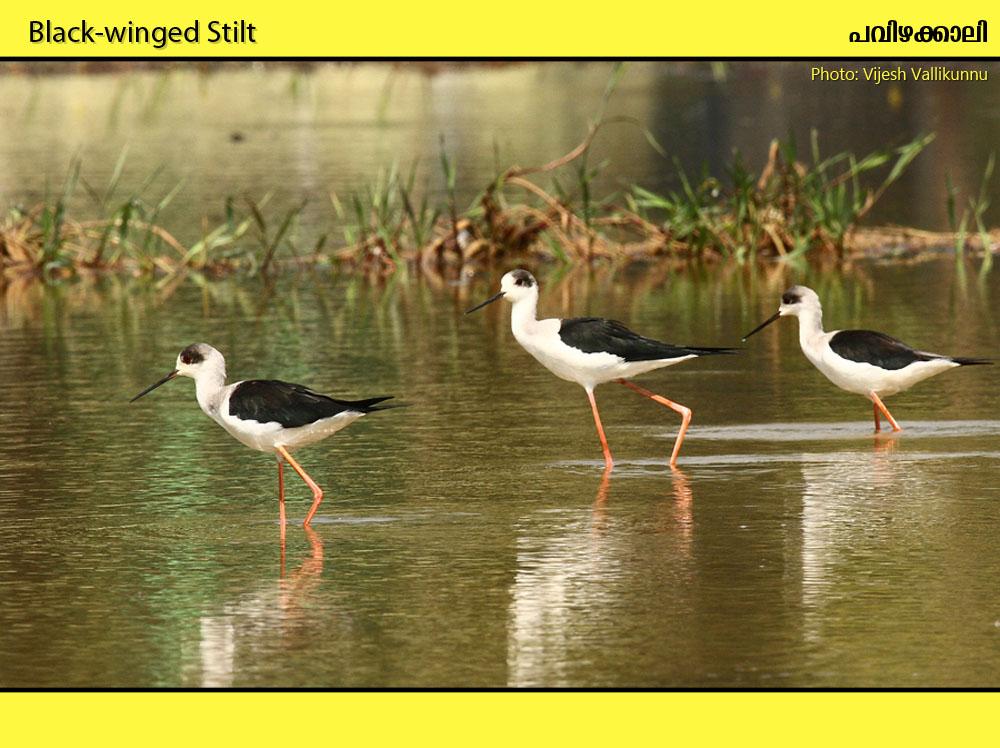 Habitat: Freshwater wetlands, brackish marshes, irrigation tanks and saltpans.
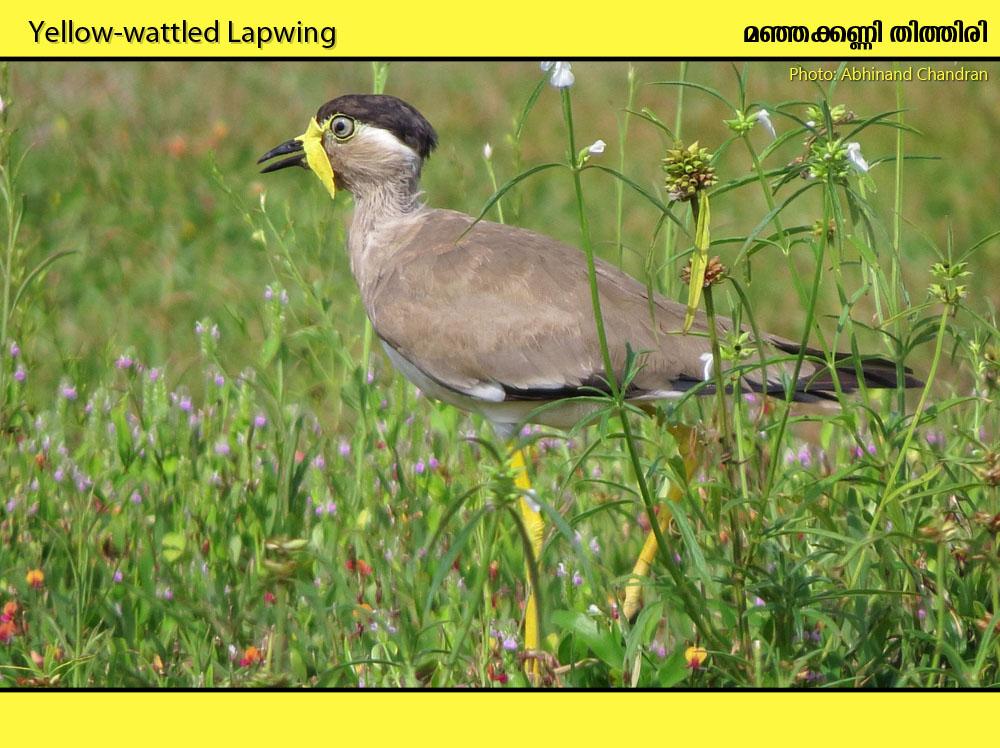 Habitat: Dry stubbles, fallow fields, stony ground and open dry country.
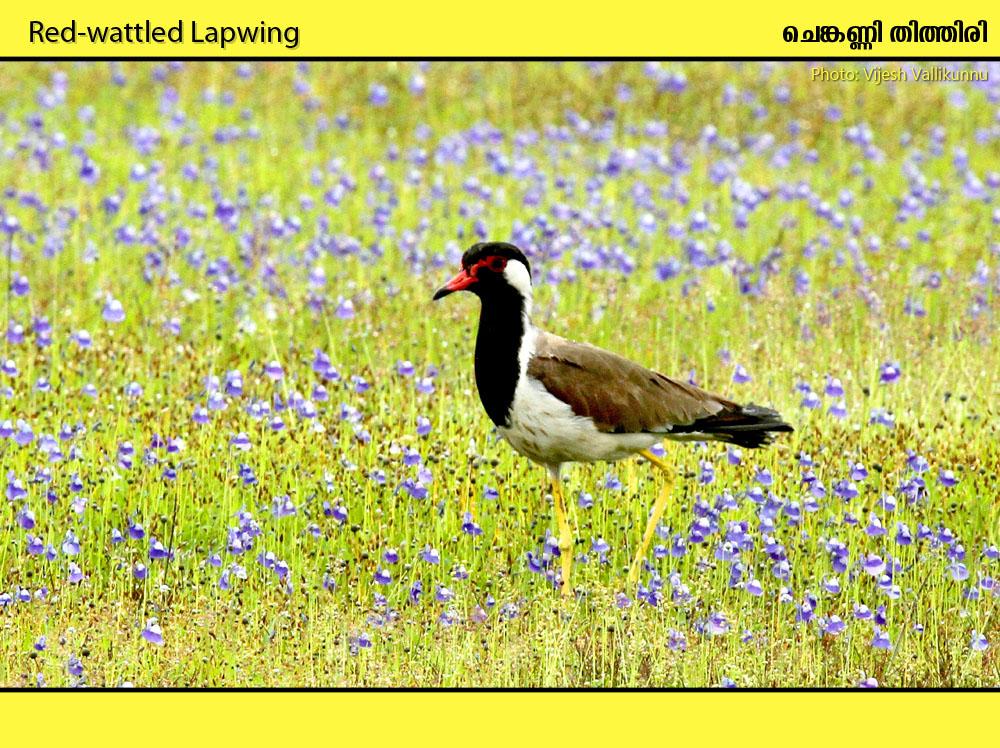 Habitat: Paddy-fields, wetlands, Open flat ground near water
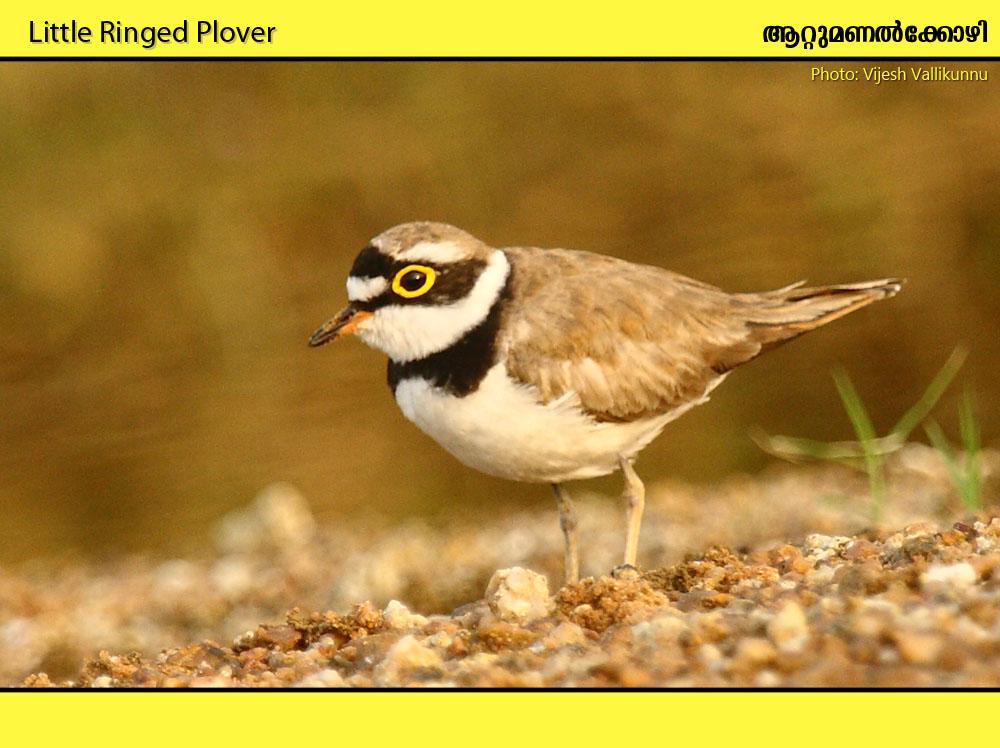 Habitat: Freshwater and coastal wetlands.
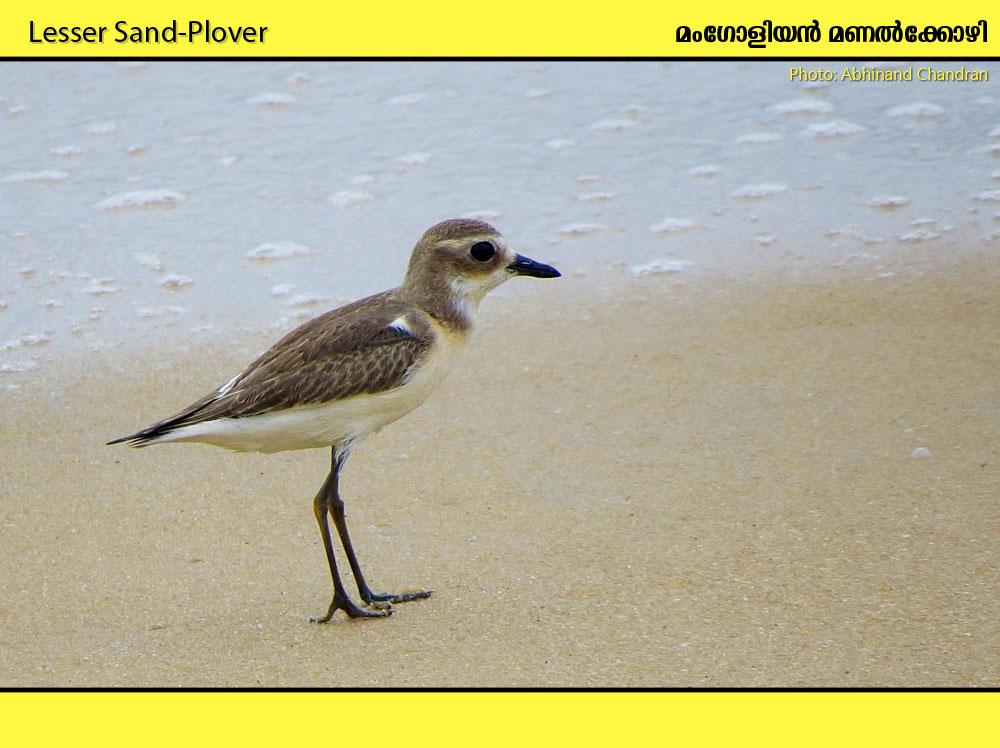 Habitat: River banks, estuaries, coastal wetlands.
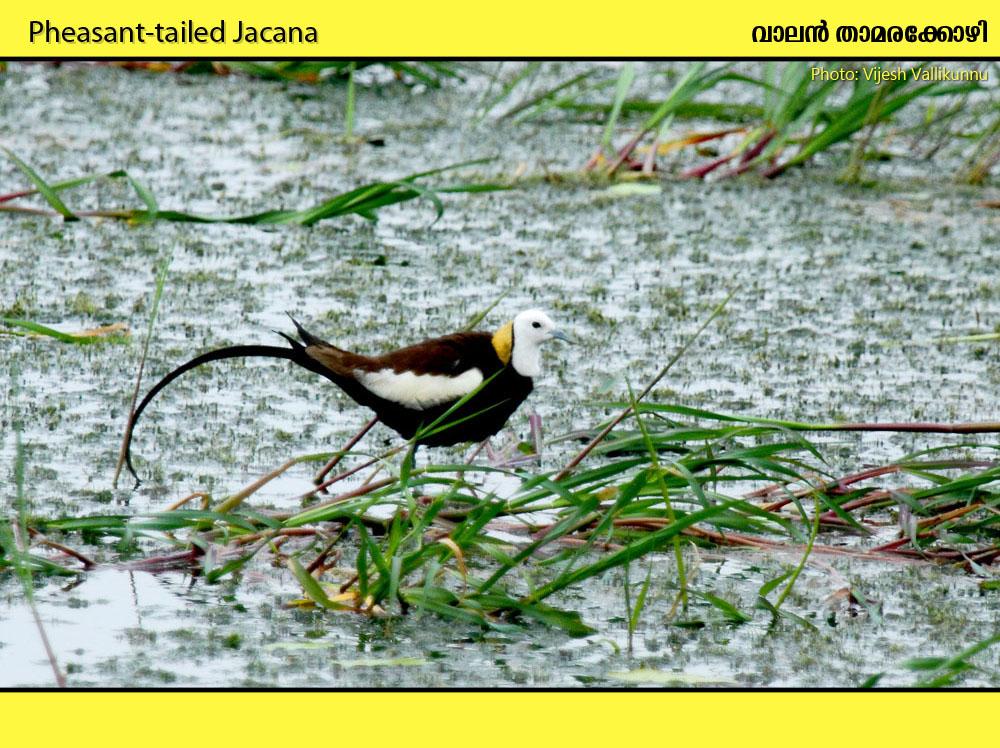 Habitat: Freshwater wetlands well vegetated with floating plants.
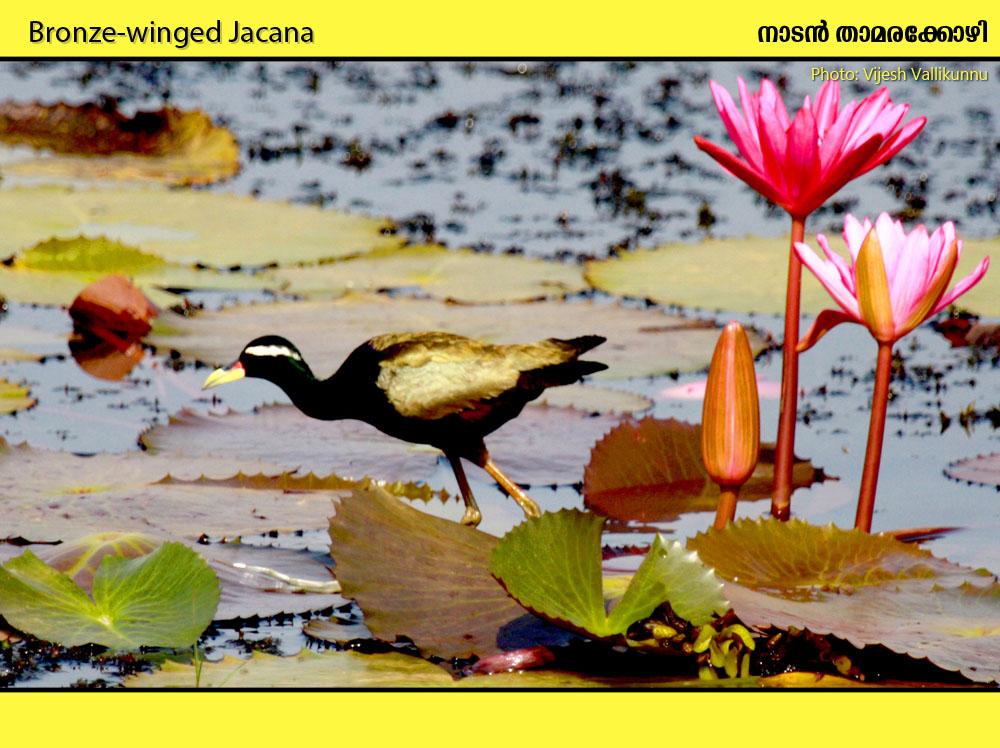 Habitat: Freshwater wetlands well vegetated with floating plants.
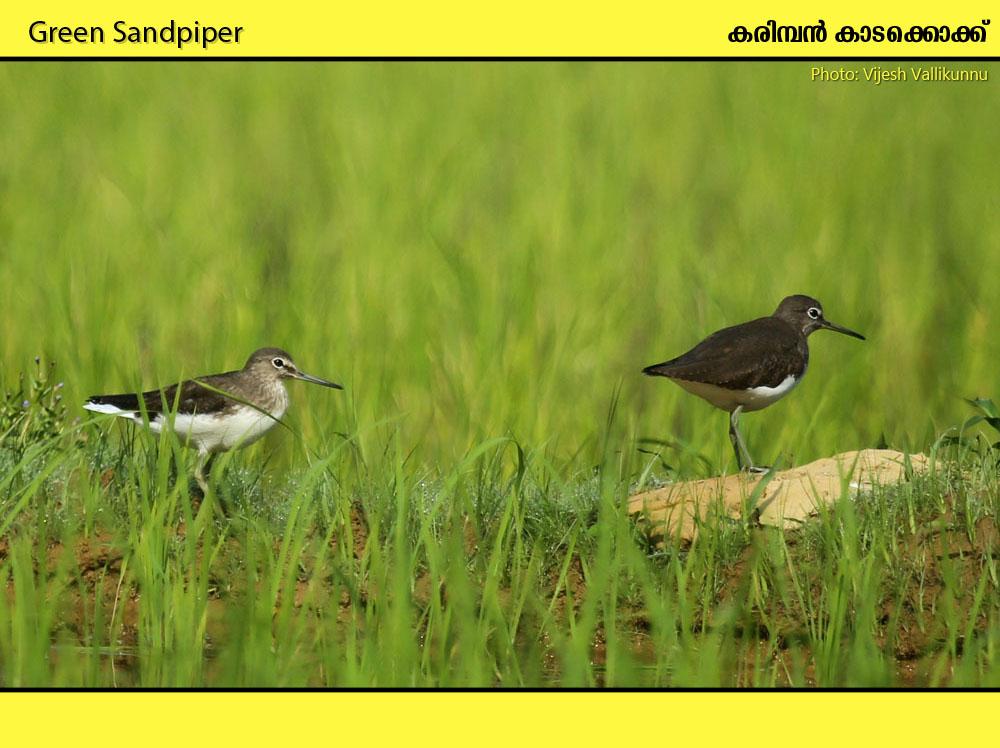 Habitat: Mainly freshwater wetlands.
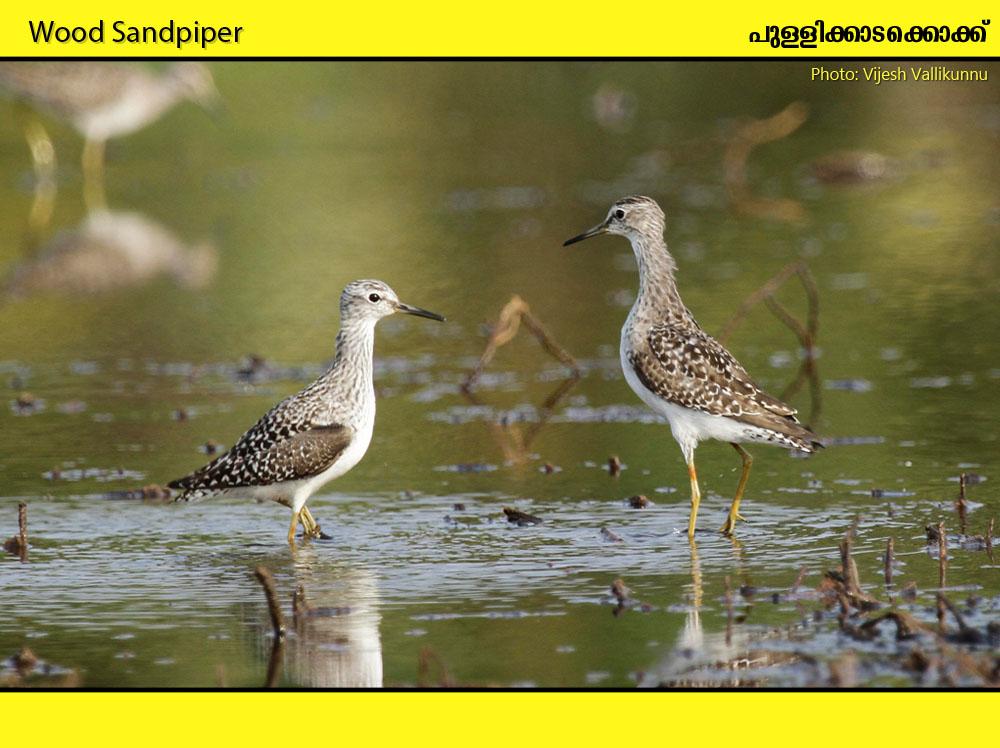 Habitat: Tidal mudflats, mangroves, wetlands, reservoir edges
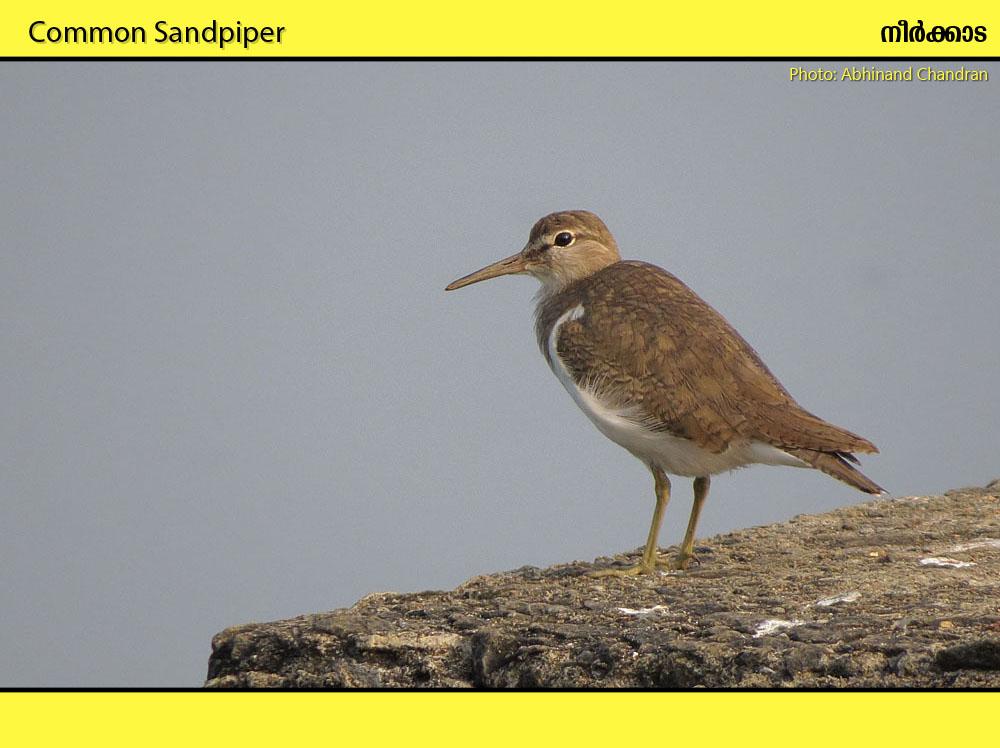 Habitat: Streams, riverbanks, paddyfields, seashore, tidal mudflats and estuaries
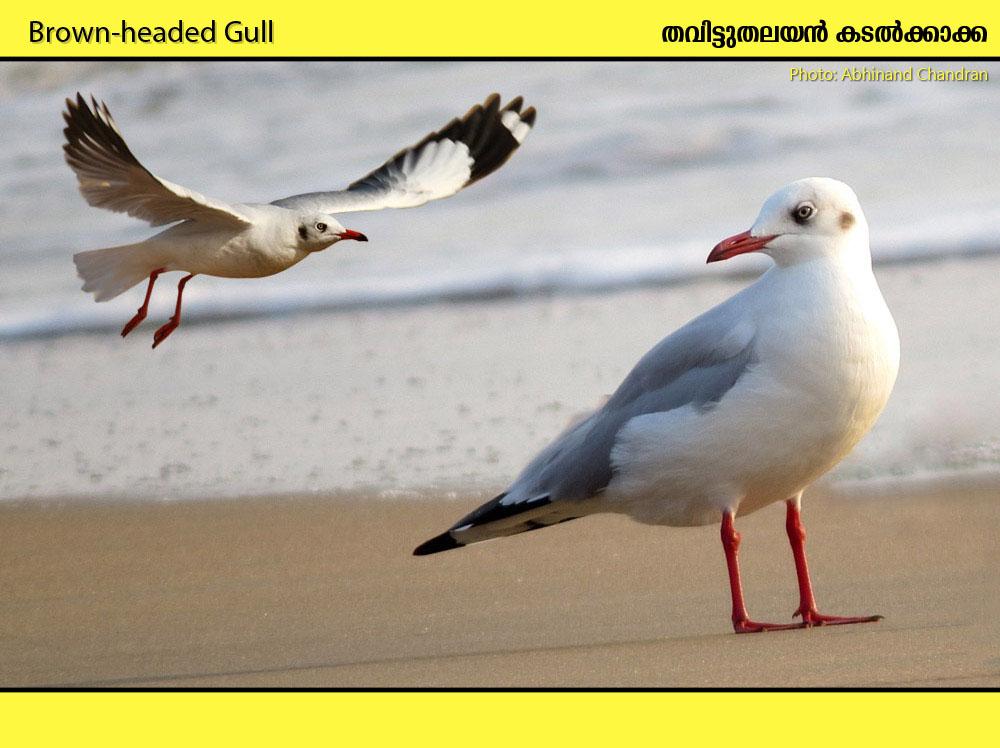 Habitat: Coasts, tidal creeks and large inland lakes and rivers.
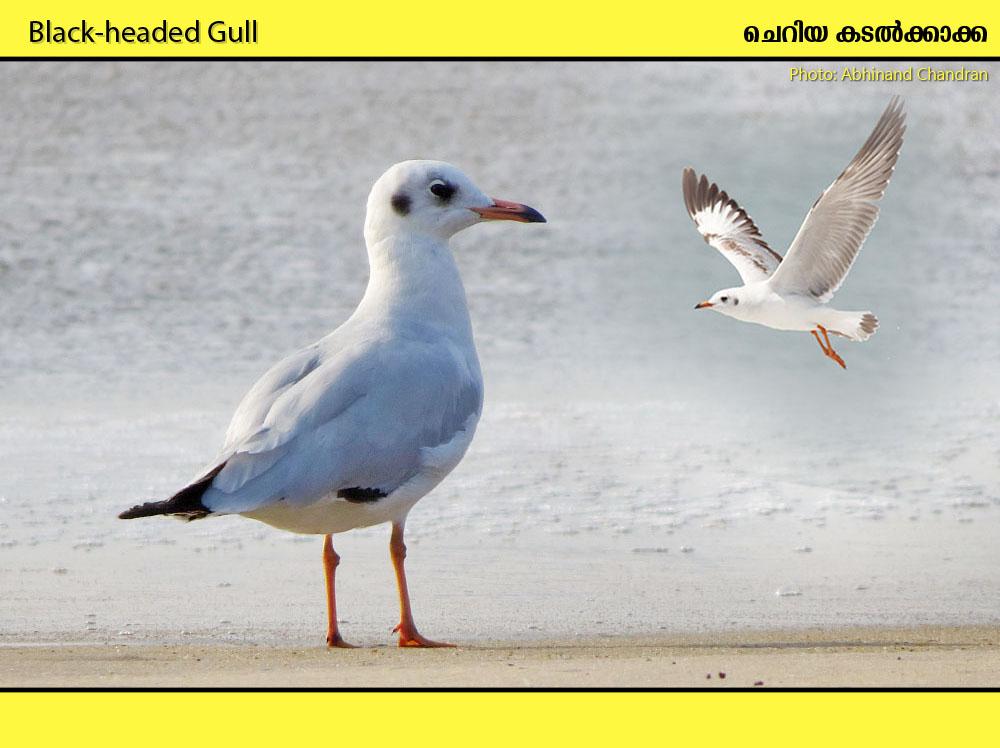 Habitat: Coasts, harbours, fishing villages, estuaries, large rivers and inland lakes.
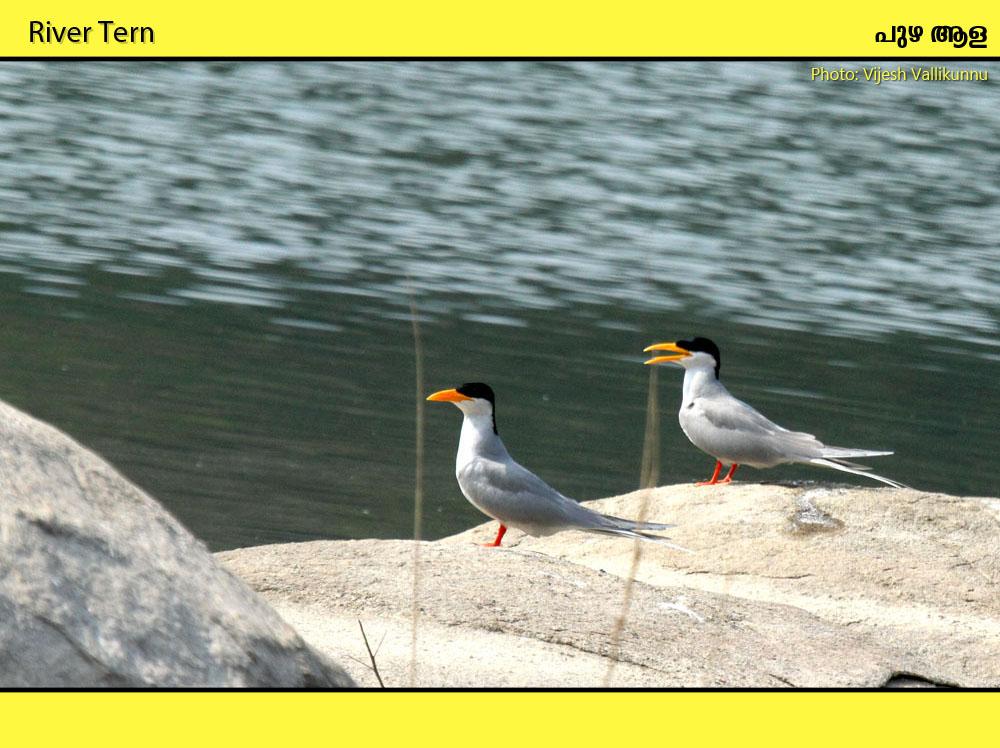 Habitat: Reservoirs, large rivers and tanks
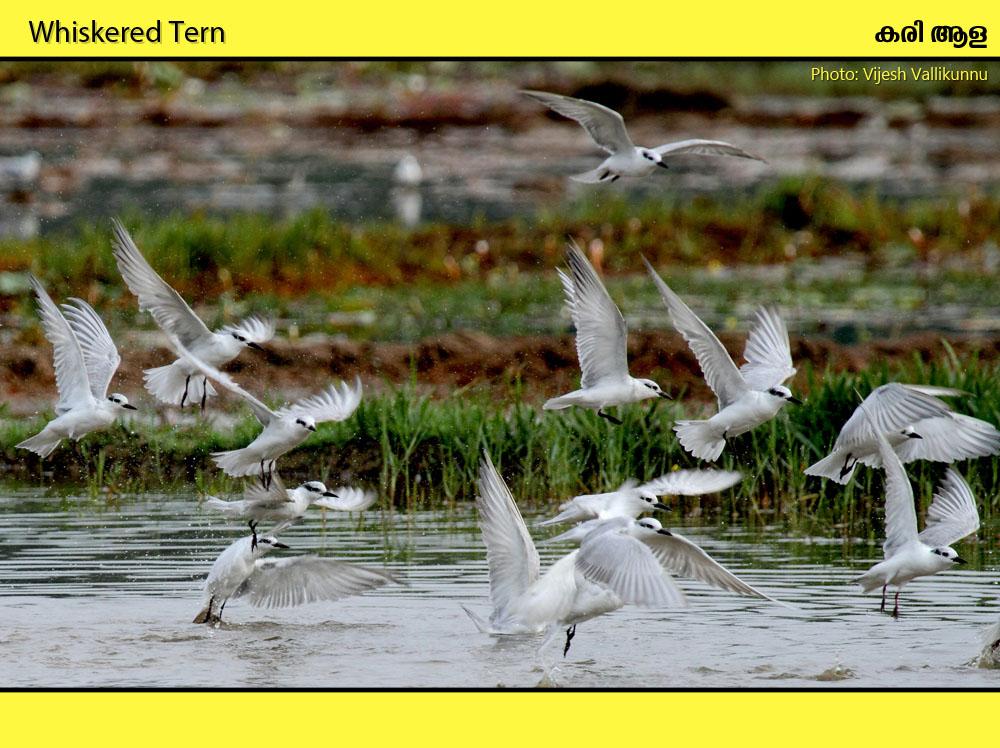 Habitat: Flooded paddyfields, rivers, wetlands, backwaters, lagoons etc
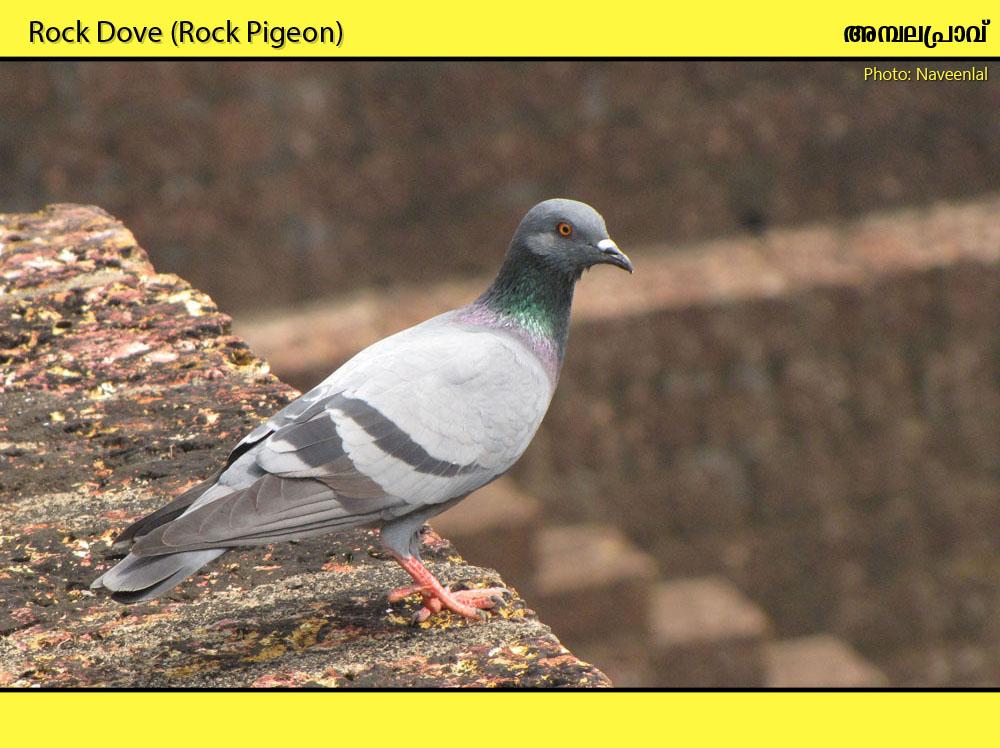 Habitat: Around human habitations and cultivation
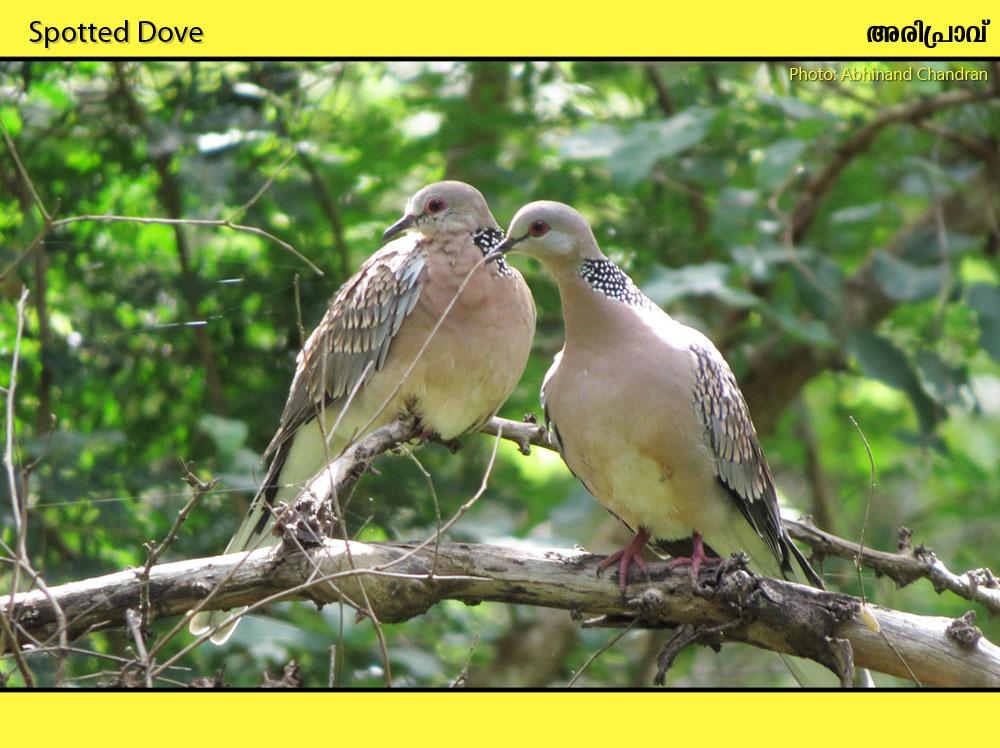 Habitat: Cultivation, open forests.
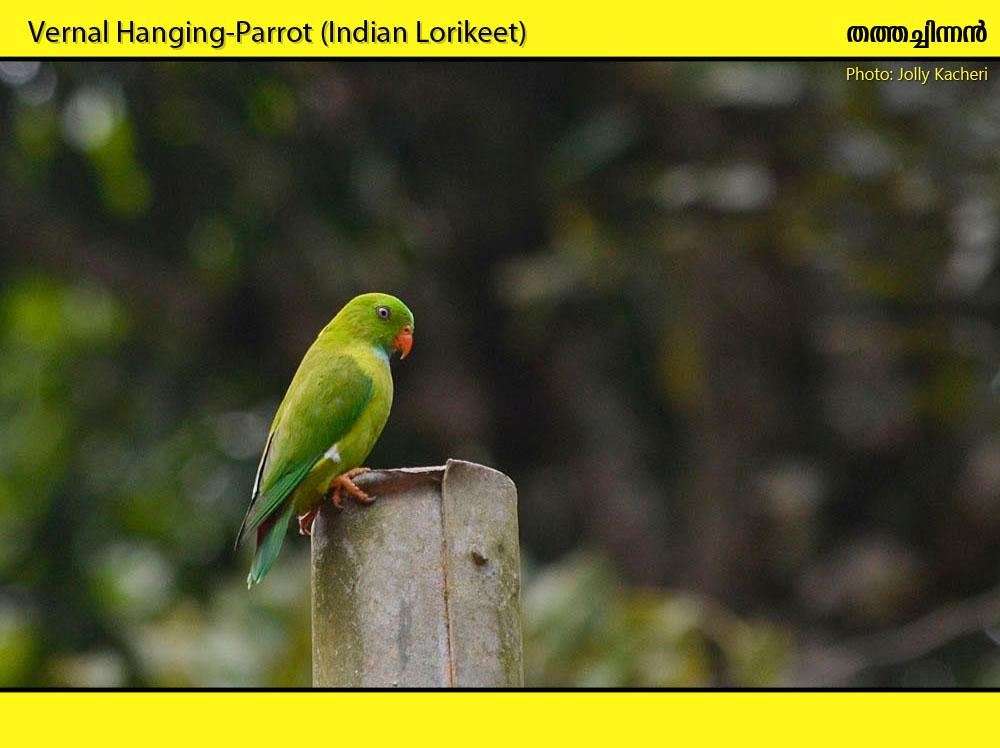 Habitat: Well wooded areas, Evergreen and moist deciduous forest.
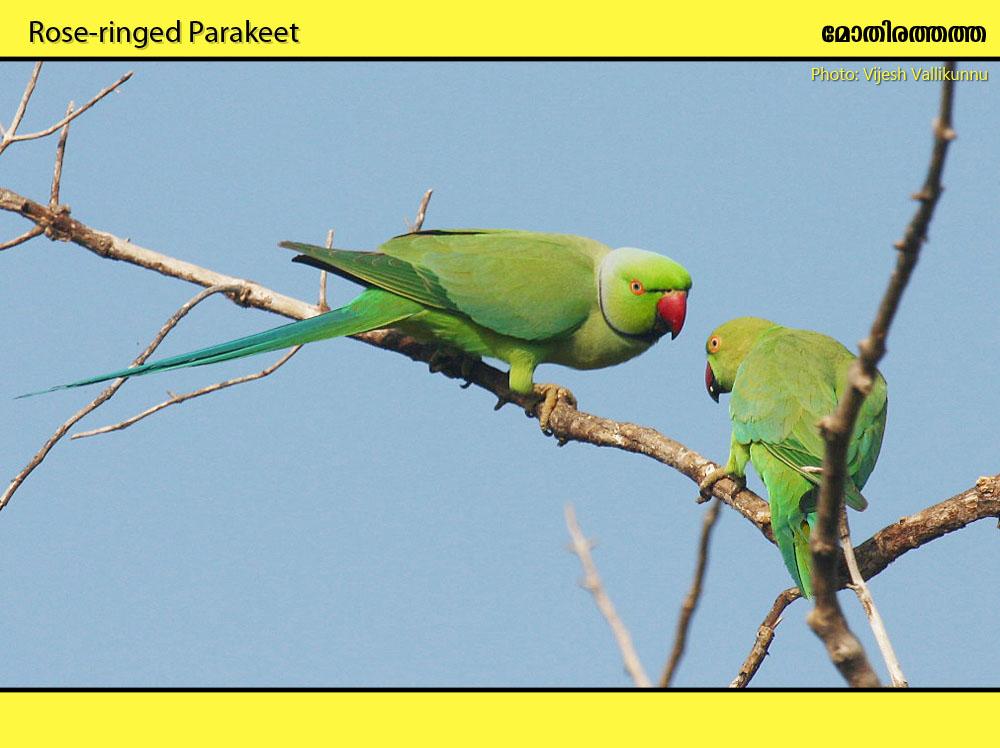 Habitat: Human habitations, wooded areas, cultivation
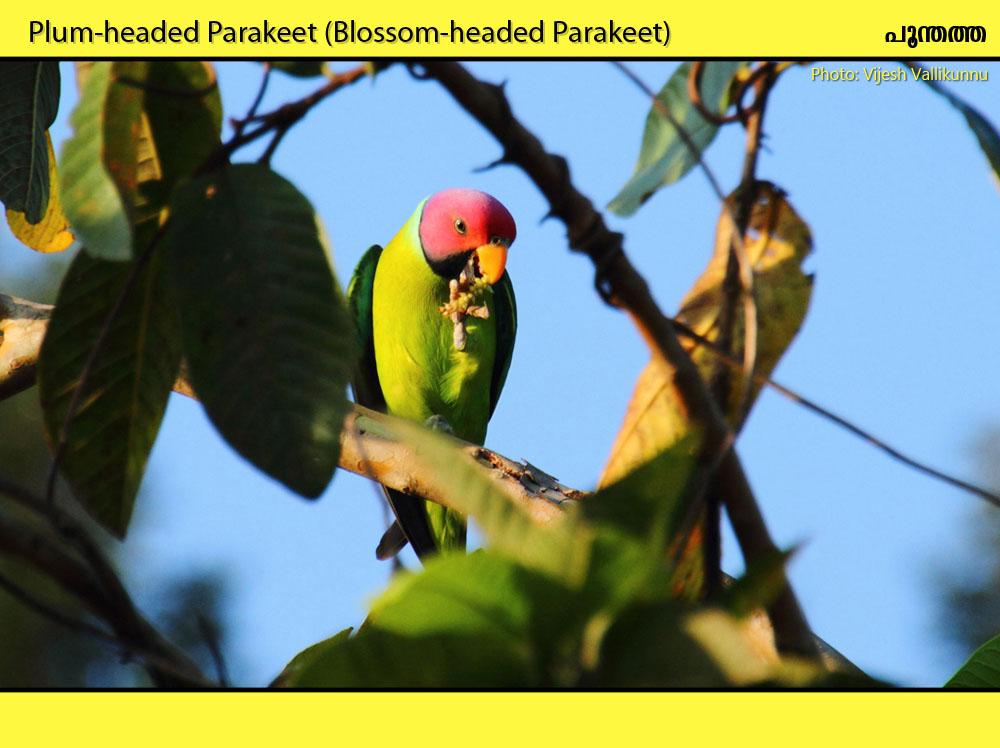 Habitat: Forest, plantations and well-wooded areas.
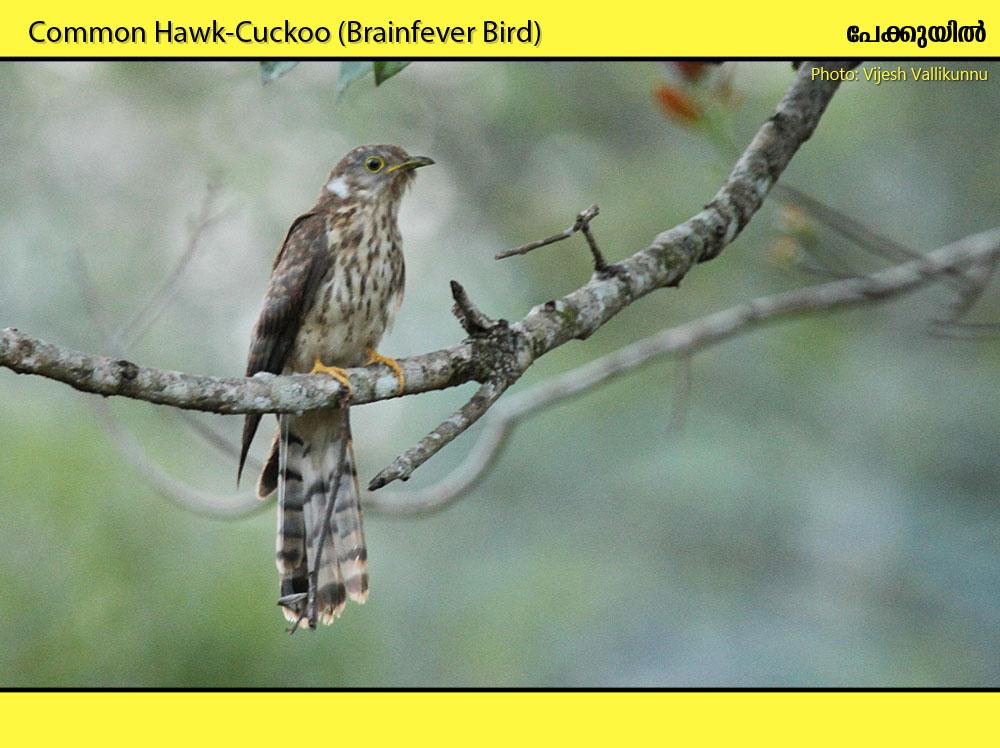 Habitat: Well-wooded country, plantations, forests
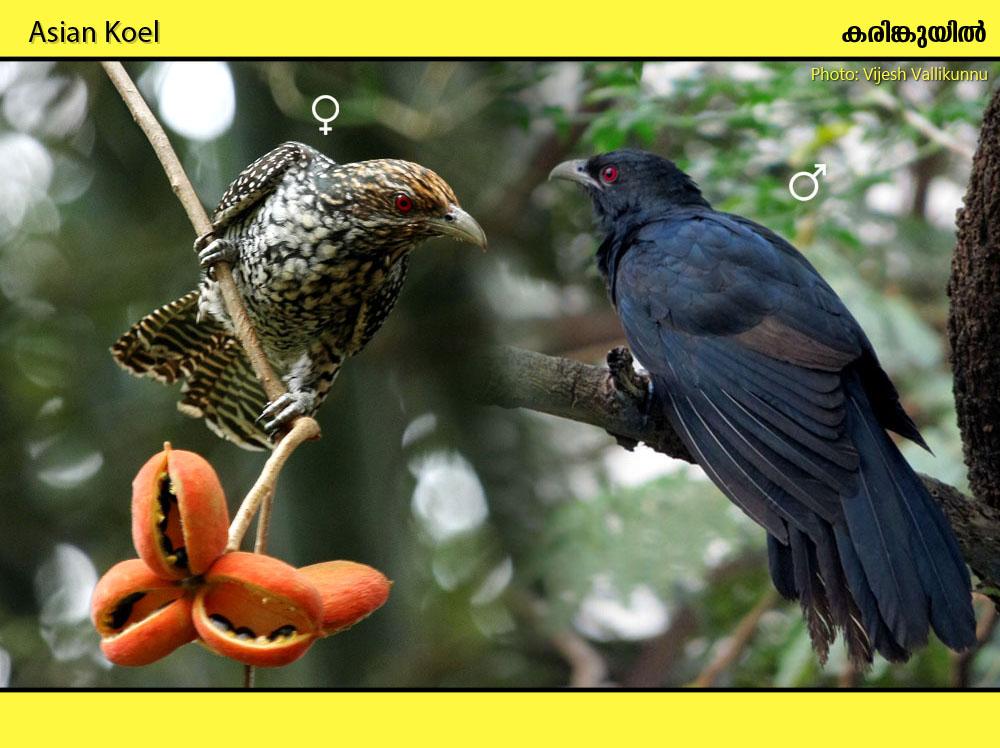 Habitat: Gardens, cultivations near human habitation. Found in villages, cities, towns etc
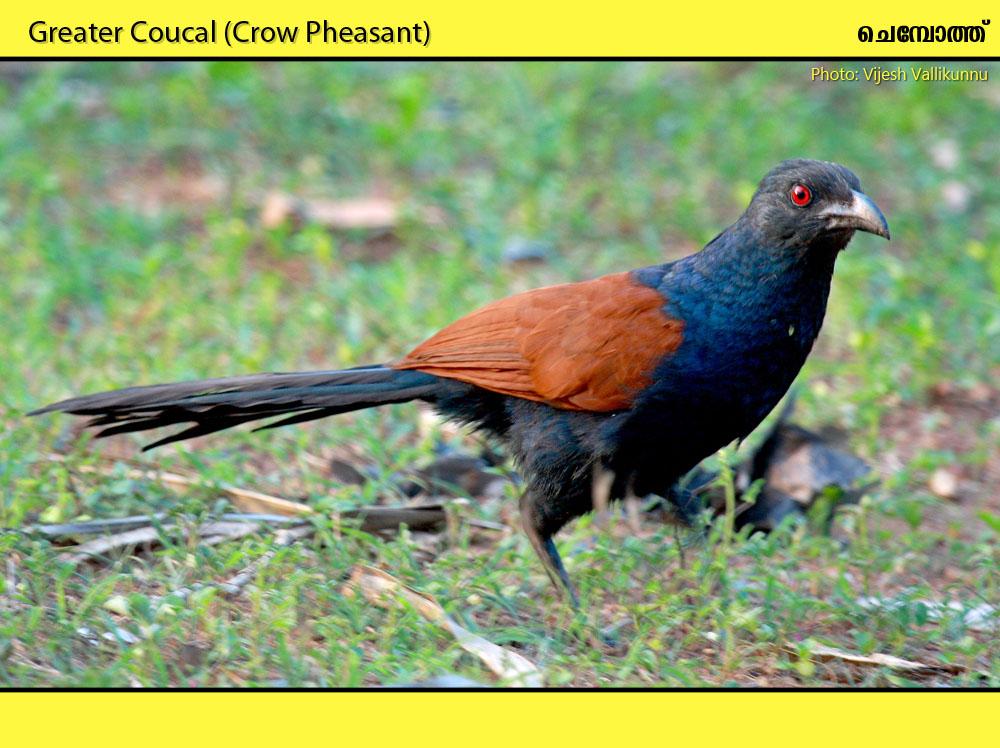 Habitat: Human habitations, cultivation, open country
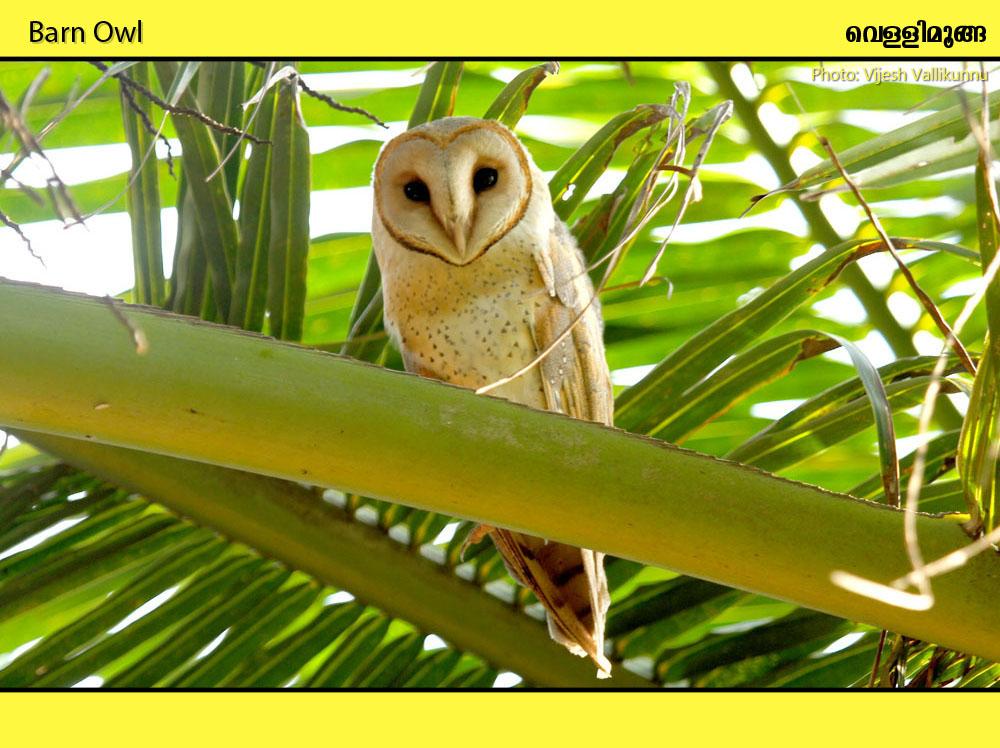 Habitat: Around human habitations and cultivation. Villages, towns, cities etc
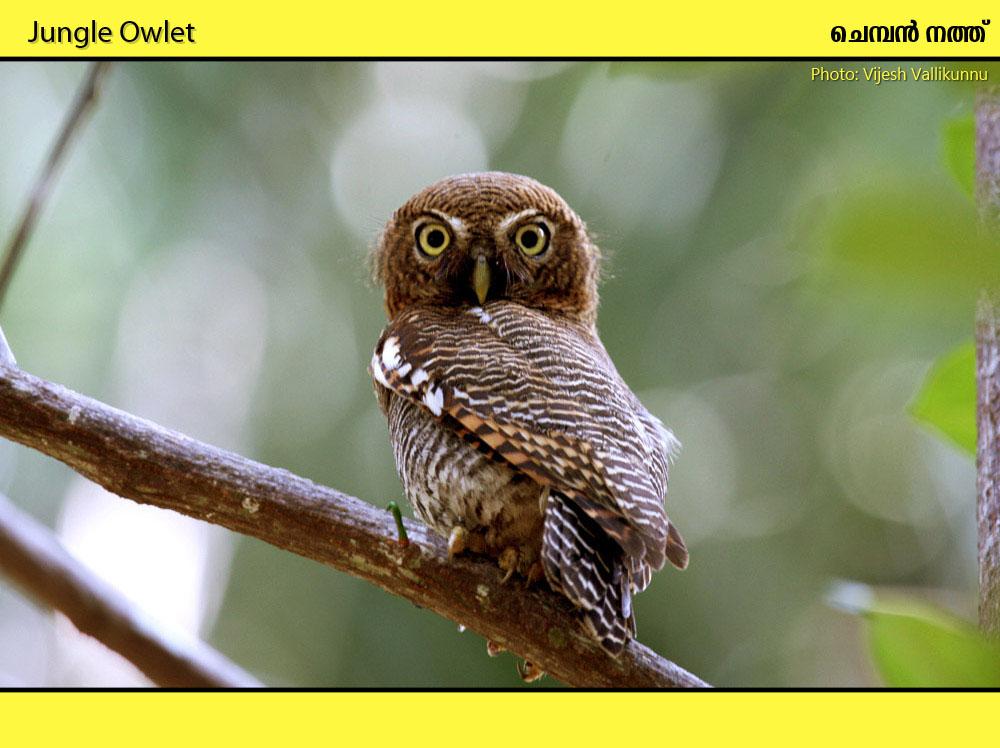 Habitat: Well wooded areas around villages and towns. Forests, plantations
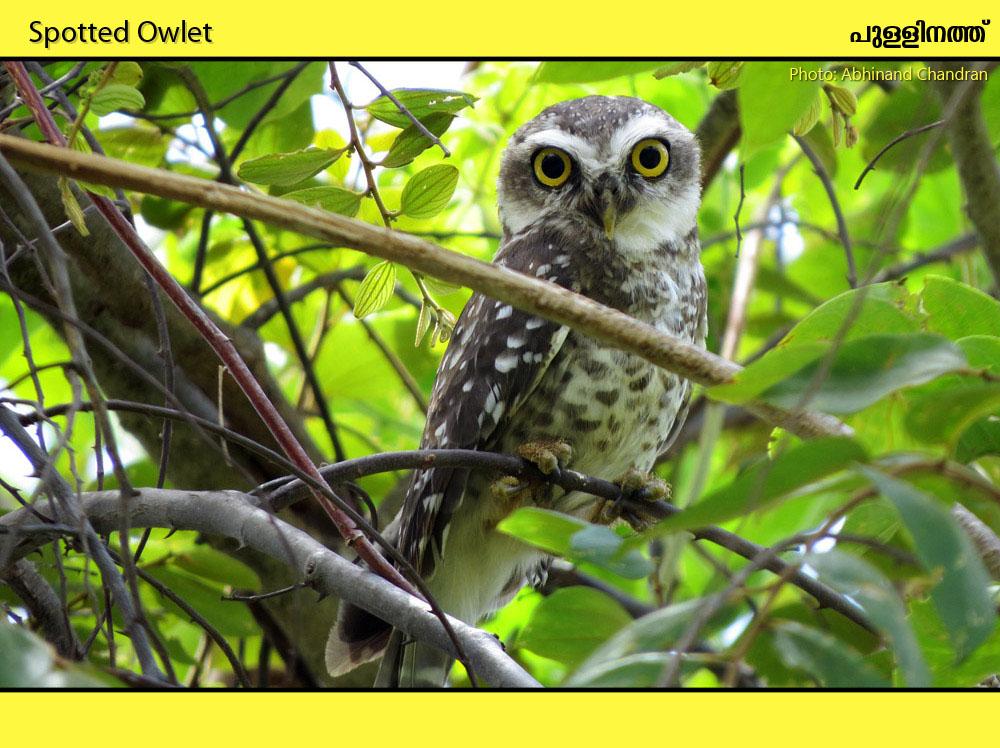 Habitat: Well wooded areas around villages and towns. Buildings, plantations
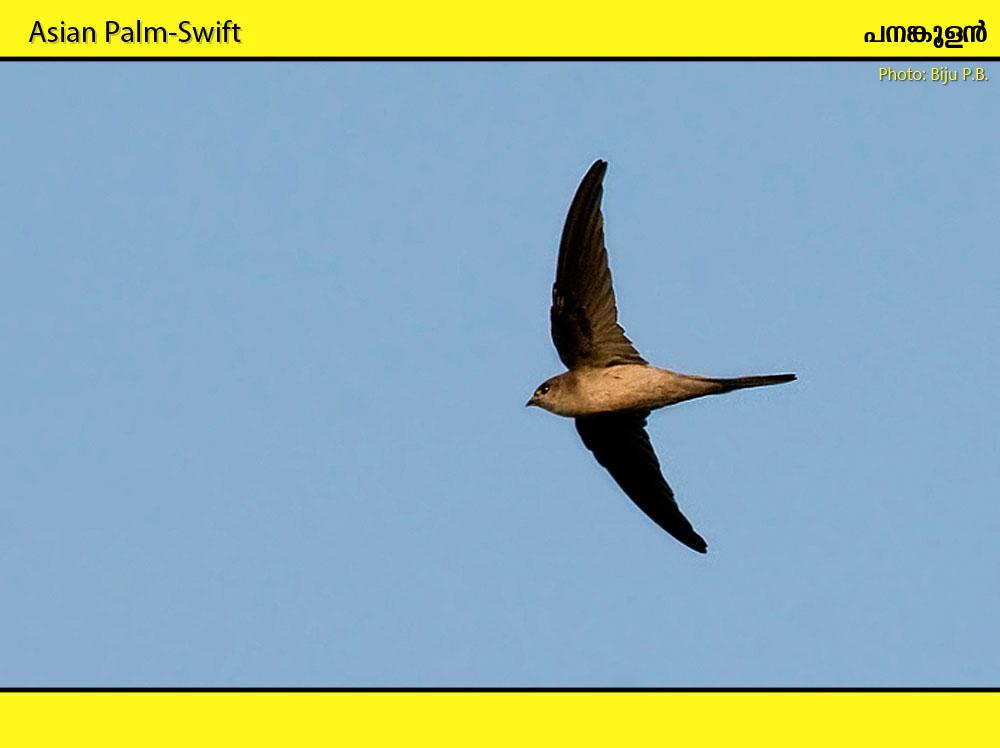 Habitat:  Hawks insects around palms. Open country and cultivation; closely associated with palms.
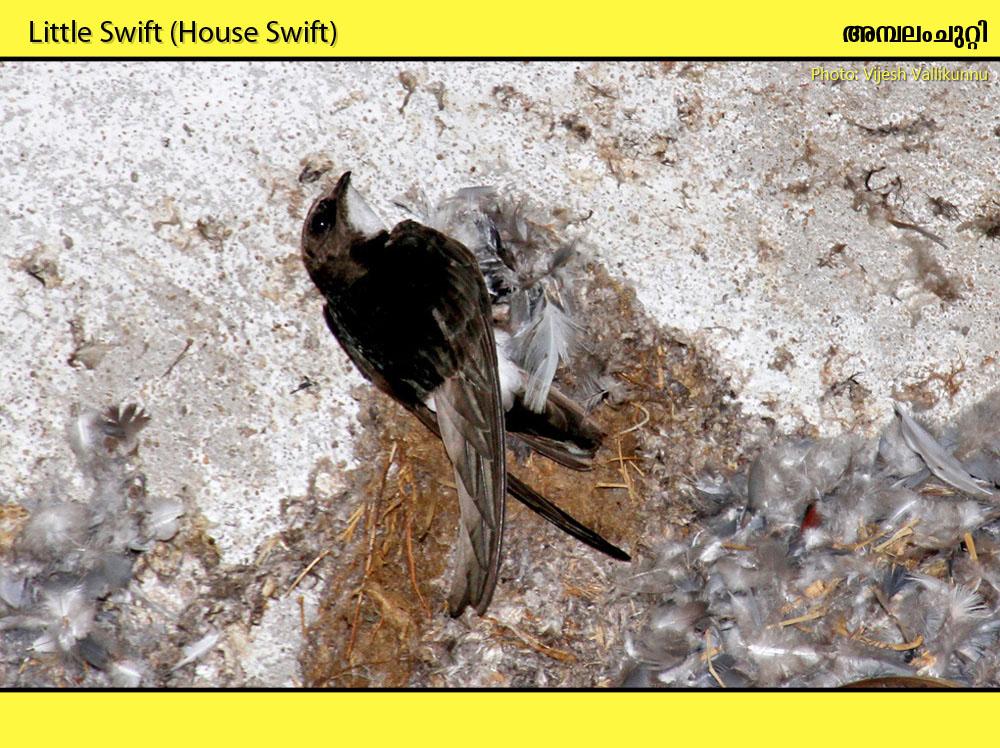 Habitat: Human habitations, bridges, dams, cliffs
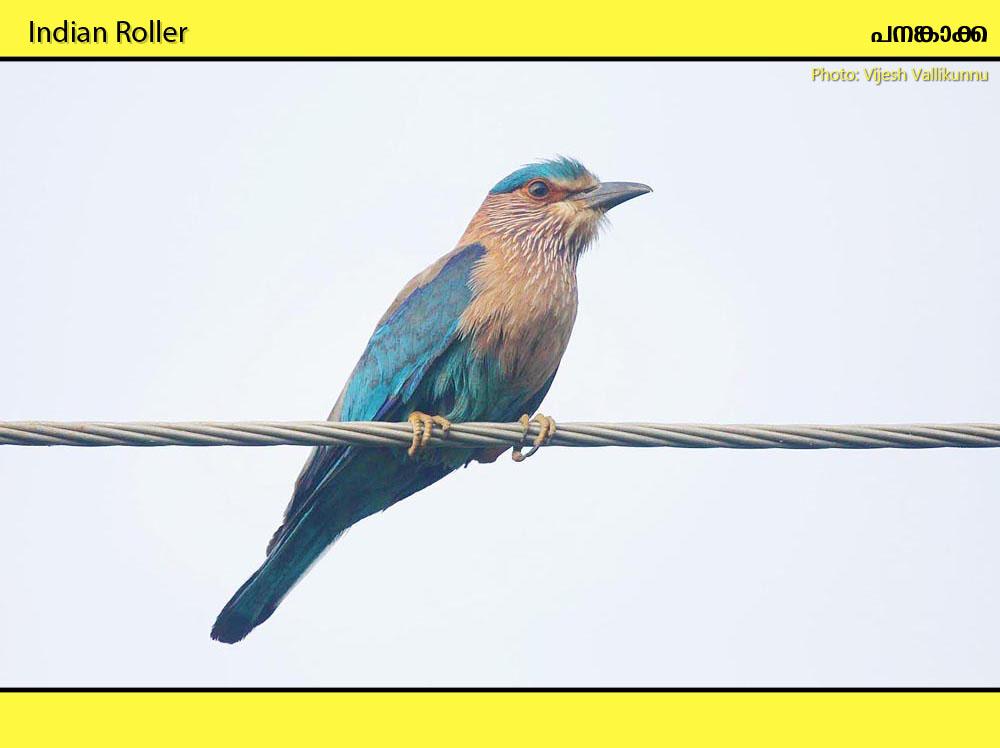 Habitat: Cultivation, open country, dry paddyfields
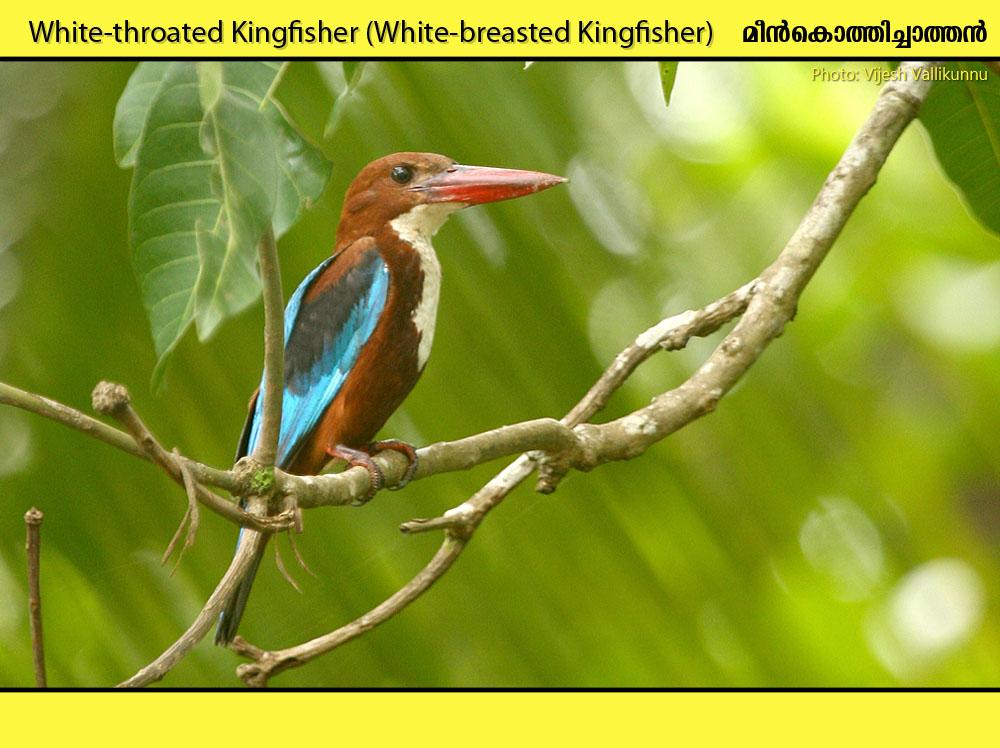 Habitat: Wide-ranging habitat, often far from water: cultivation, forest edges, gardens, and freshwater and coastal wetlands
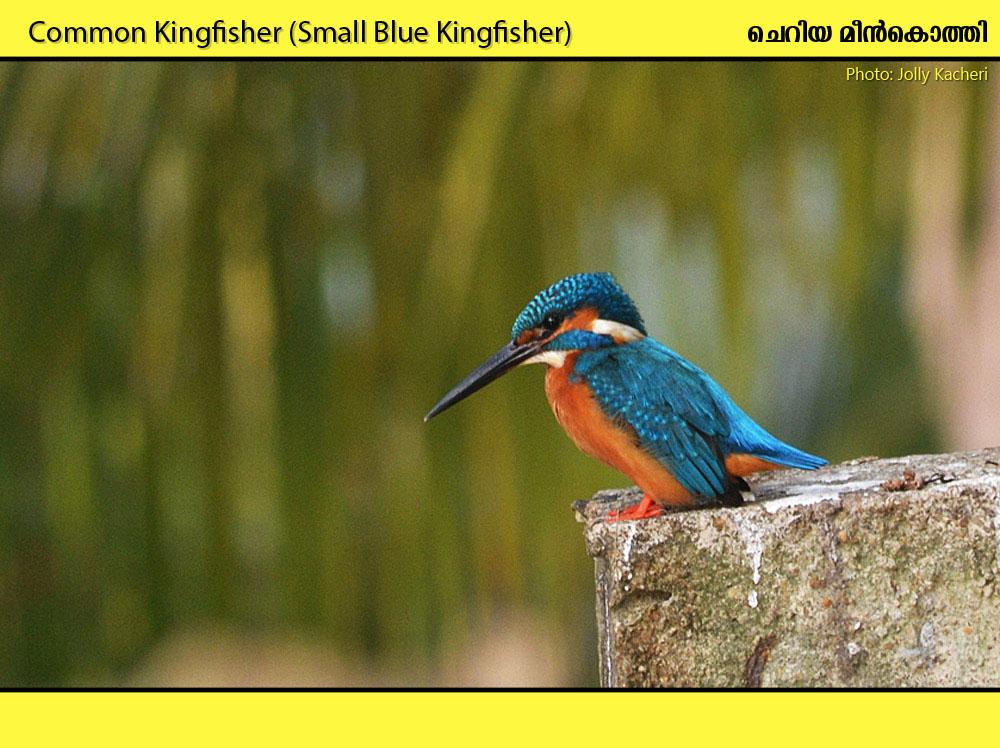 Habitat: Found near waterbodies like ponds, lakes, streams, coastal backwaters
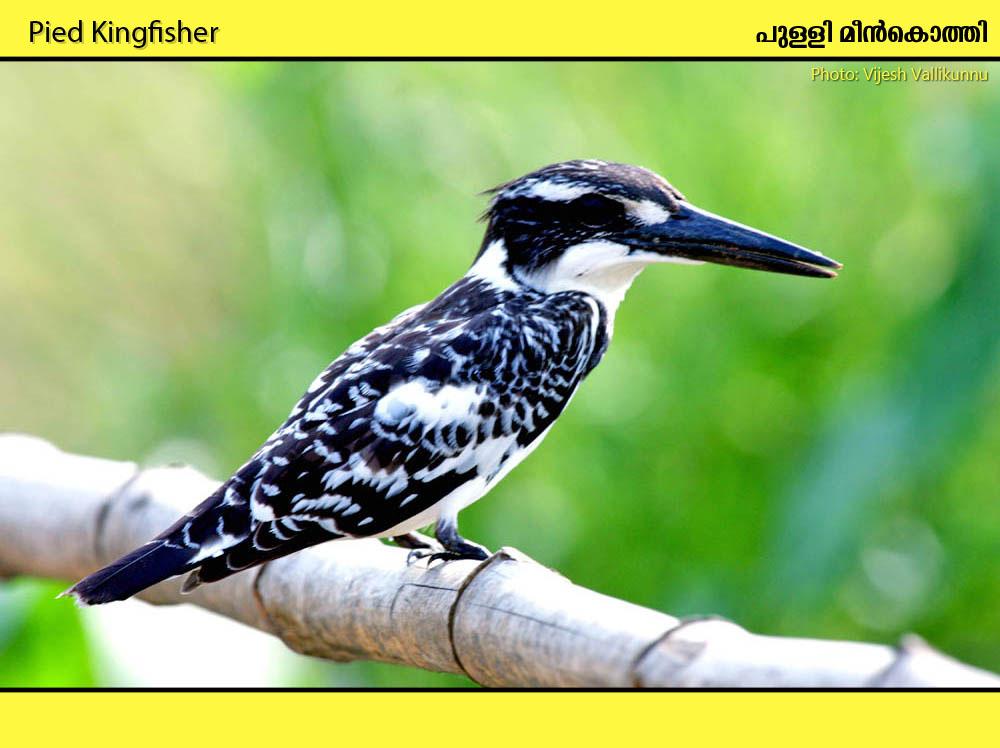 Habitat: Still fresh waters, slow-moving rivers and streams, also tidal creeks and pools.
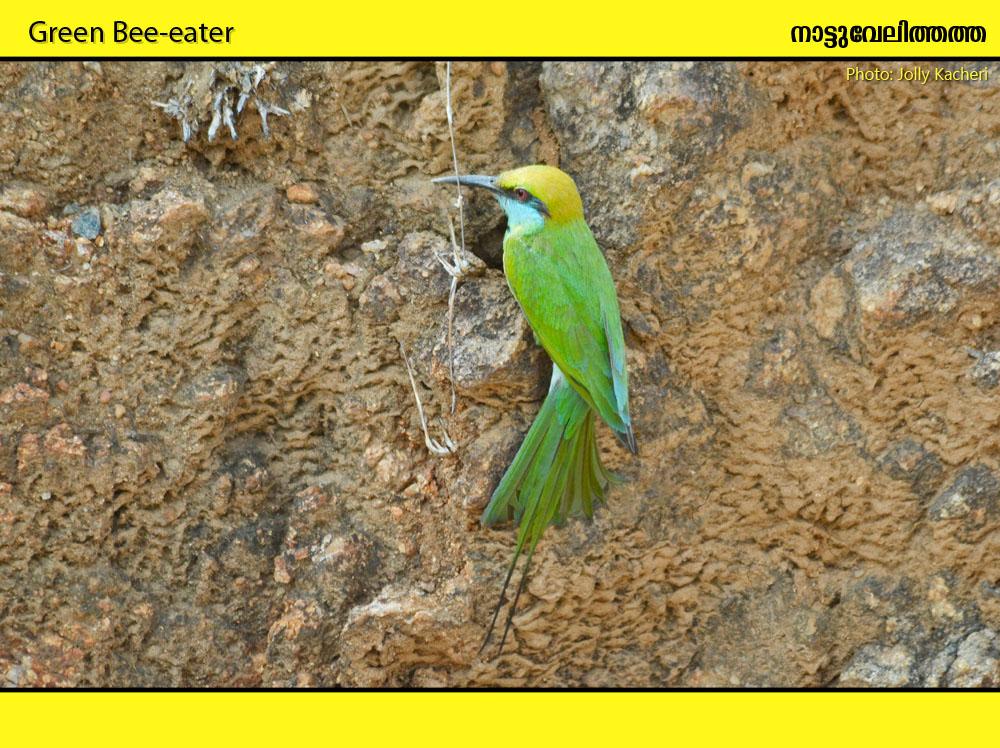 Habitat: Open country with scattered trees; sandy areas on coasts; also semi-desert and grazing land.
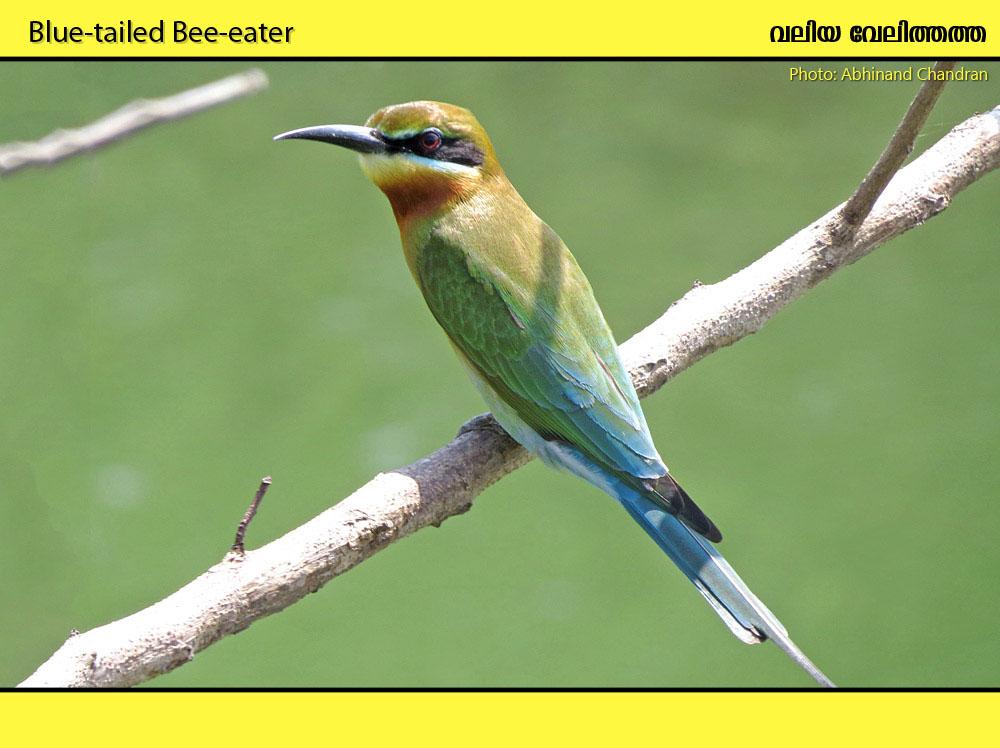 Habitat: Near waterbodies, wetlands
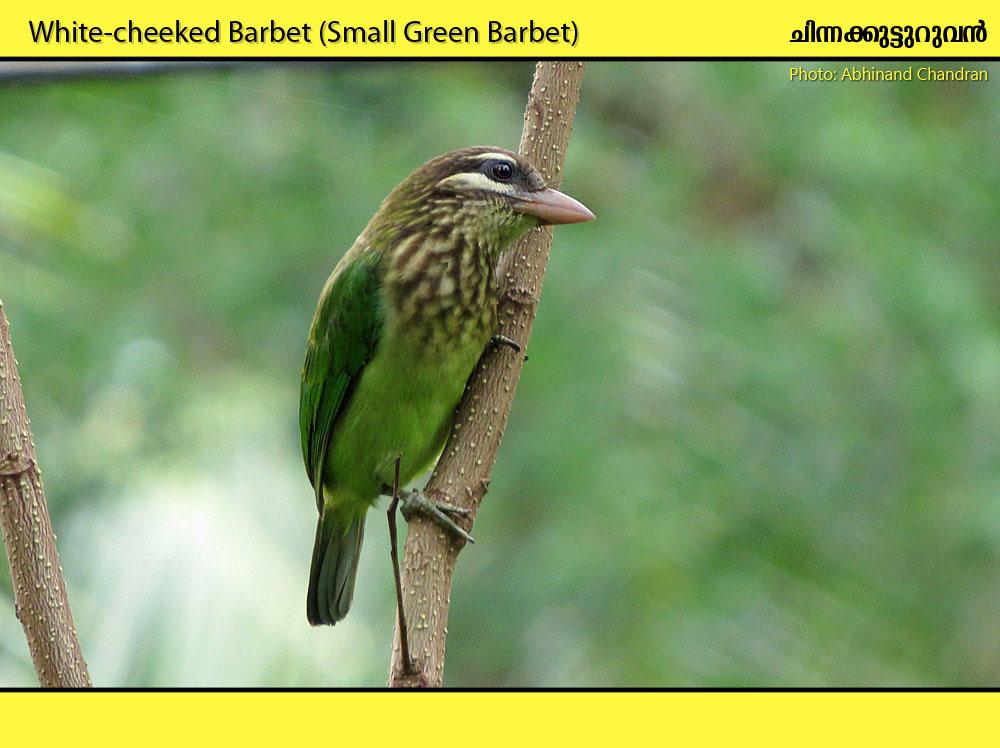 Habitat: Forests, well wooded areas, gardens, groves.
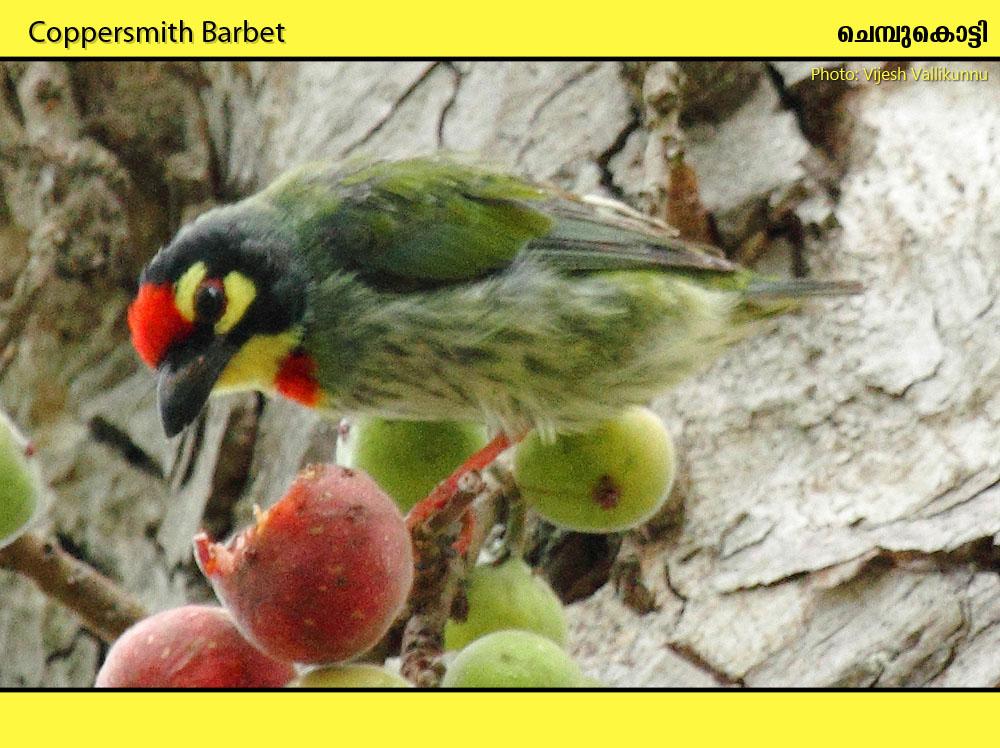 Habitat: Open wooded country, groves and wooded urban gardens
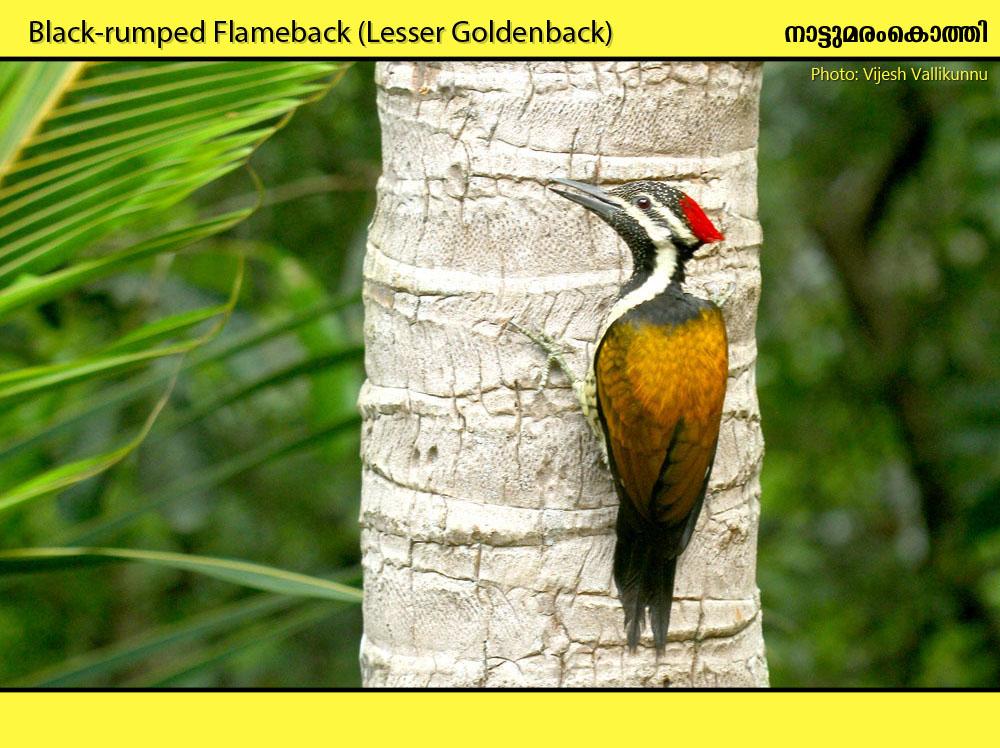 Habitat: Villages, towns, Light forest, plantations, groves and trees in open country.
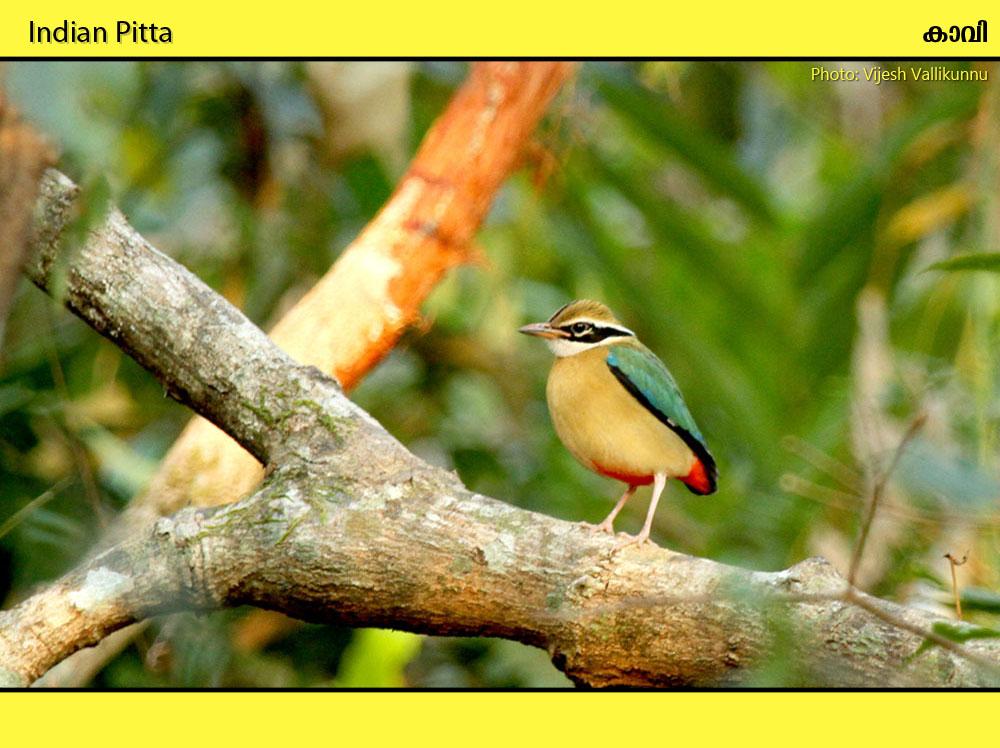 Habitat: Well wooded areas around villages. Forests, groves
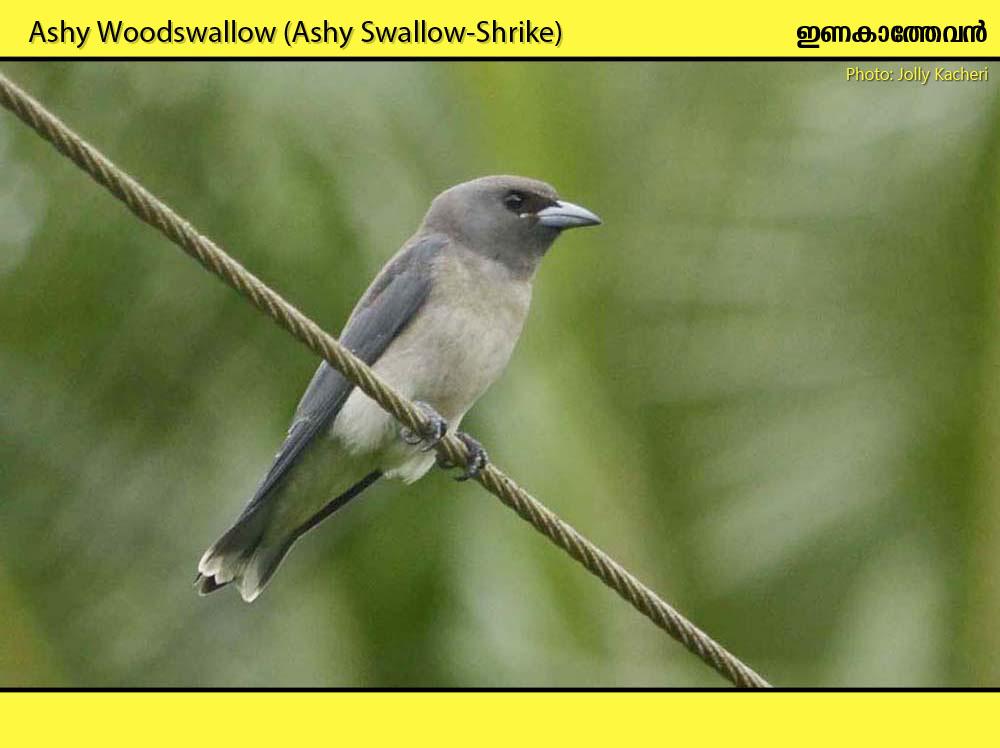 Habitat:  Open wooded country.
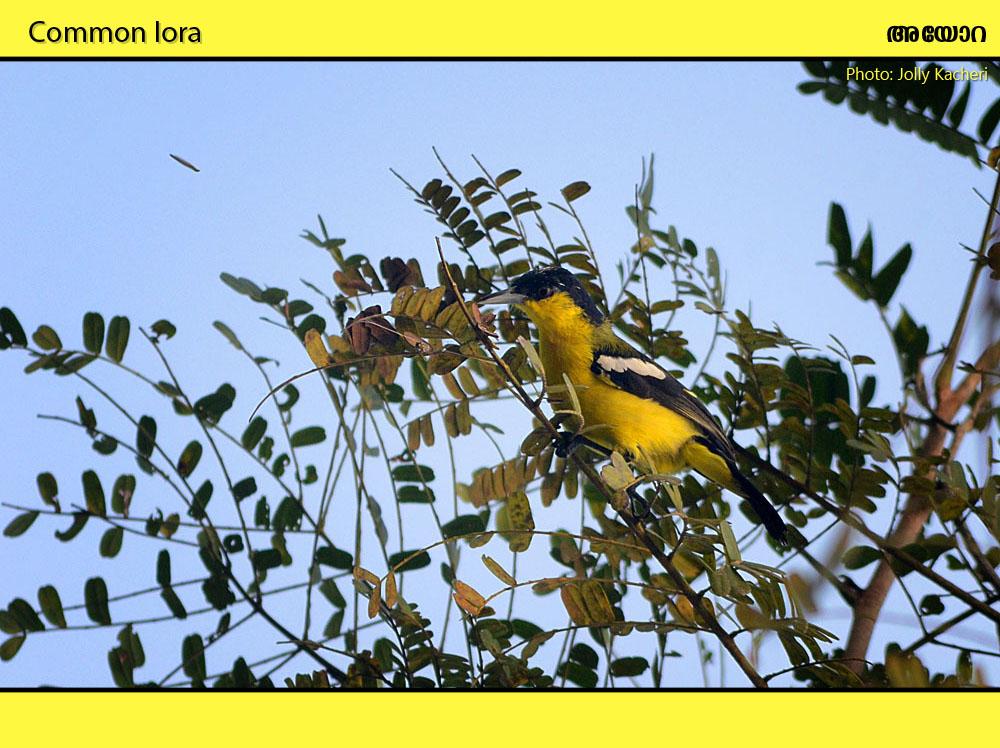 Habitat: Well-wooded areas in villages, forests, secondary jungle
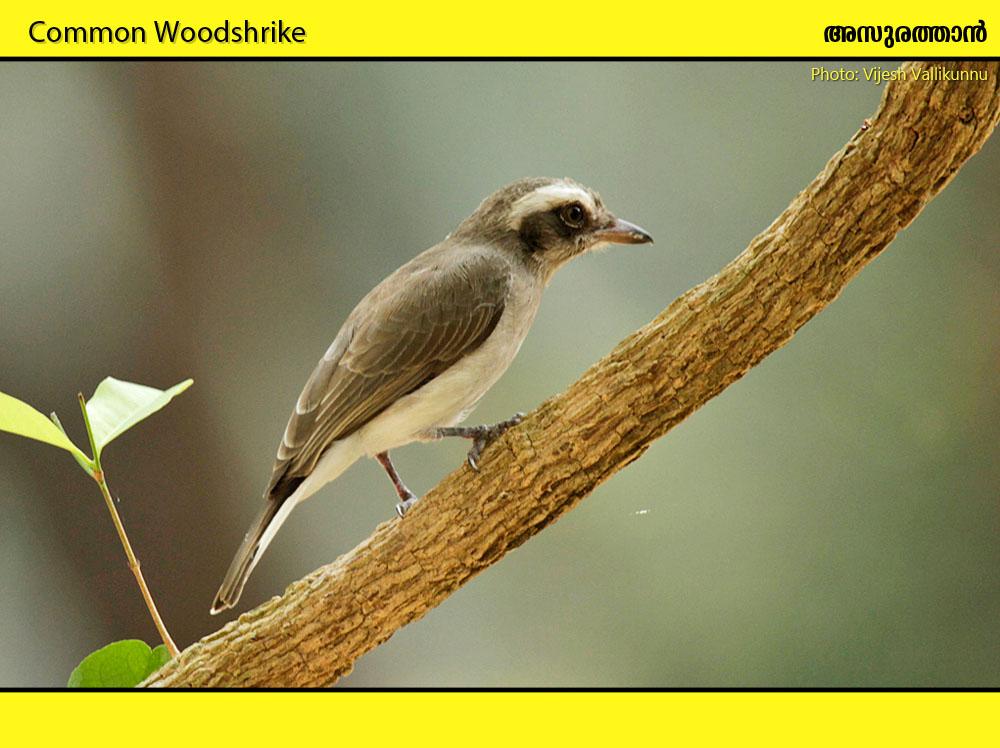 Habitat: Secondary growth and well-wooded areas, forests, plantations
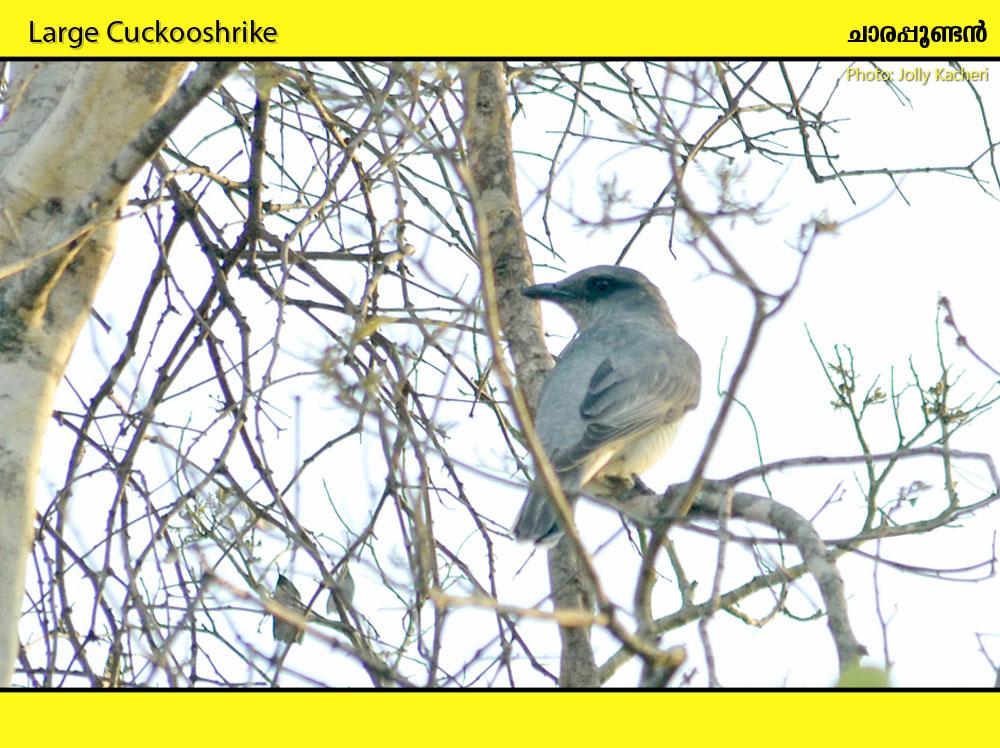 Habitat: Open woodland, thin forests, well wooded areas around villages
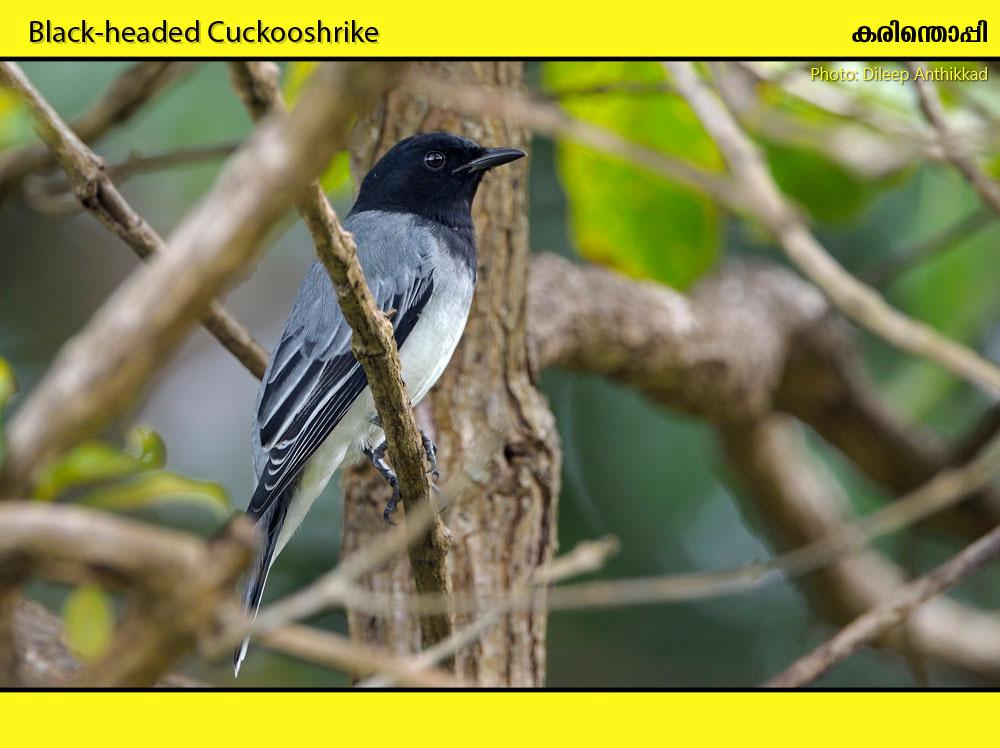 Habitat: Well wooded areas, groves, plantations
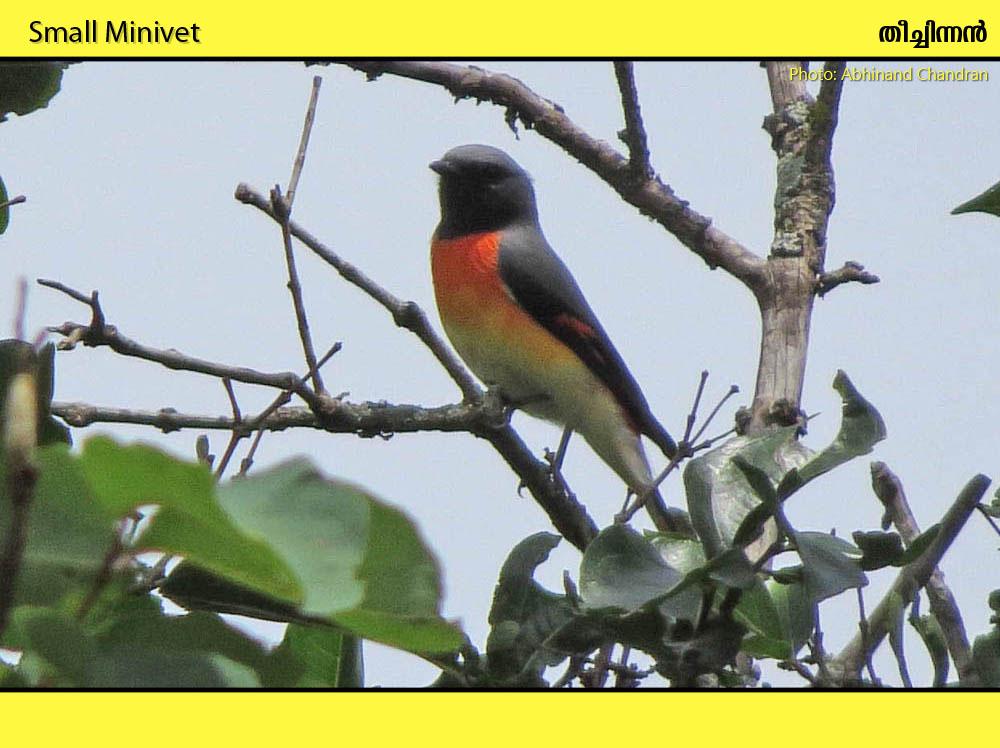 Habitat: Well wooded areas around villages, plantations, forests
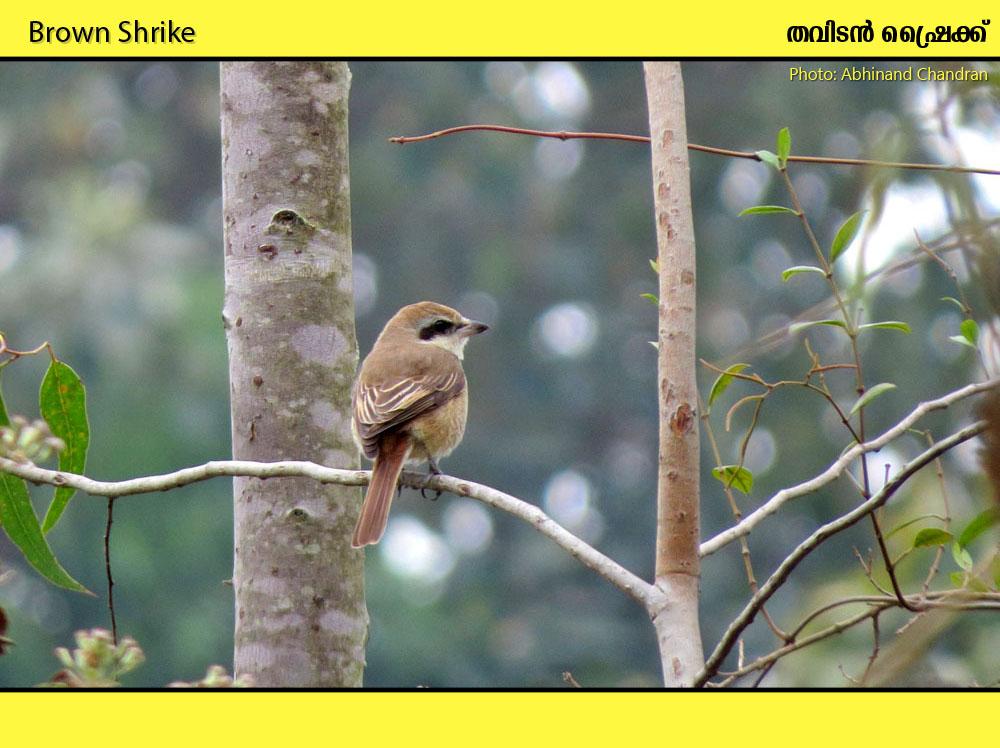 Habitat: Open country, scrub jungle, forest edges
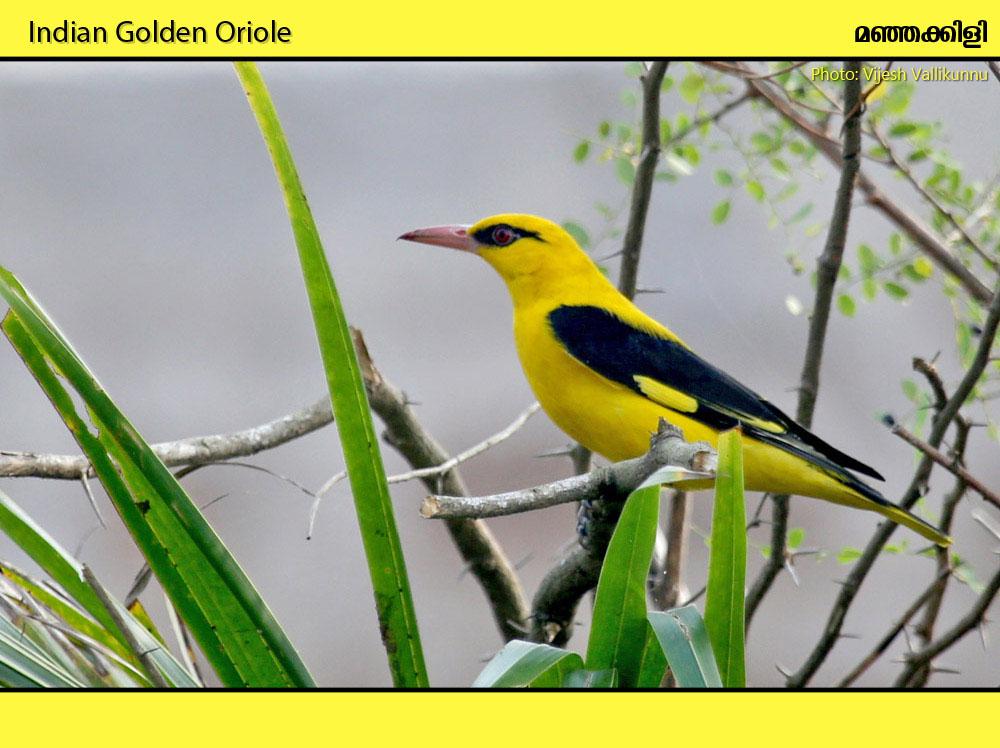 Habitat: Well wooded areas around villages and towns. Forests, plantations
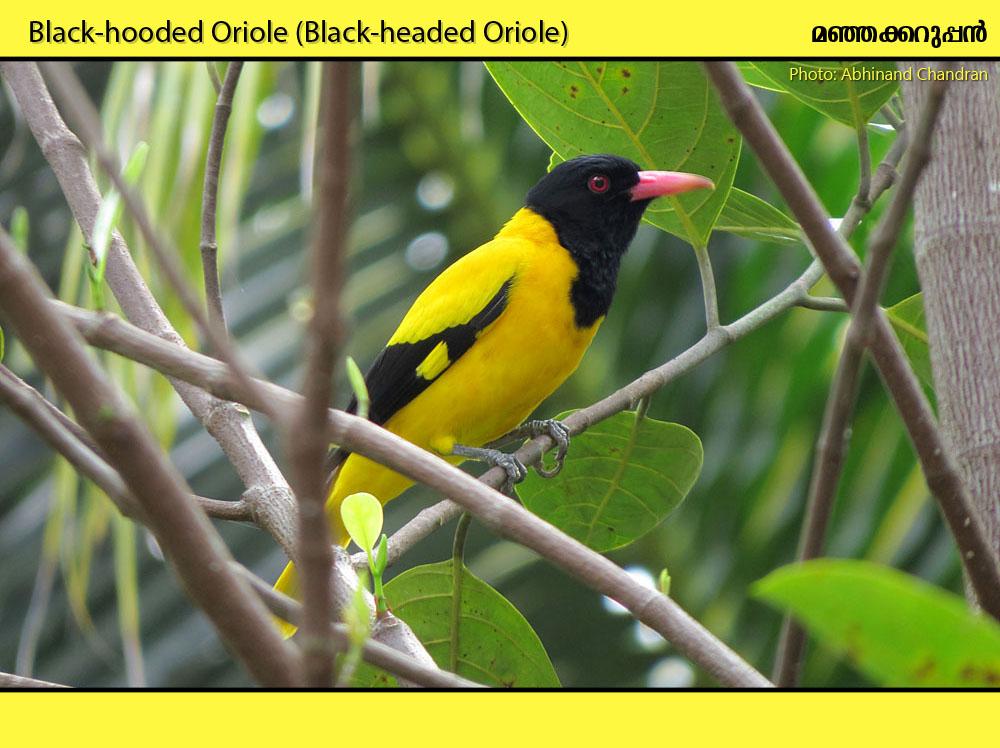 Habitat: Gardens, well-wooded areas, plantations, forests
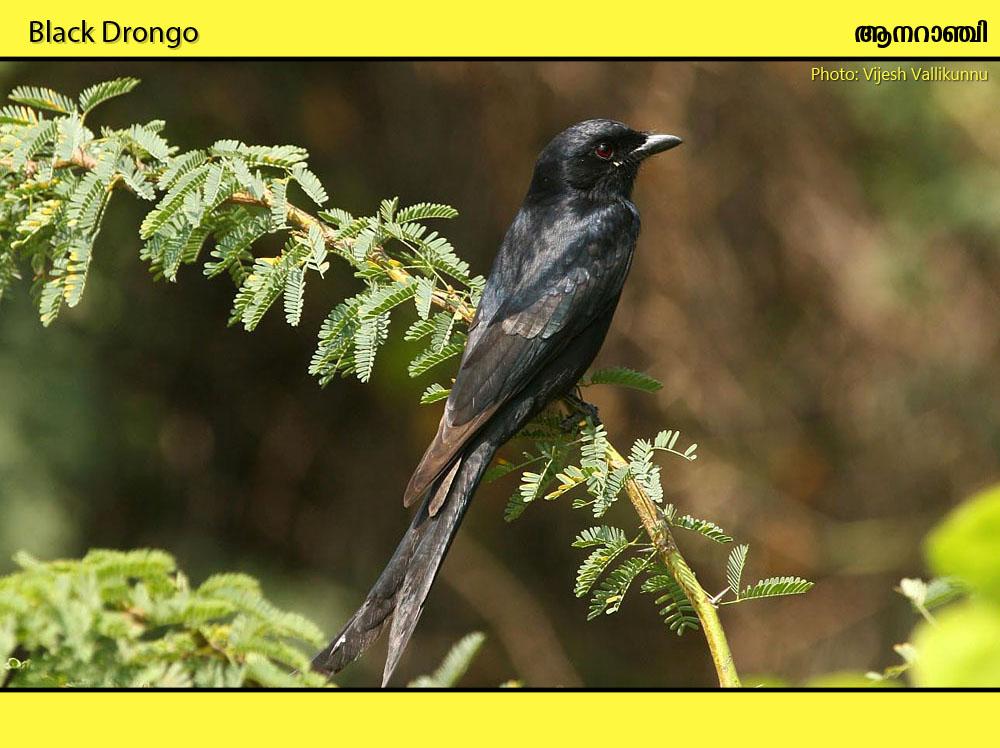 Habitat: Paddyfields, open country, cultivation.
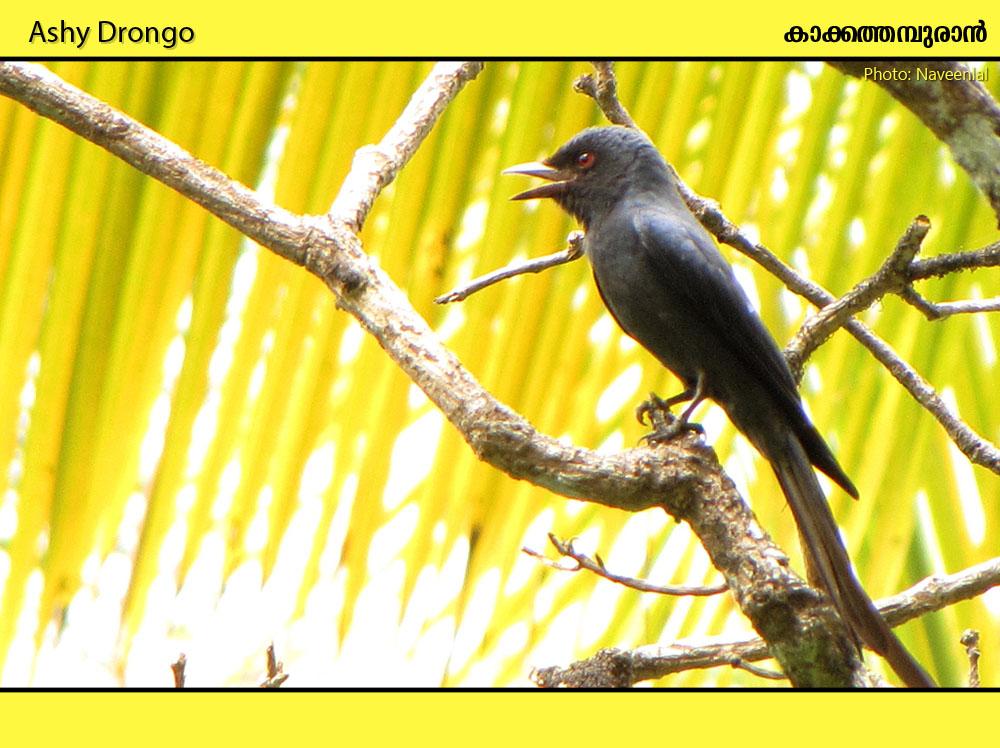 Habitat: Well-wooded areas around villages and towns, groves, forests
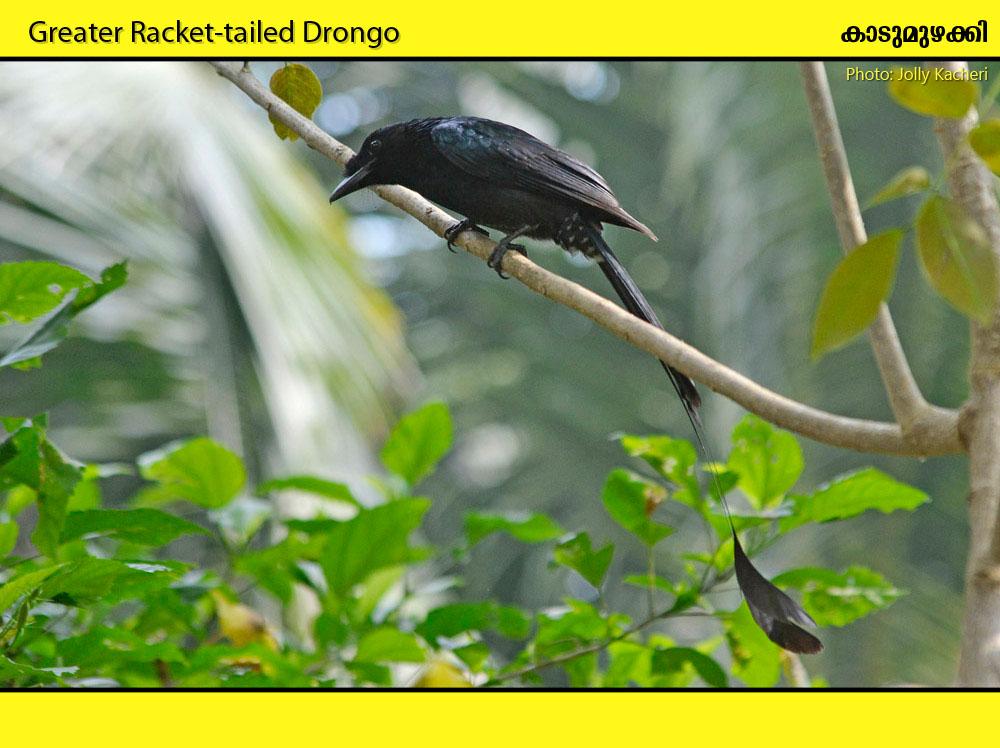 Habitat: Well wooded areas in villages, plantations, forests
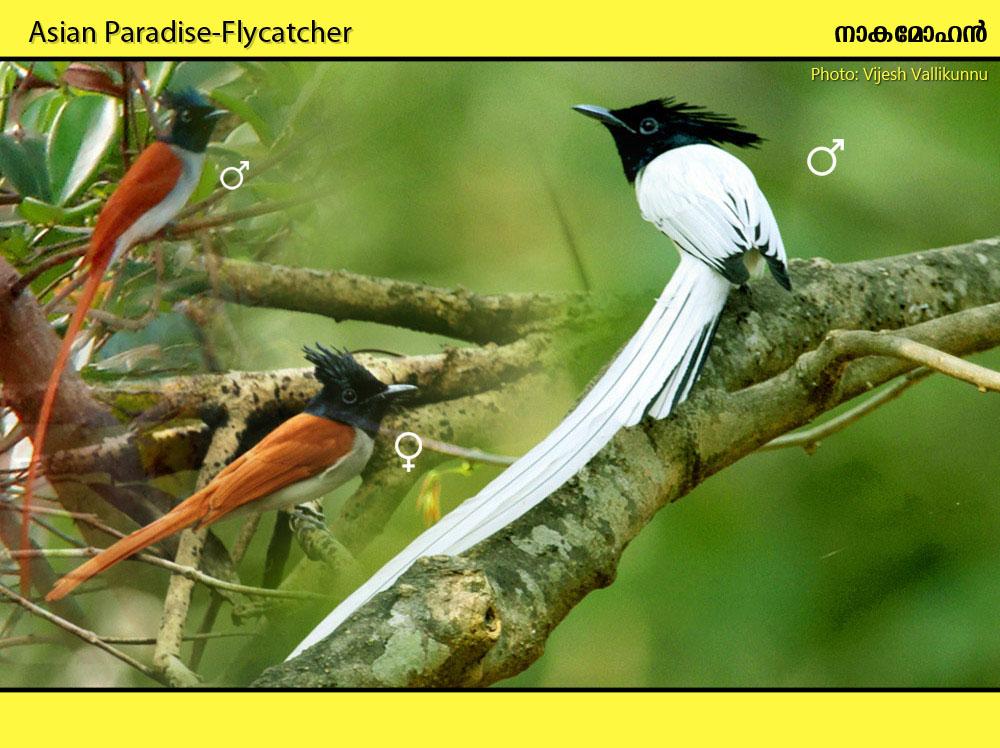 Habitat: Forest, well-wooded areas, plantations, gardens
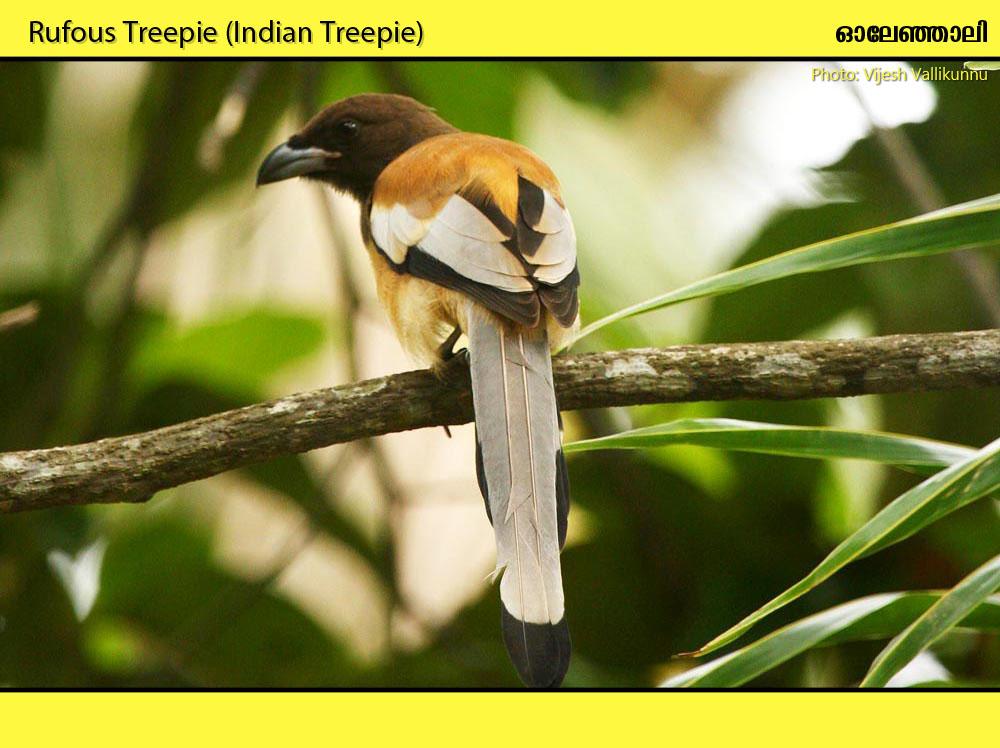 Habitat: Around human habitations, coconut groves, forests
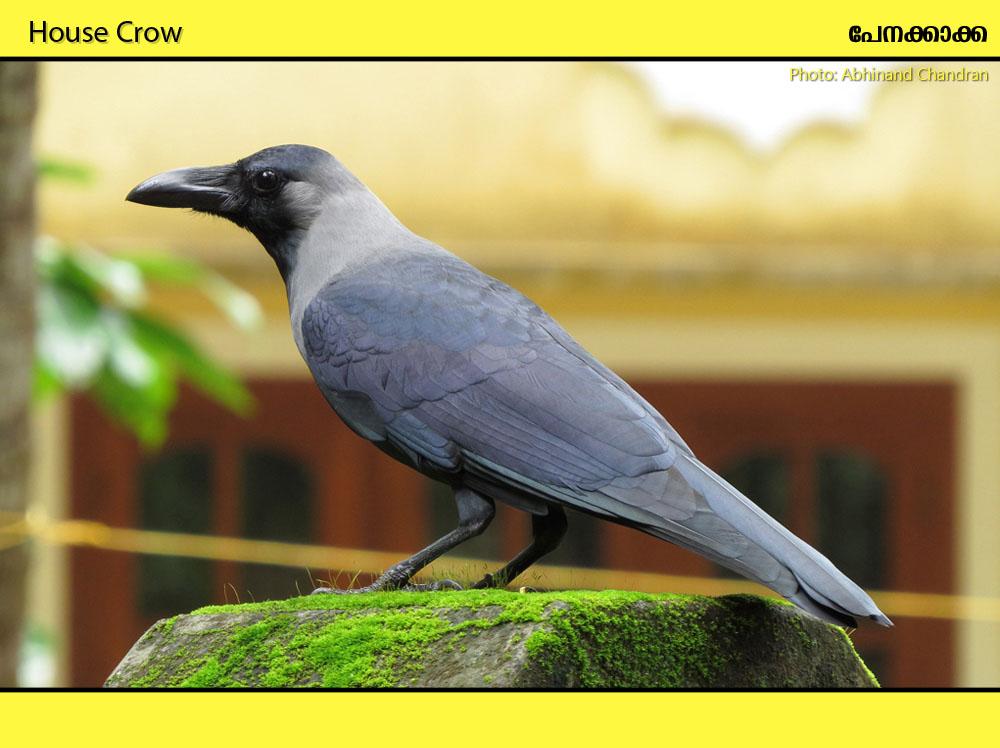 Habitat: Around human habitation and cultivation.
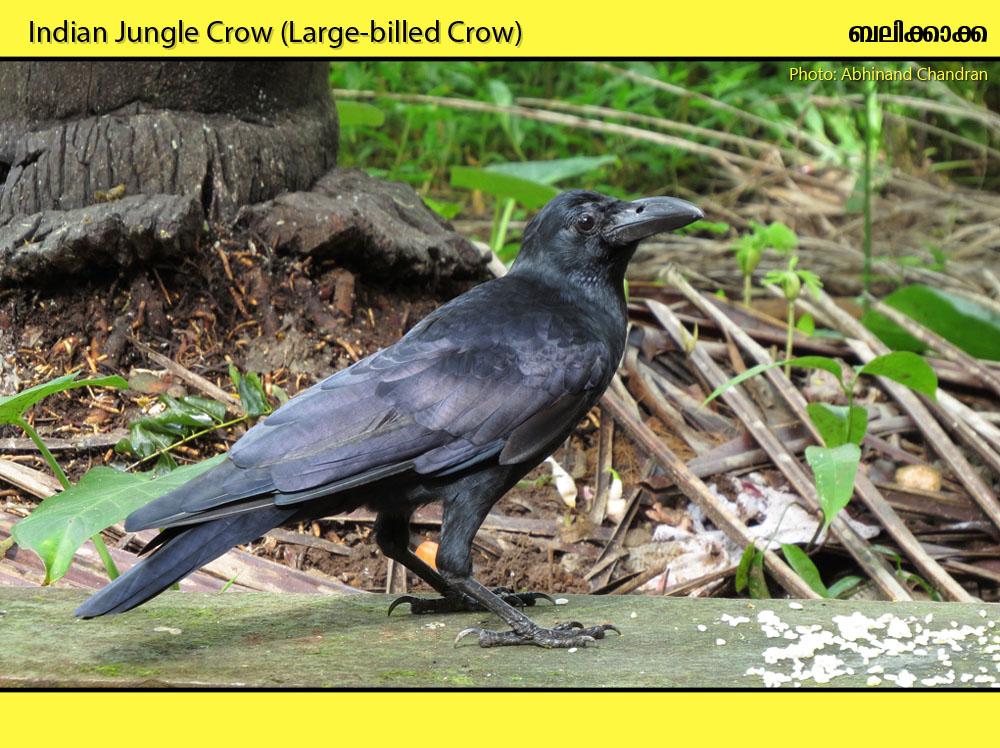 Habitat: Around human habitation, well wooded areas, forest edges
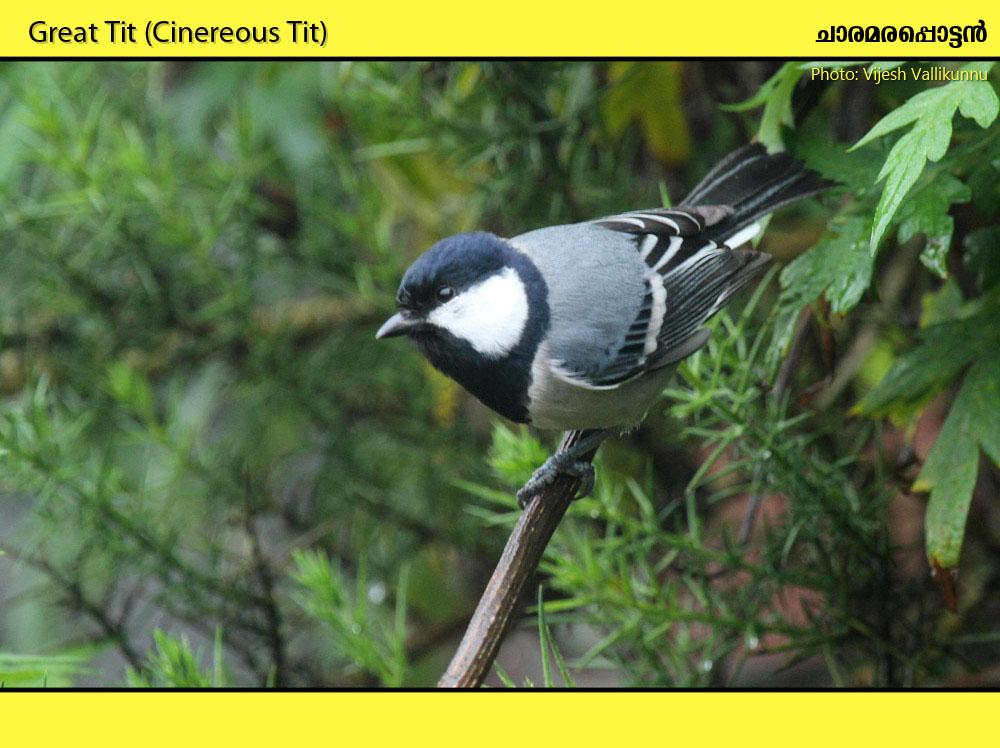 Habitat: Well-wooded areas, scrub jungle, deciduous forest
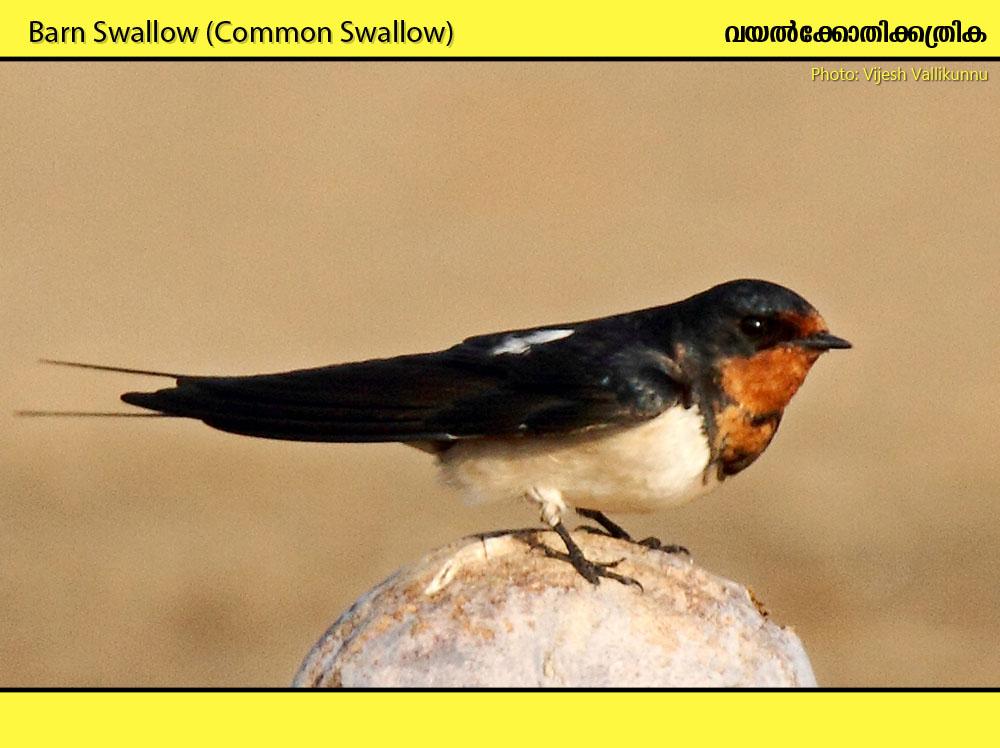 Habitat: Wetlands, paddyfields, open country
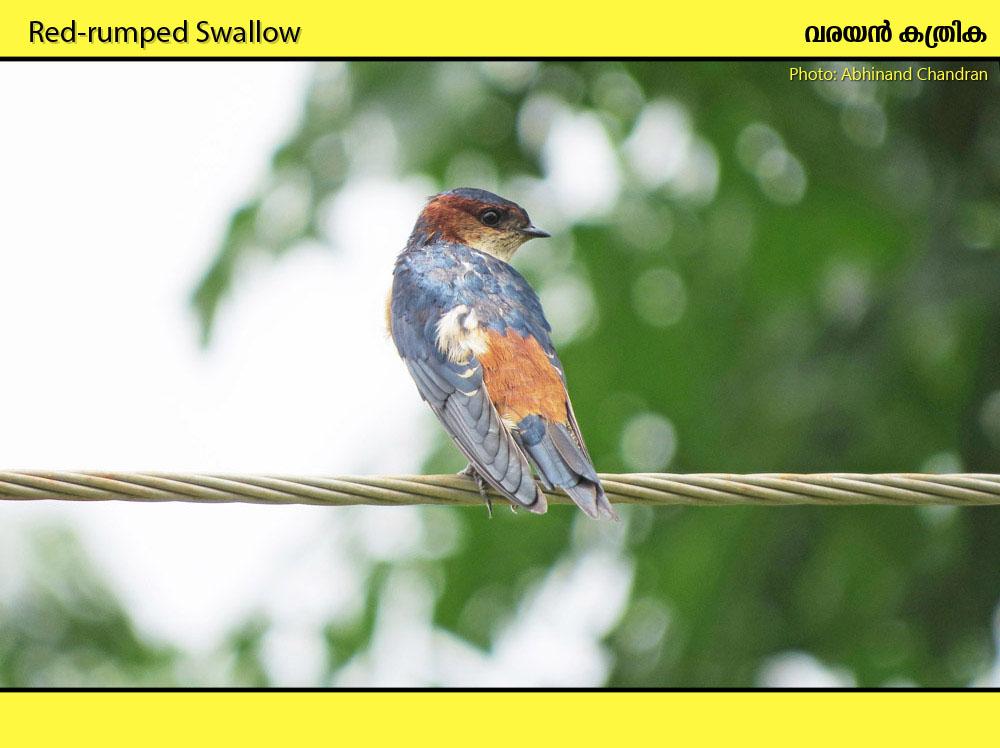 Habitat: Open scrub, cultivation, forest clearings, coastal areas
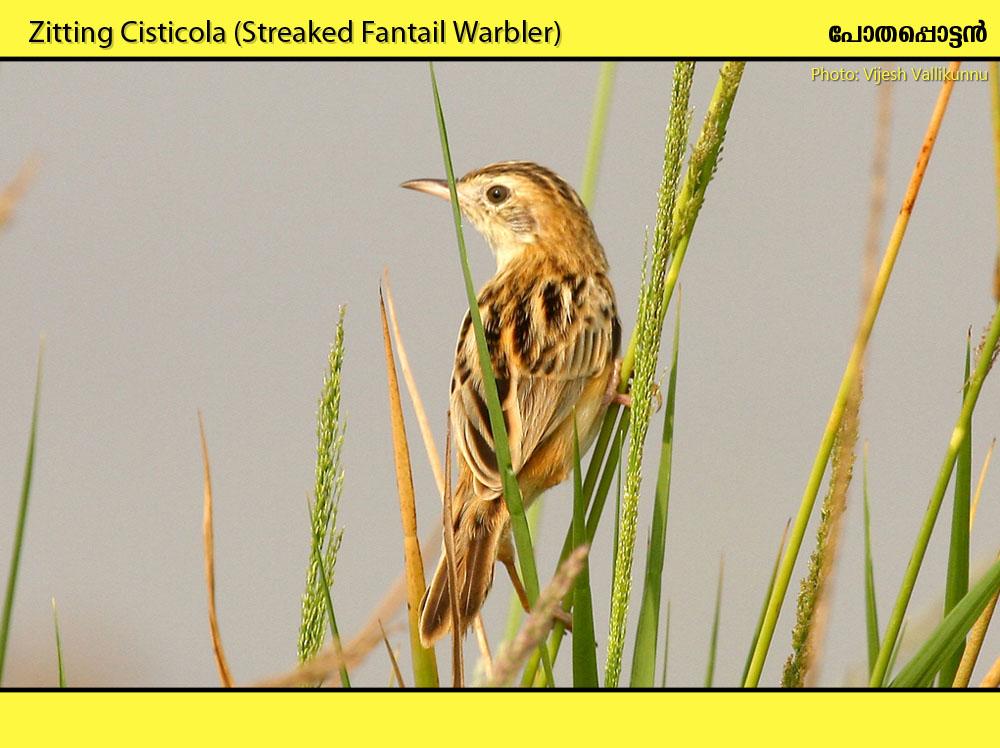 Habitat: Wet paddyfields and grasslands.
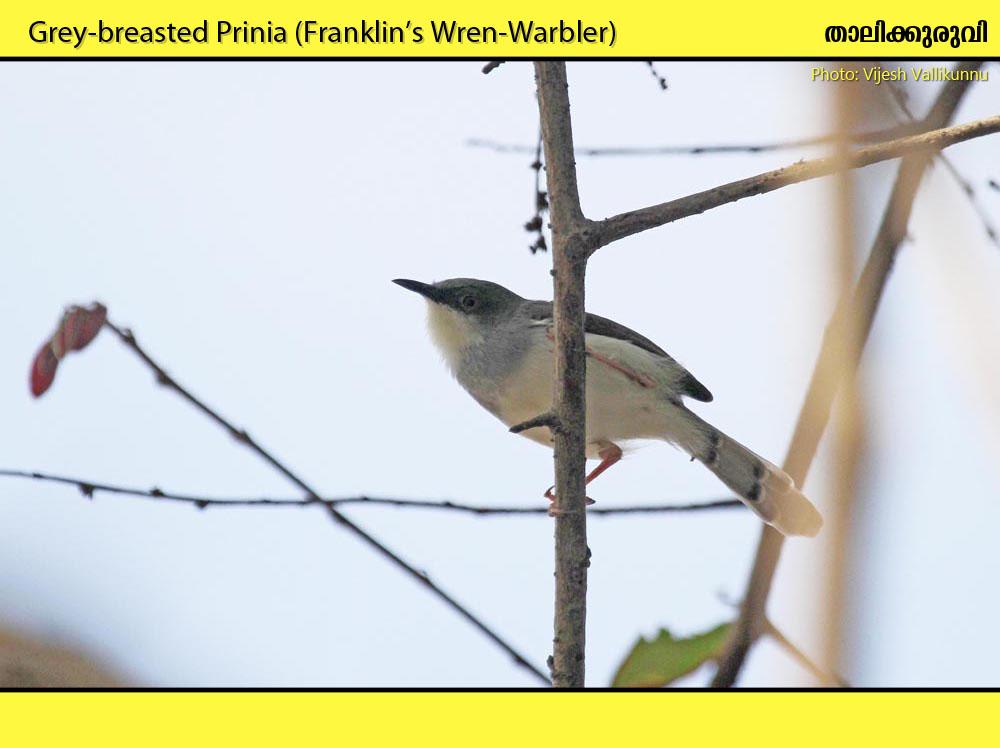 Habitat: Bushes at forest edges, scrub and secondary growth, plantations
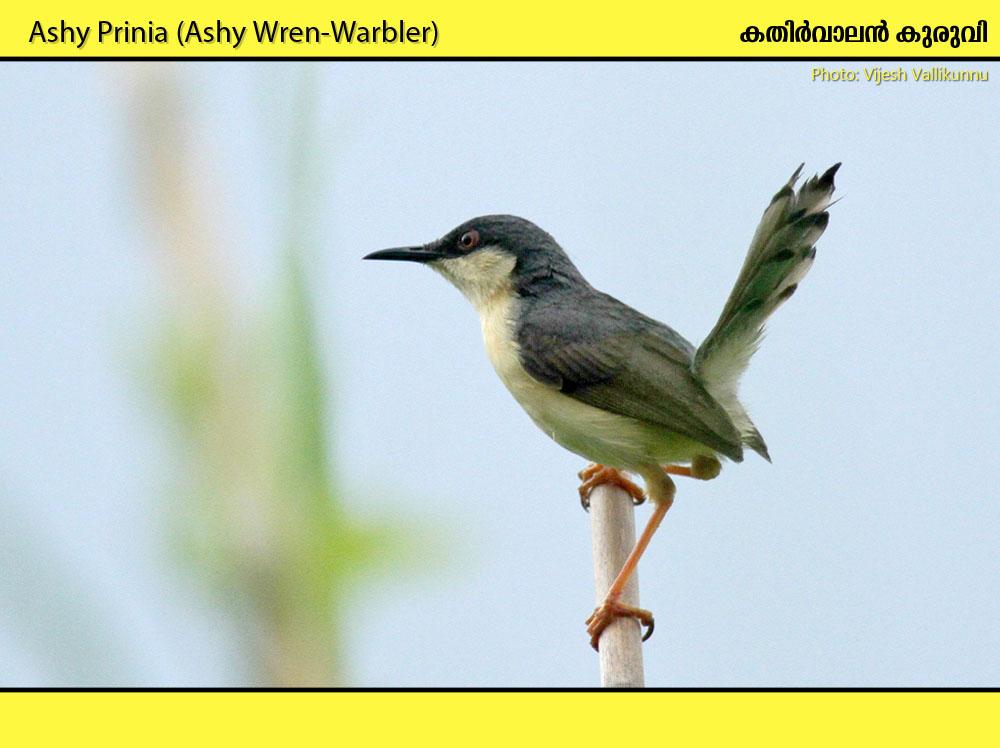 Habitat: Tall grass and scrub, open secondary growth near water and reedbeds.
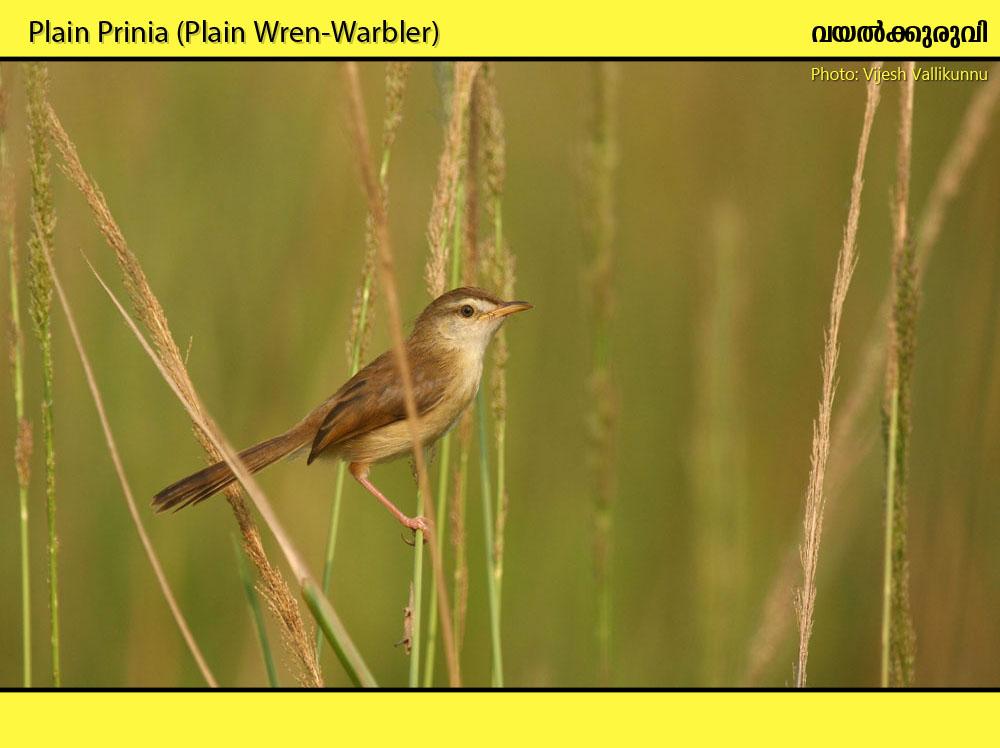 Habitat: Tall crops, reeds, grassland, scrub and tall grass, and mangroves.
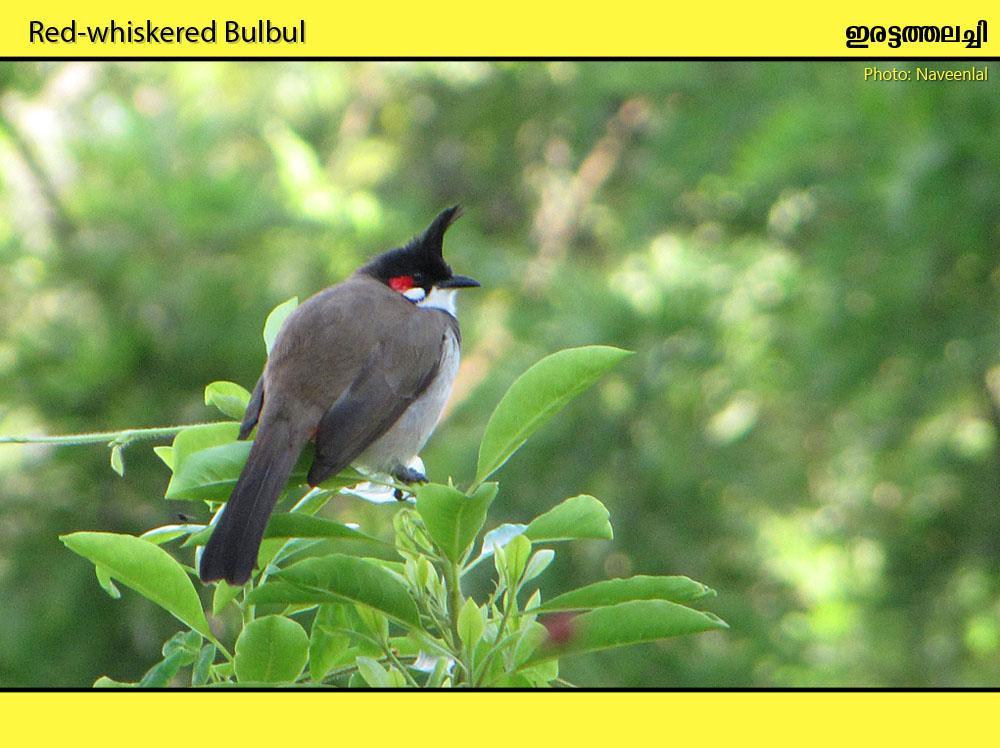 Habitat: Open forest, scrub jungle, gardens, orchards and bushes around villages and cultivation
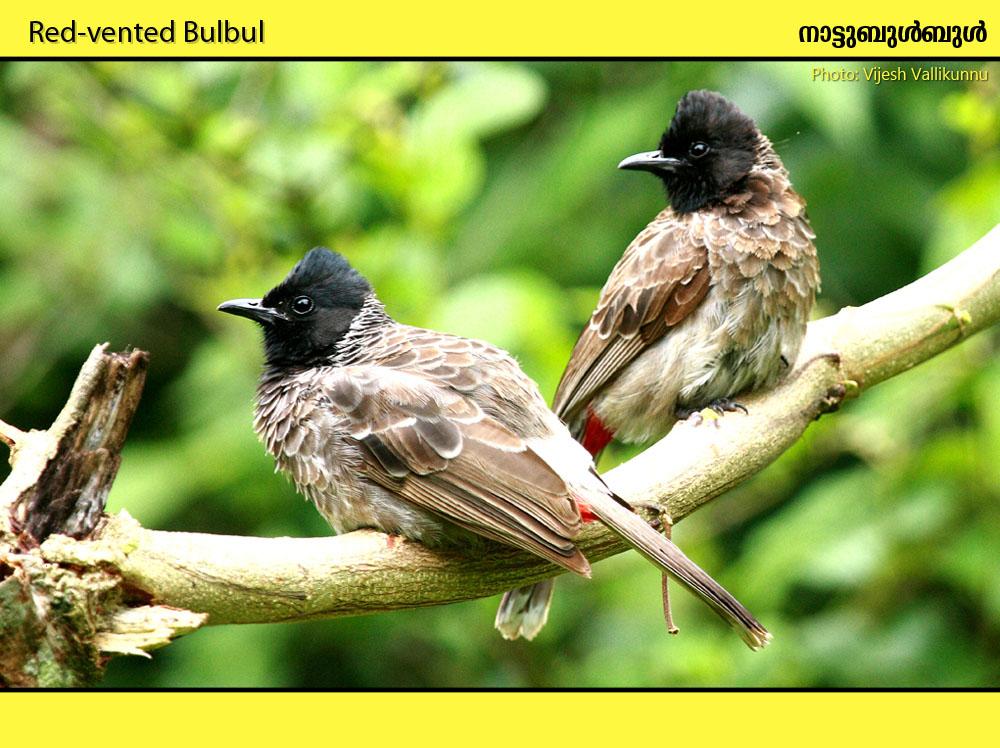 Habitat: Open deciduous forest, secondary growth, gardens and light scrub.
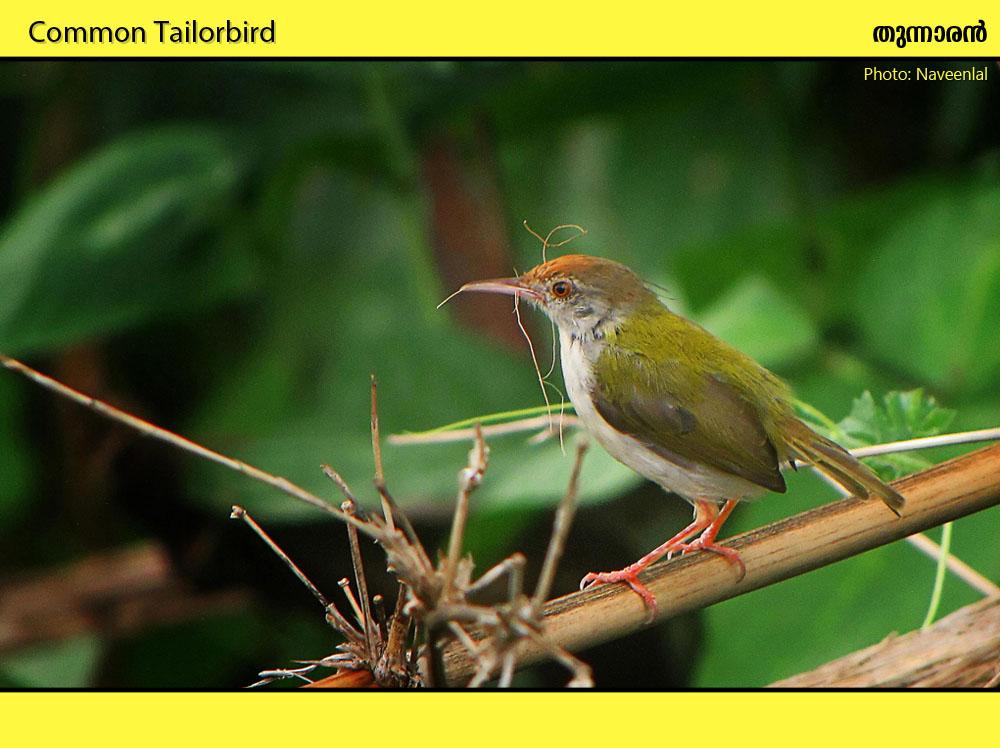 Habitat: Bushes in gardens, cultivation edges and forest edges.
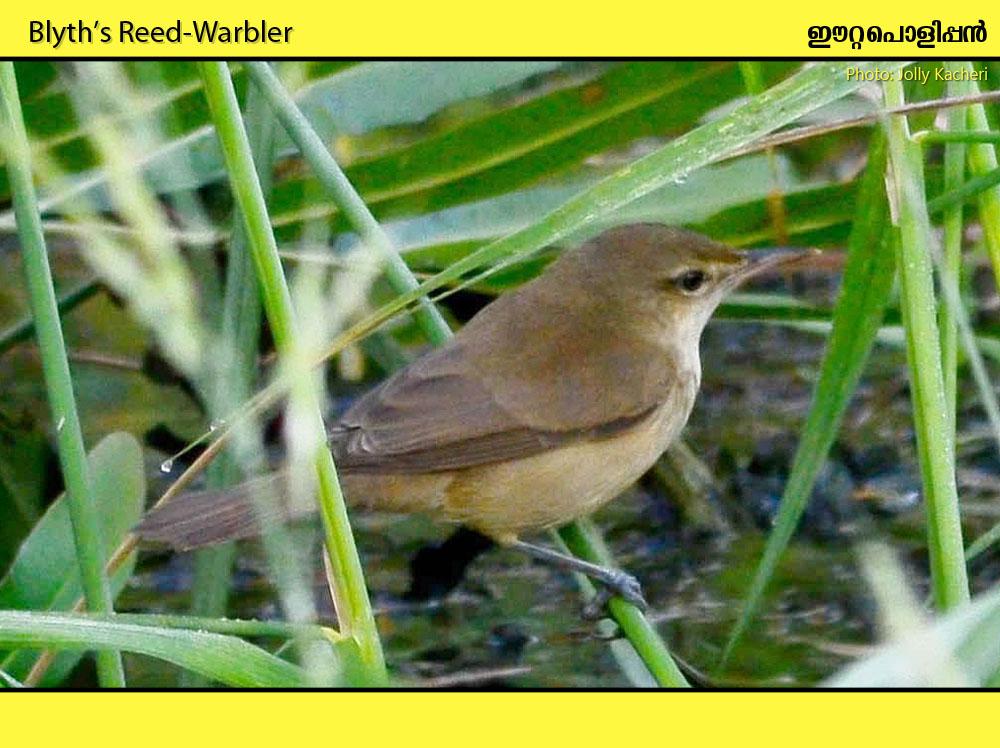 Habitat: Reeds in wetlands, mangroves, Bushes and trees at edges of forest, cultivation and in wooded areas.
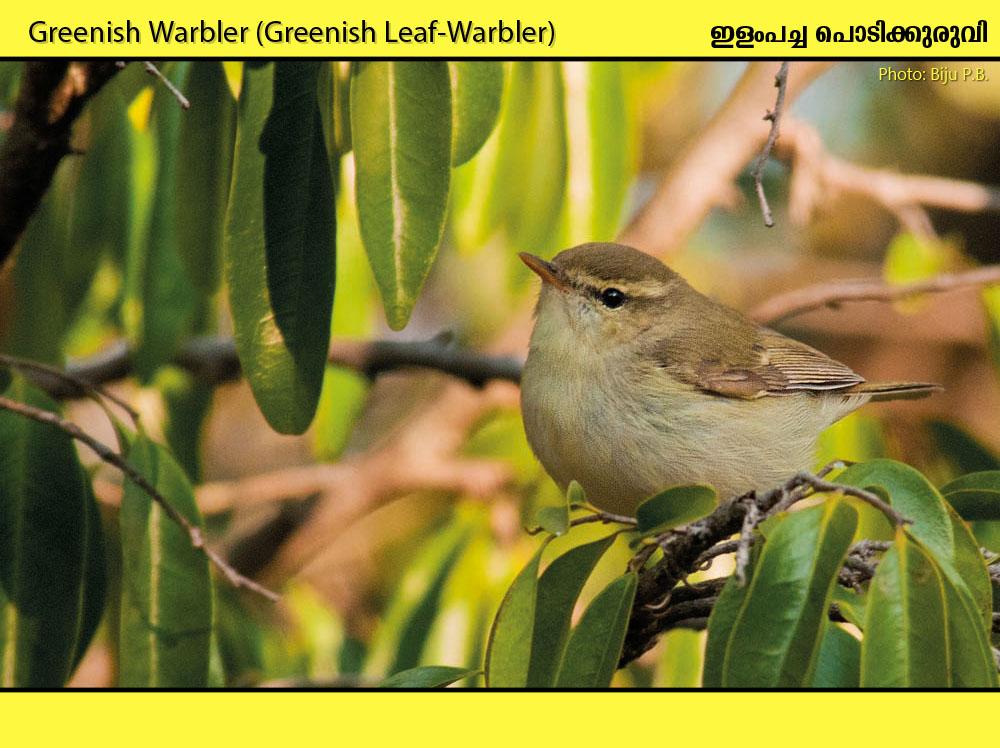 Habitat: Well-wooded areas in villages and towns, forests, secondary jungle
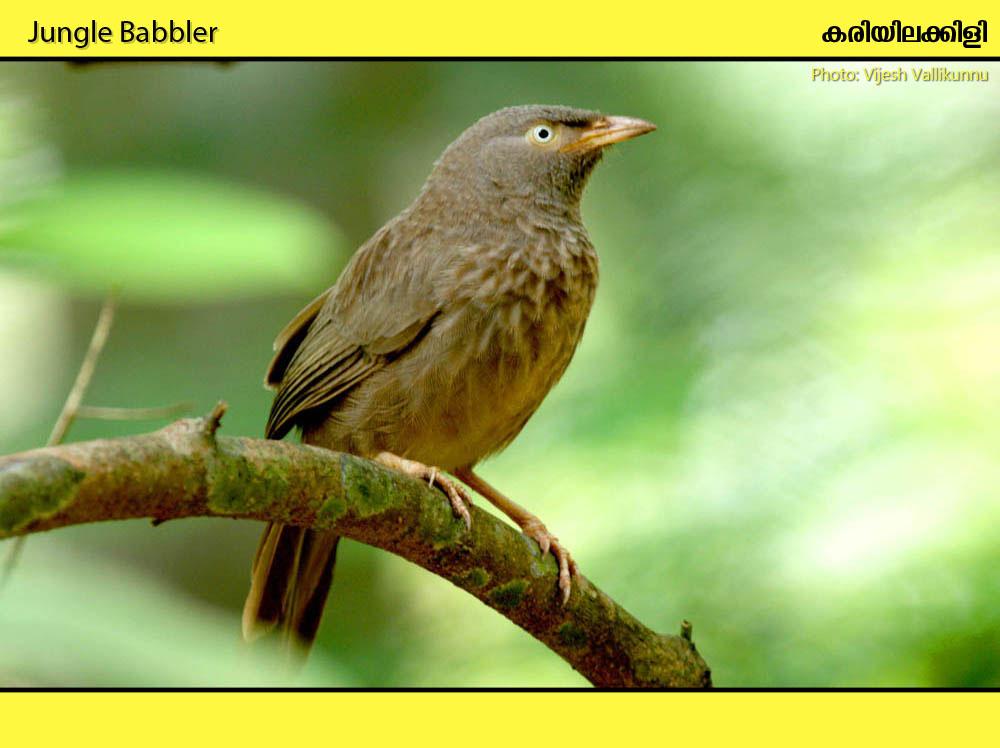 Habitat: Human habitations, well wooded areas, plantations, secondary jungle
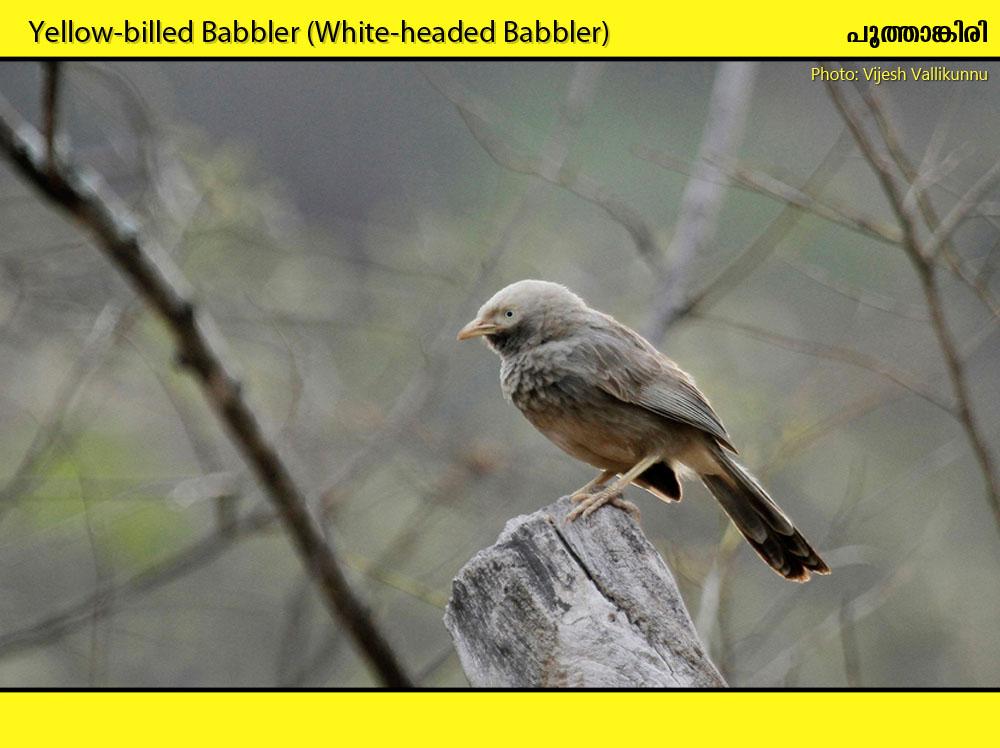 Habitat: Human habitations, open areas, secondary forests
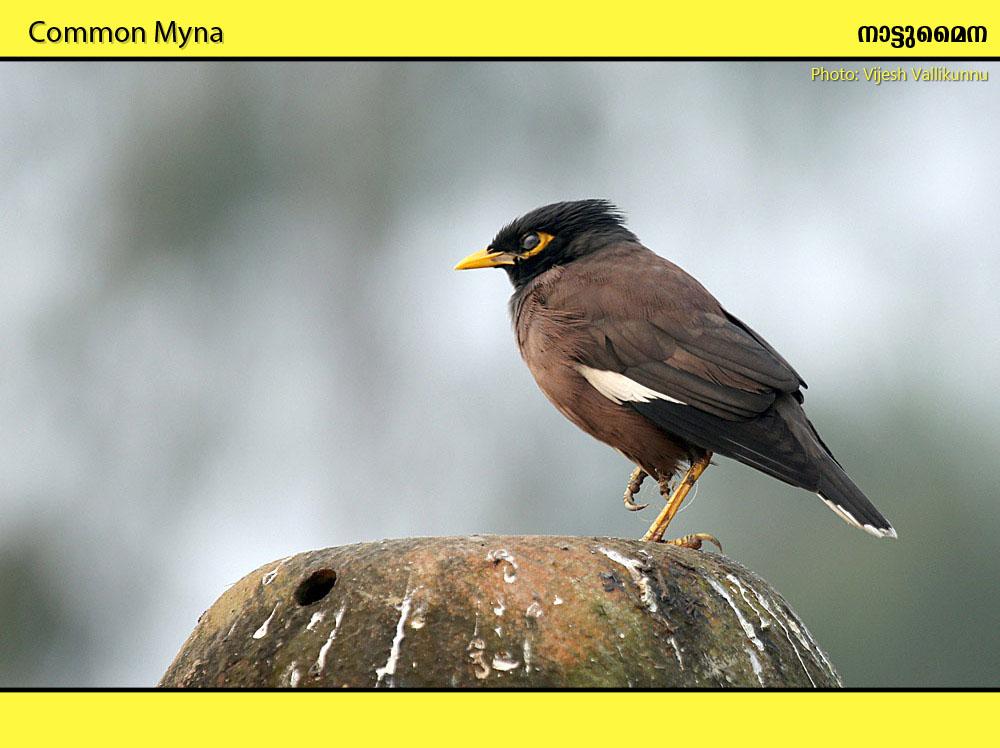 Habitat: Habitations and cultivation.
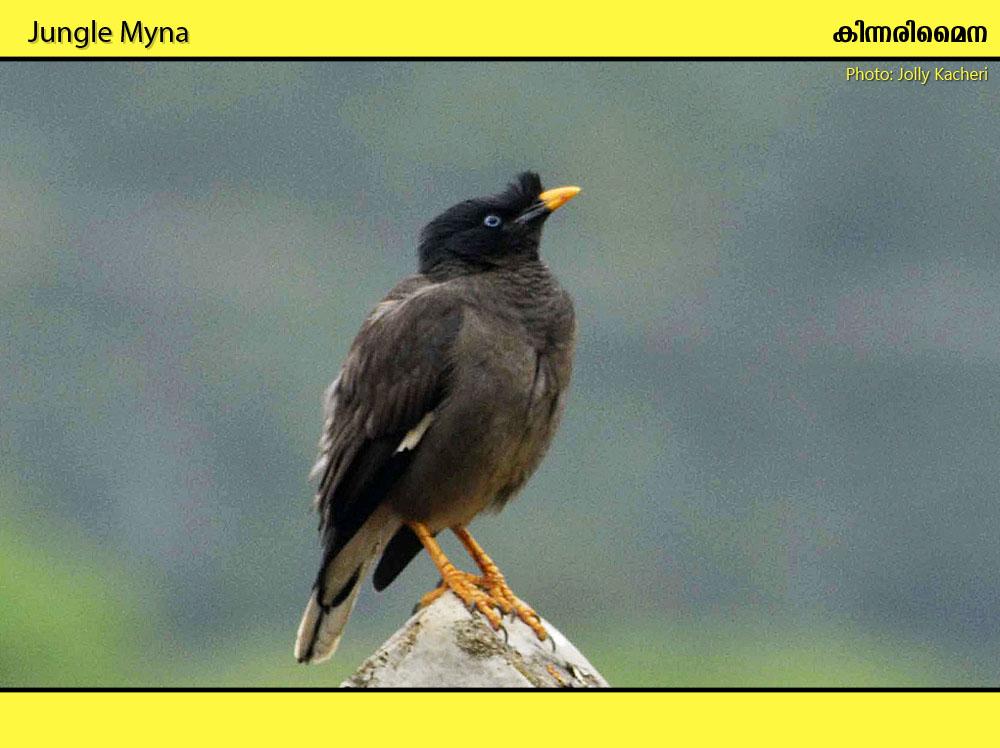 Habitat: Cultivation near well-wooded areas, grasslands, paddyfields
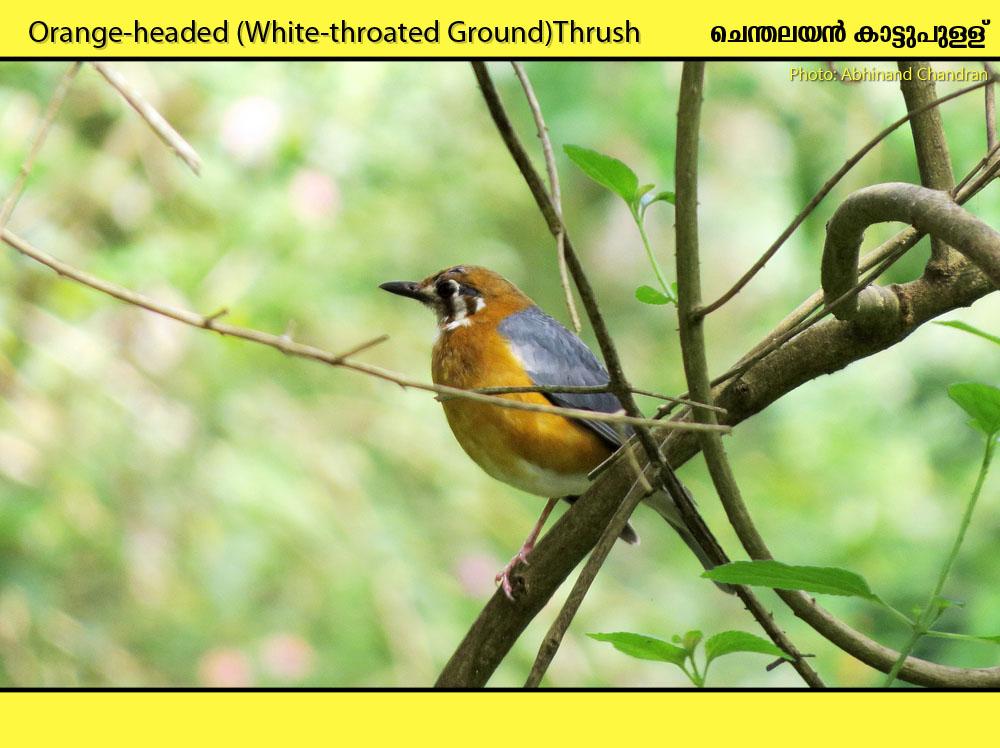 Habitat: Well wooded villages, groves, plantations, forests
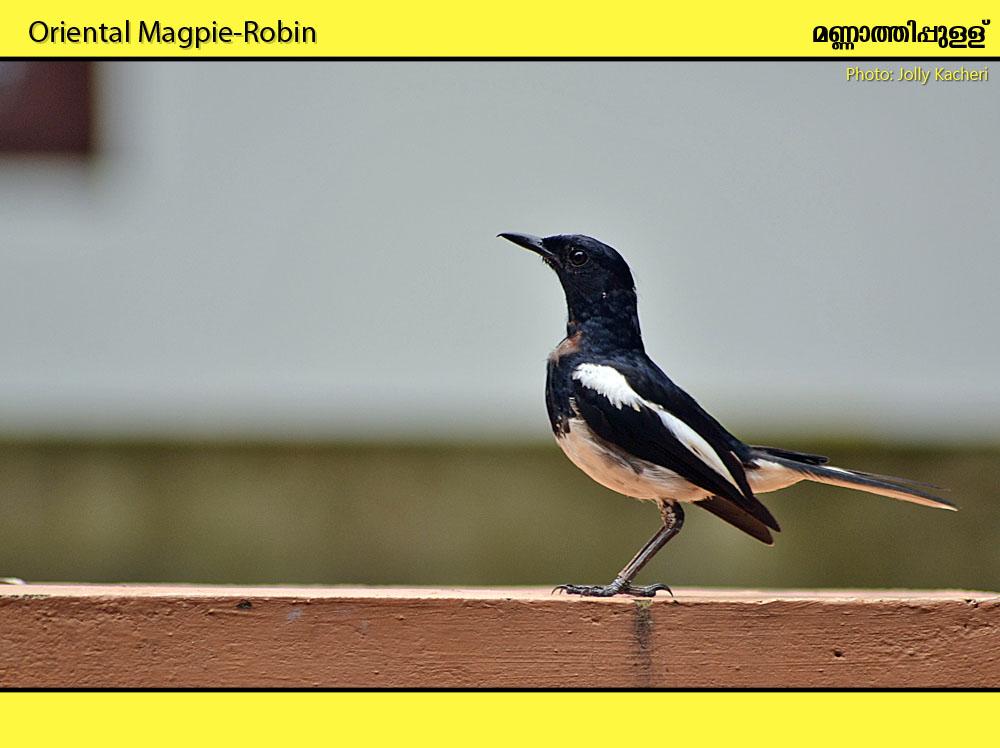 Habitat: Around human habitations, light forests
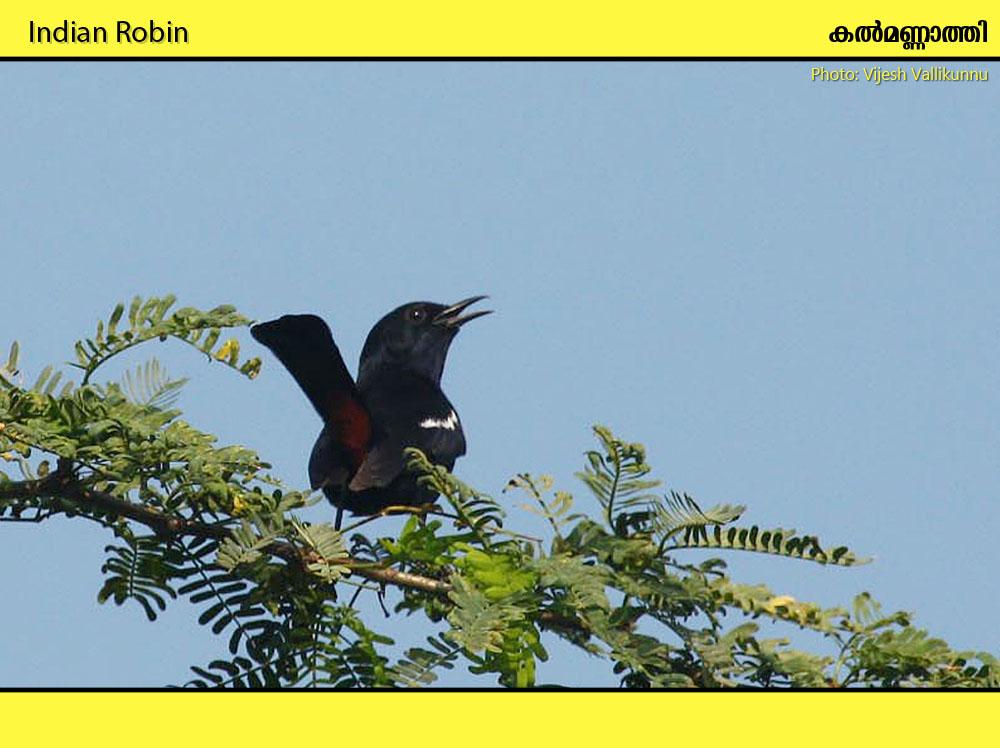 Habitat: Dry stony areas with scrub and cultivation edges, dry paddyfields
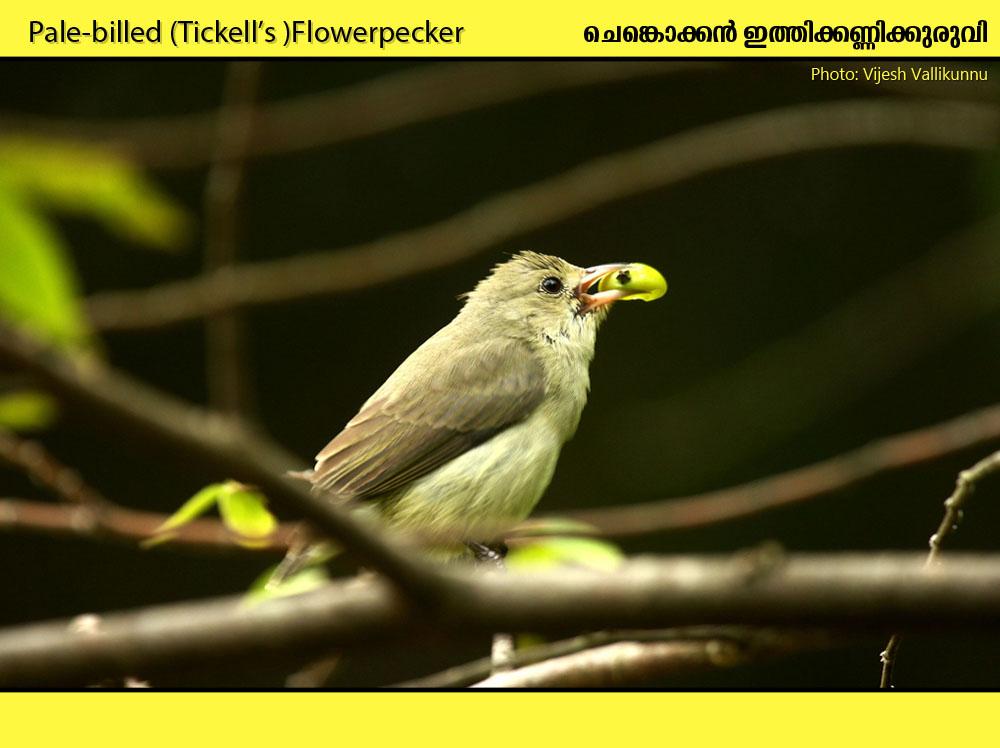 Habitat: Homesteads, towns and villages, groves, forests
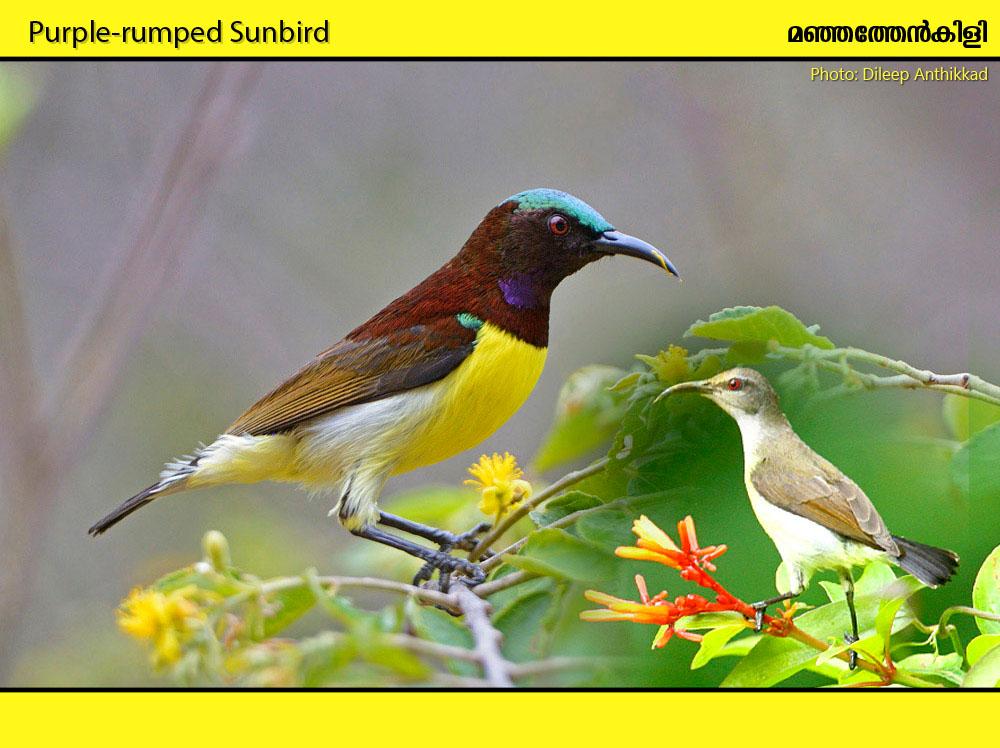 Habitat: Homesteads, towns and villages, gardens, groves, plantations
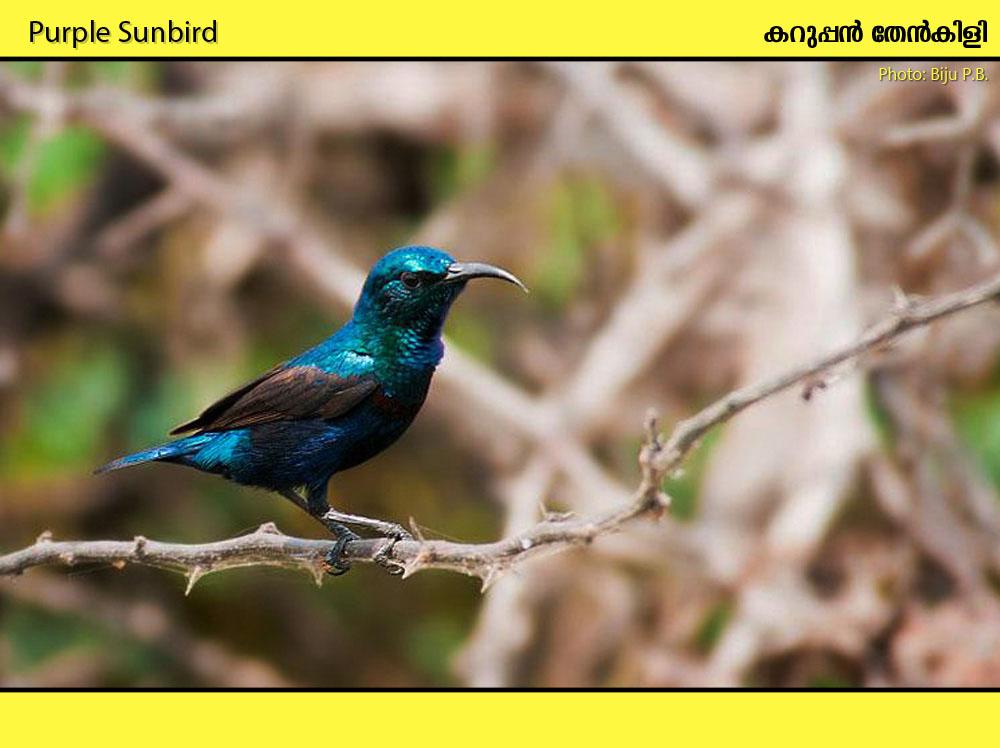 Habitat: Hardens, villages, thin forests. Prefers more drier habitations
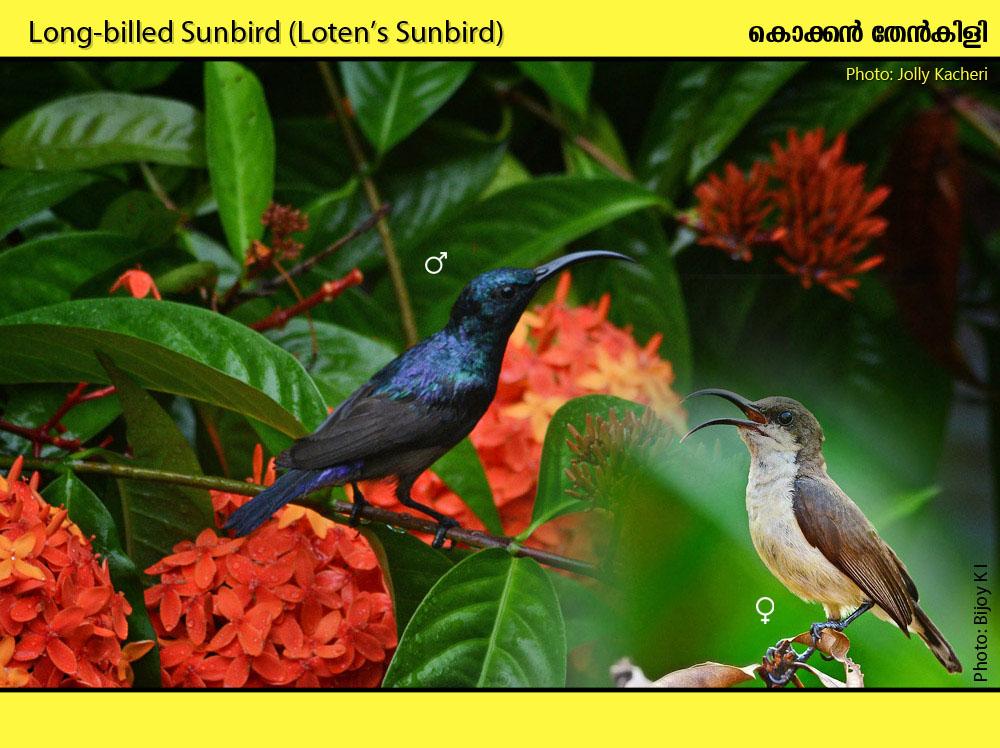 Habitat: Well-wooded villages and gardens, plantations, forests
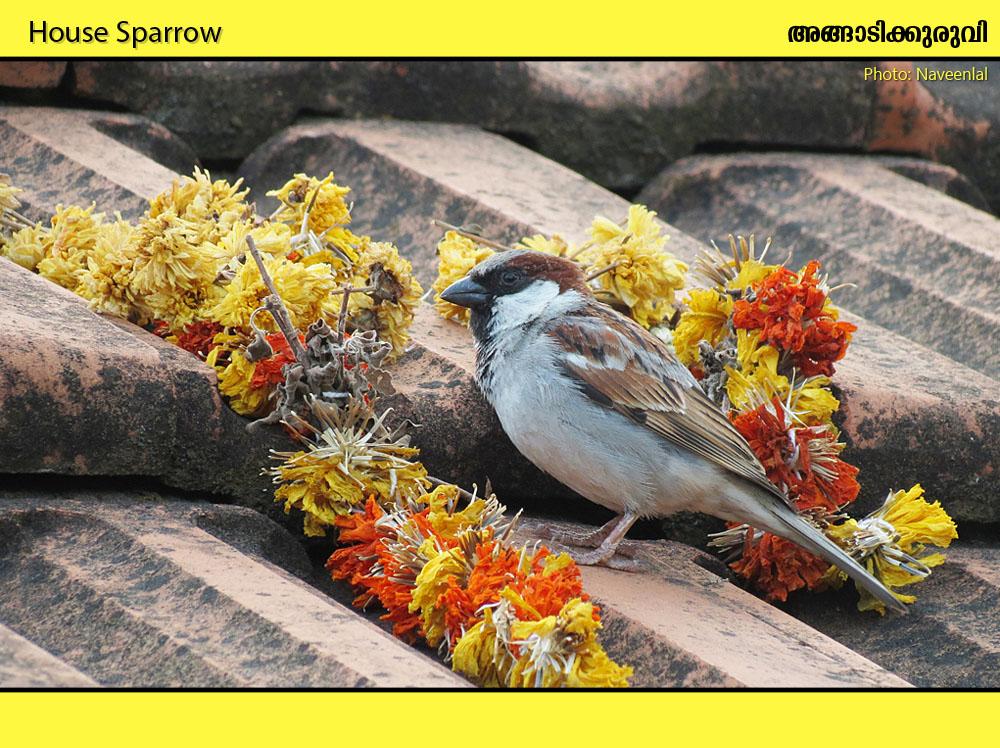 Habitat: Widespread resident in villages and towns
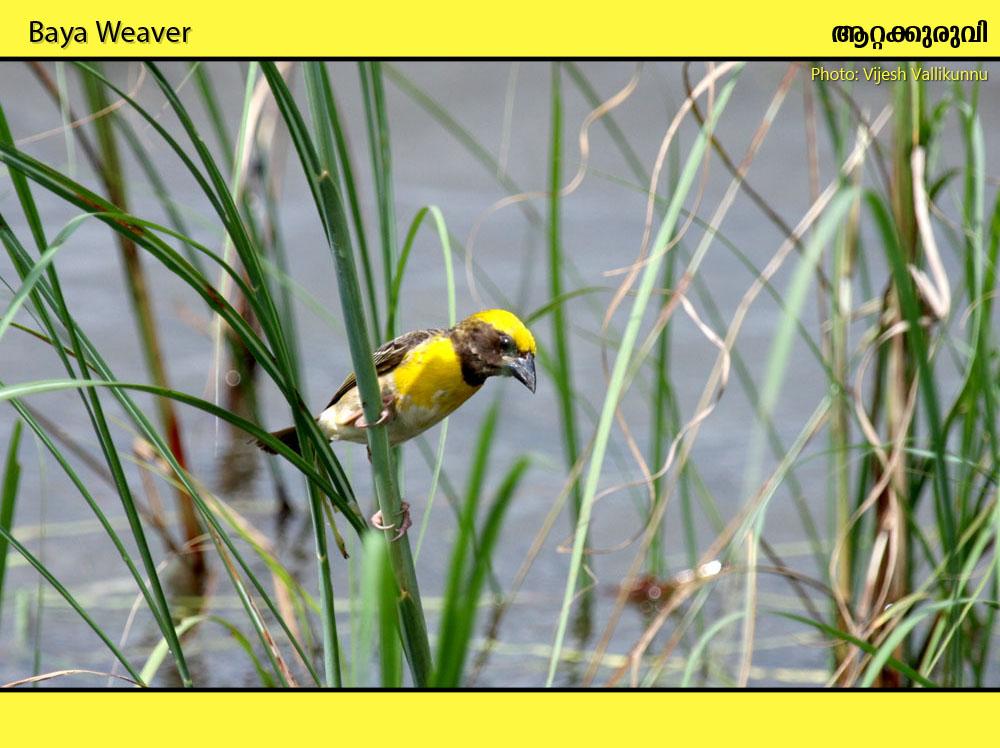 Habitat: Wetlands, paddyfields, waterbodies with crops
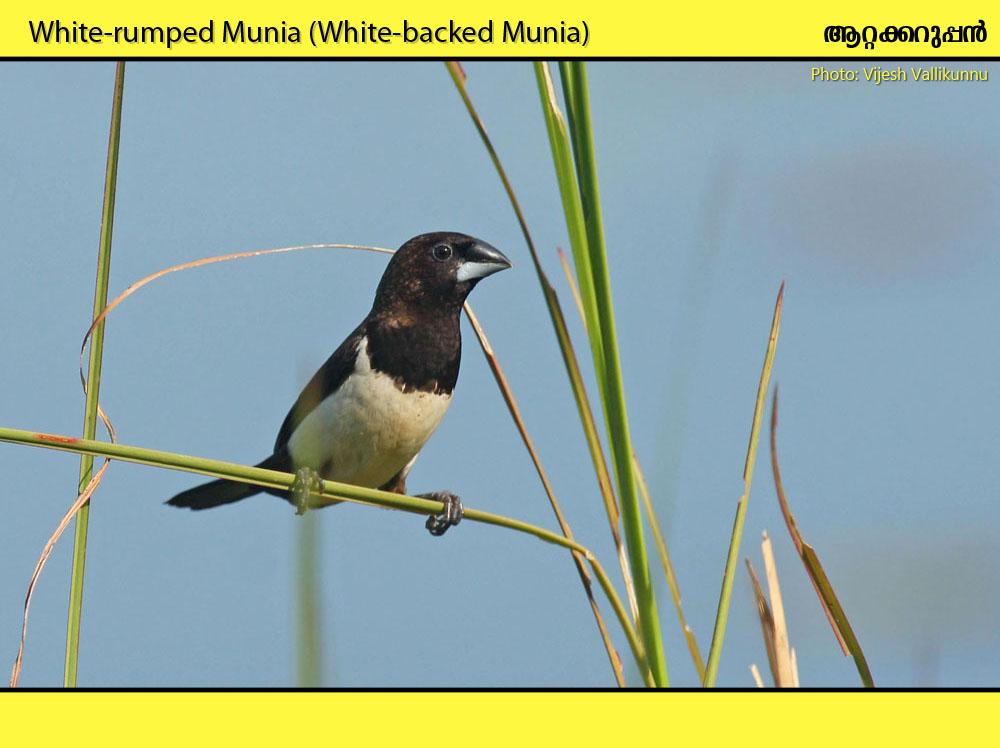 Habitat: Homesteads, gardens, paddyfields, cultivations
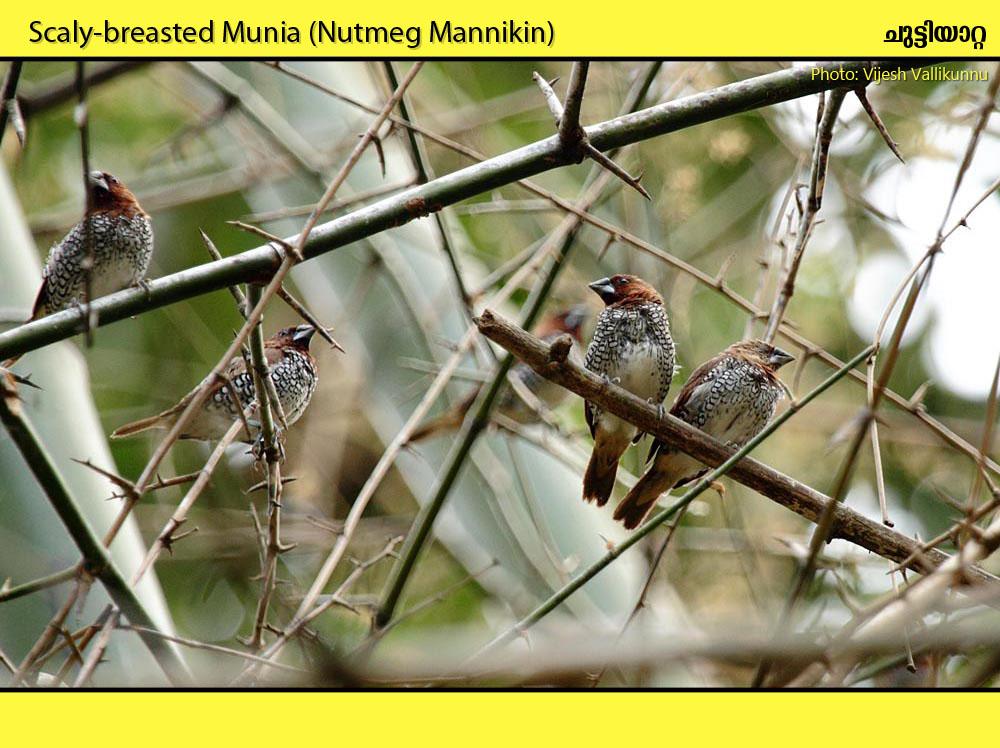 Habitat: Homesteads, gardens, cultivations, open forests
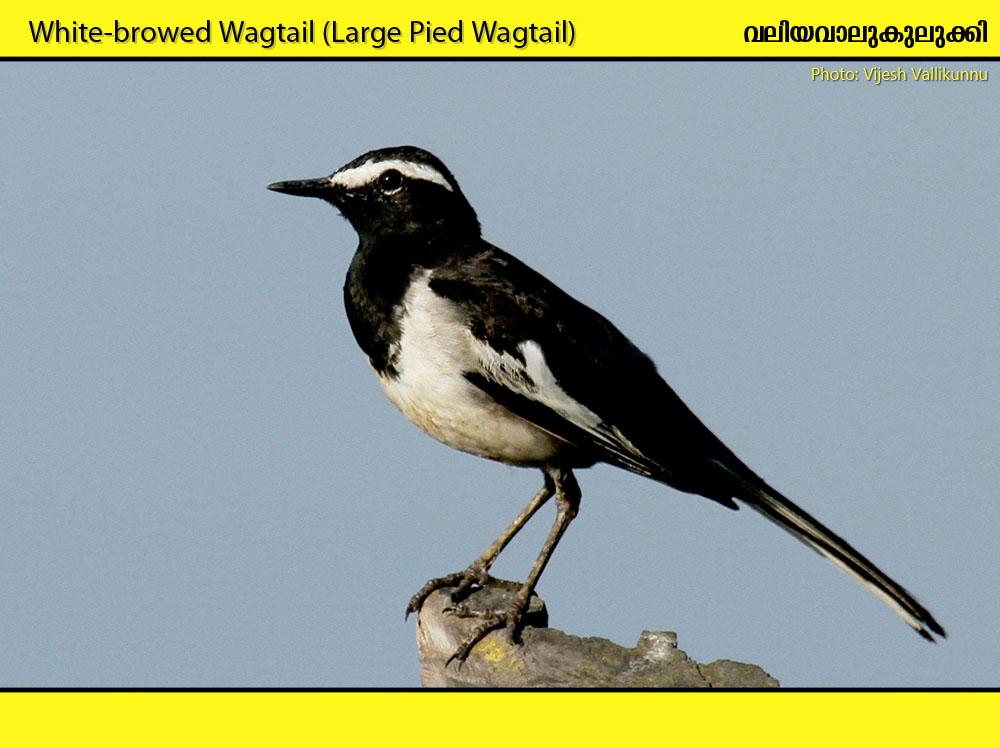 Habitat: Banks of rivers, pools, lakes, canals and irrigation barrages.
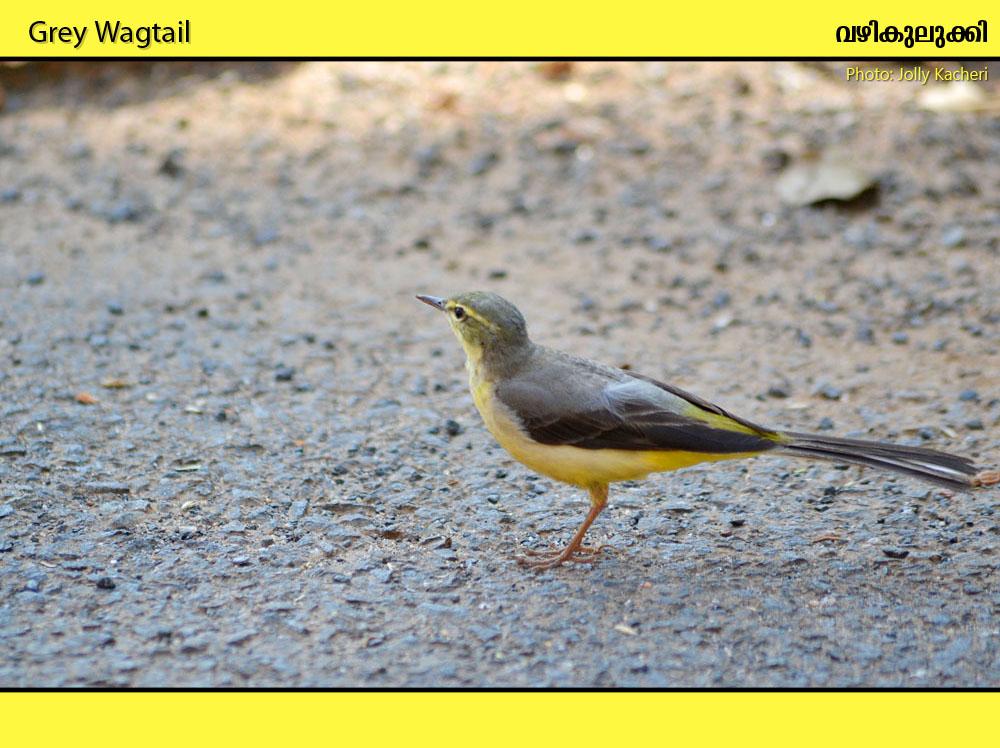 Habitat: Slower streams in lowlands and foothills, wetlands
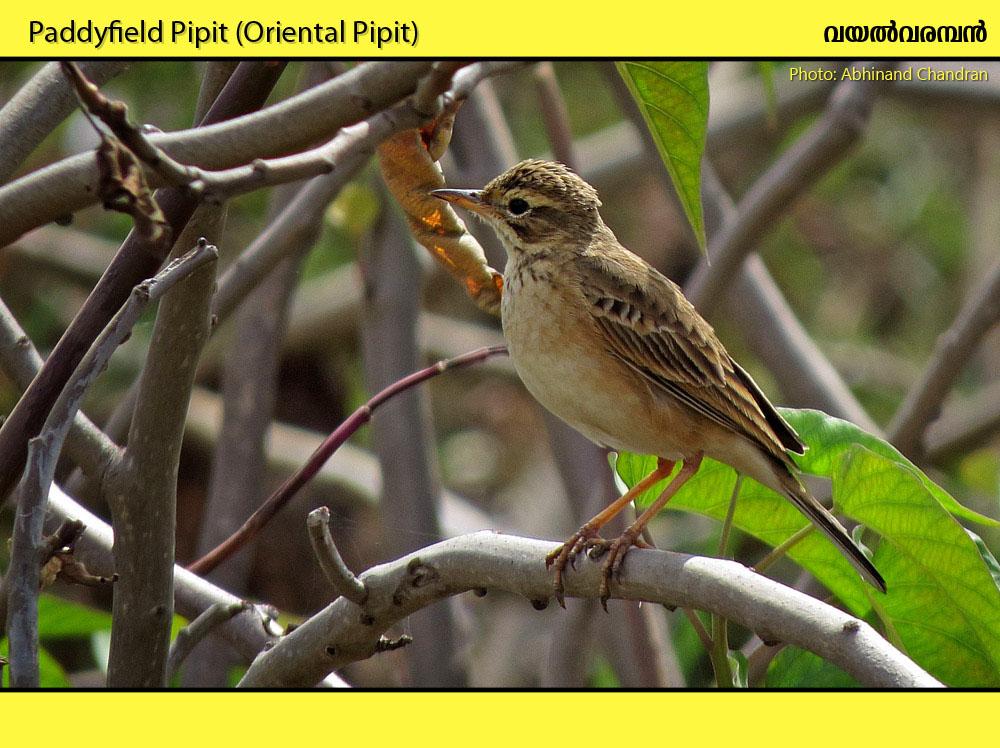 Habitat: Wet and fallow paddyfields, short grasslands
THANK YOU
Special thanks to all photographers who shared their valuable images